BEARS
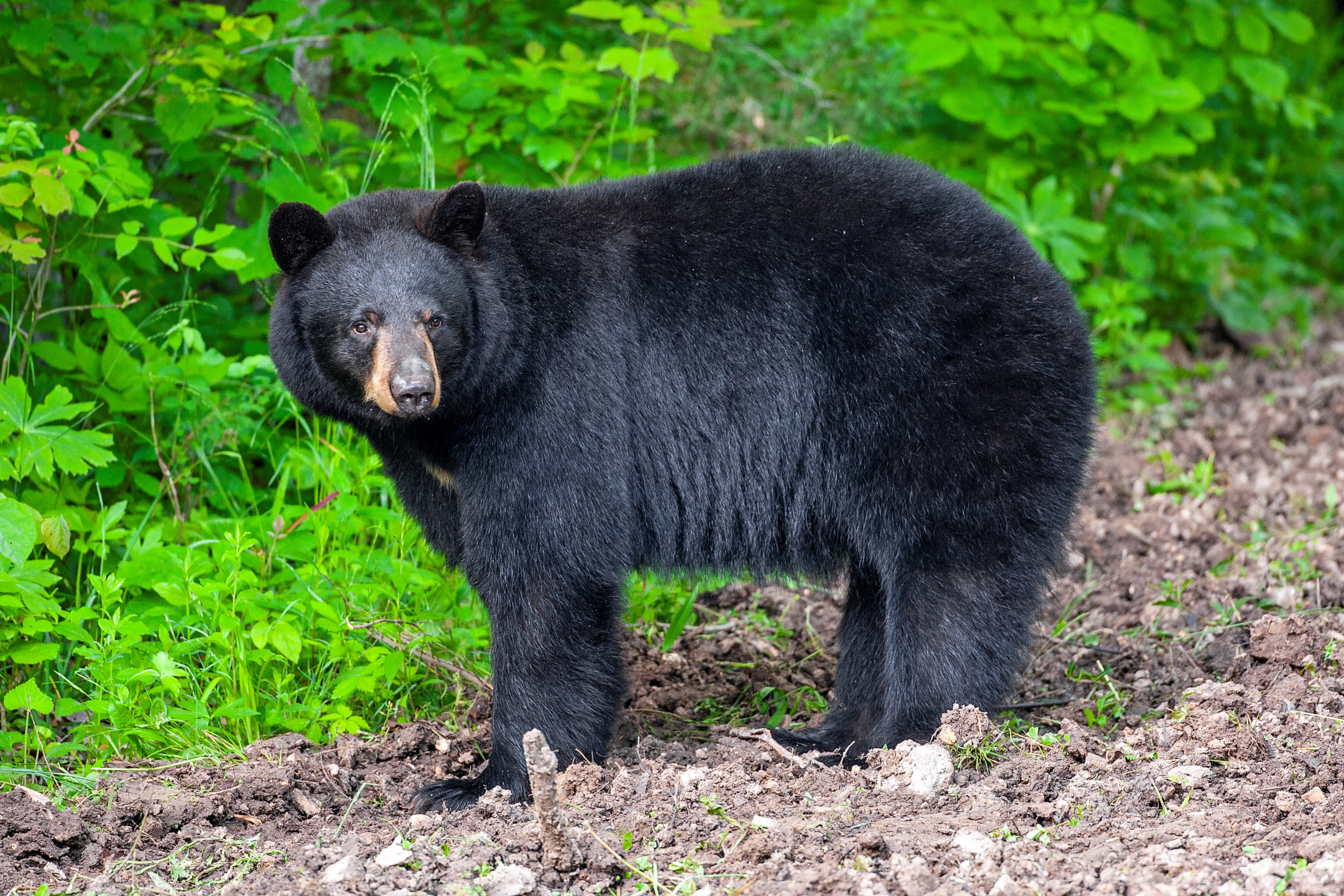 Through the Seasons
Lesson  1E: Keep It Cool, Bear!
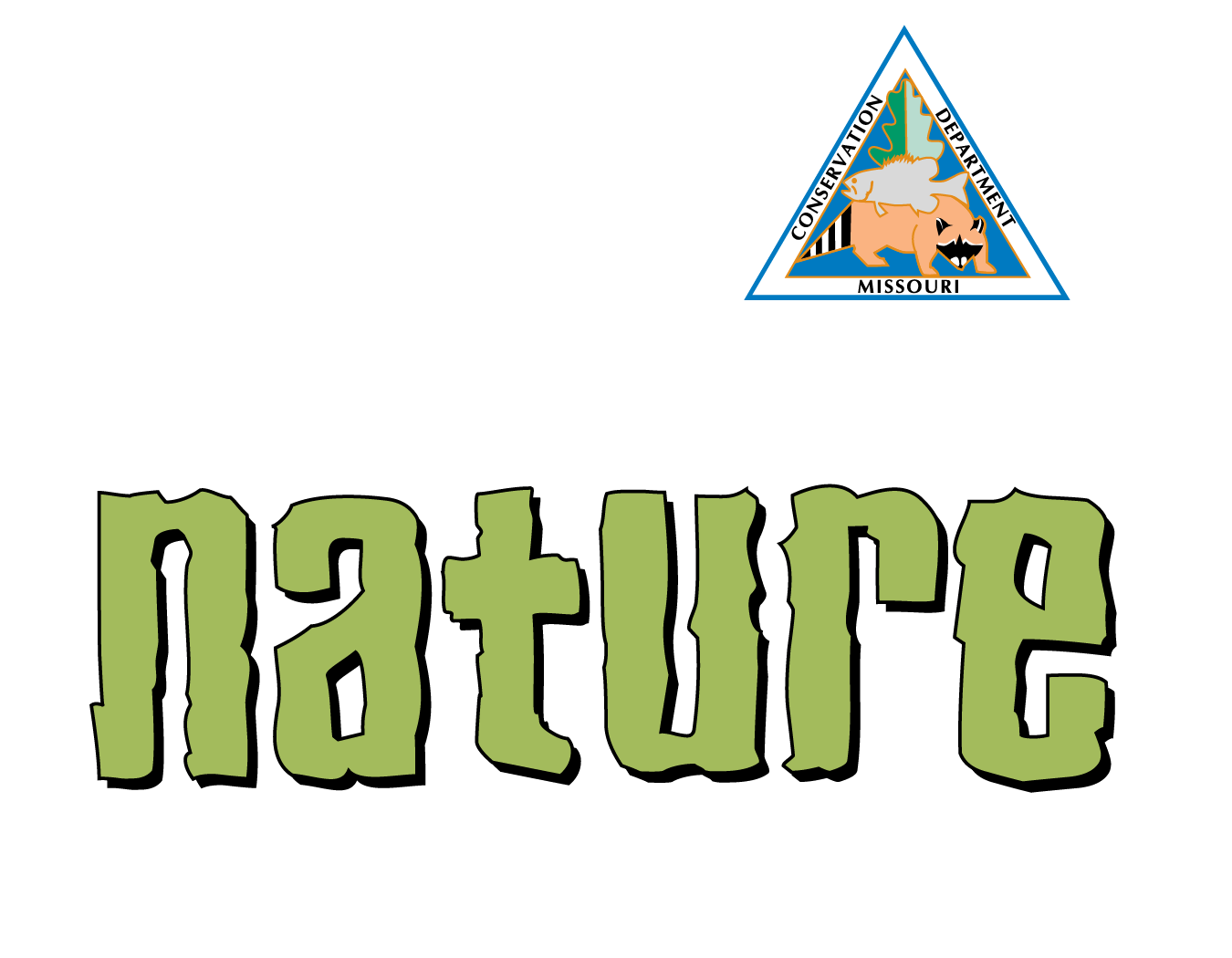 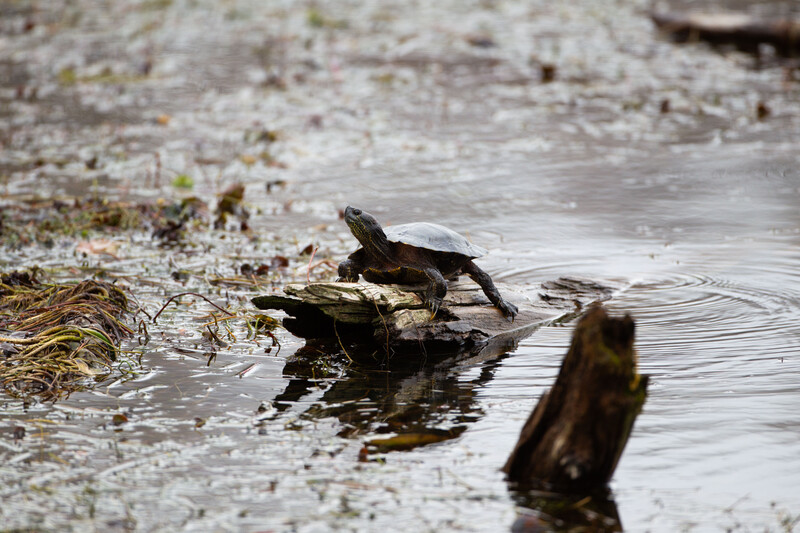 Guiding Question:
It is a hot day and you are outside playing.

How might you cool off?

How do animals cool off?
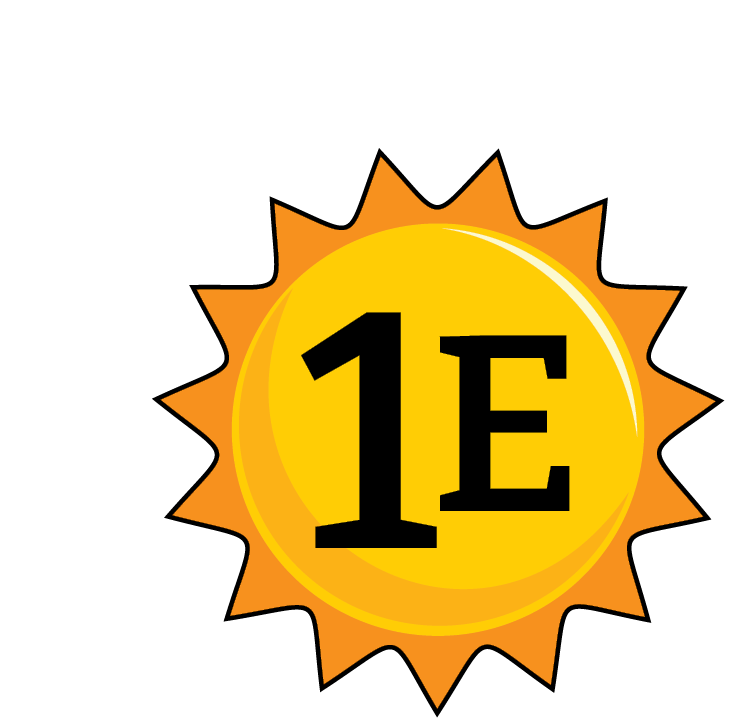 Bears through the Seasons – 1E Keep It Cool, Bear: Engage
2
[Speaker Notes: Animal: Western Painted Turtle]
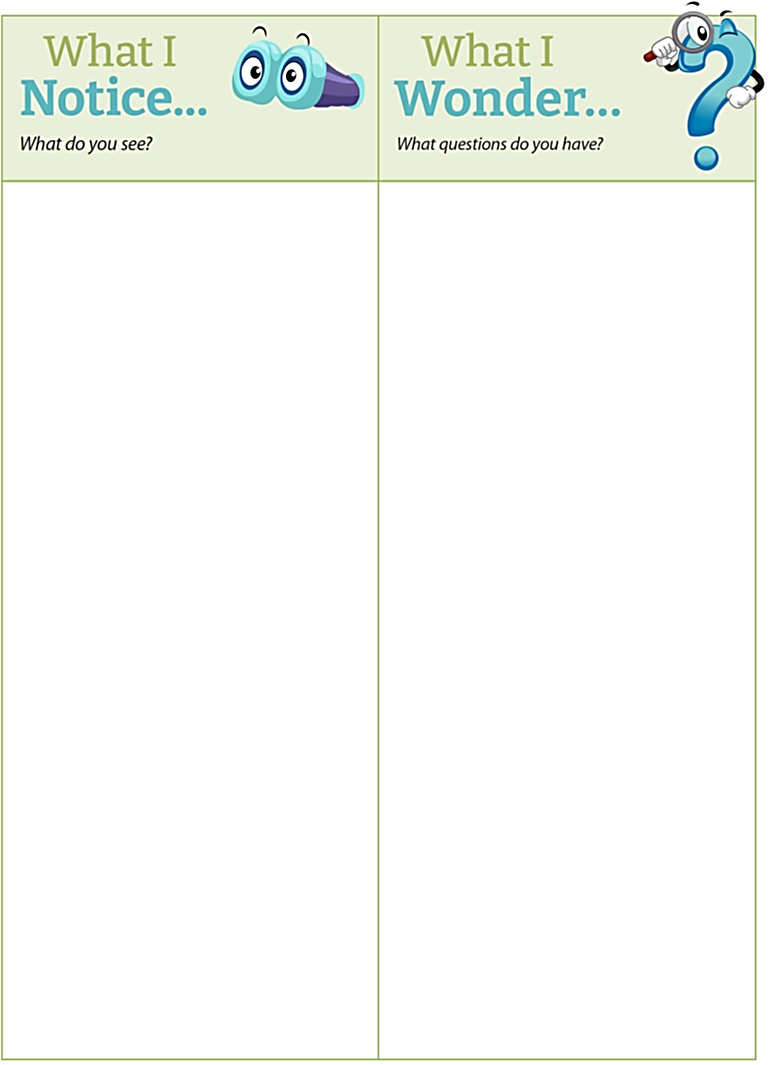 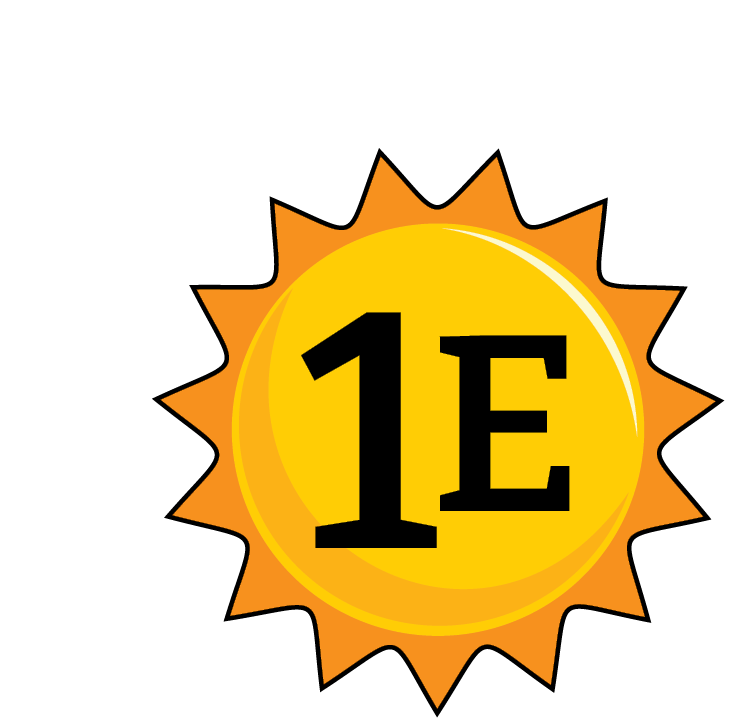 Bears through the Seasons – 1E Keep It Cool, Bear: Engage
3
[Speaker Notes: Prepare and display your Noticings and Wonderings Chart for this lesson. Add student observations and/or questions to the chart as the lesson proceeds in reference to the phenomenon studied.]
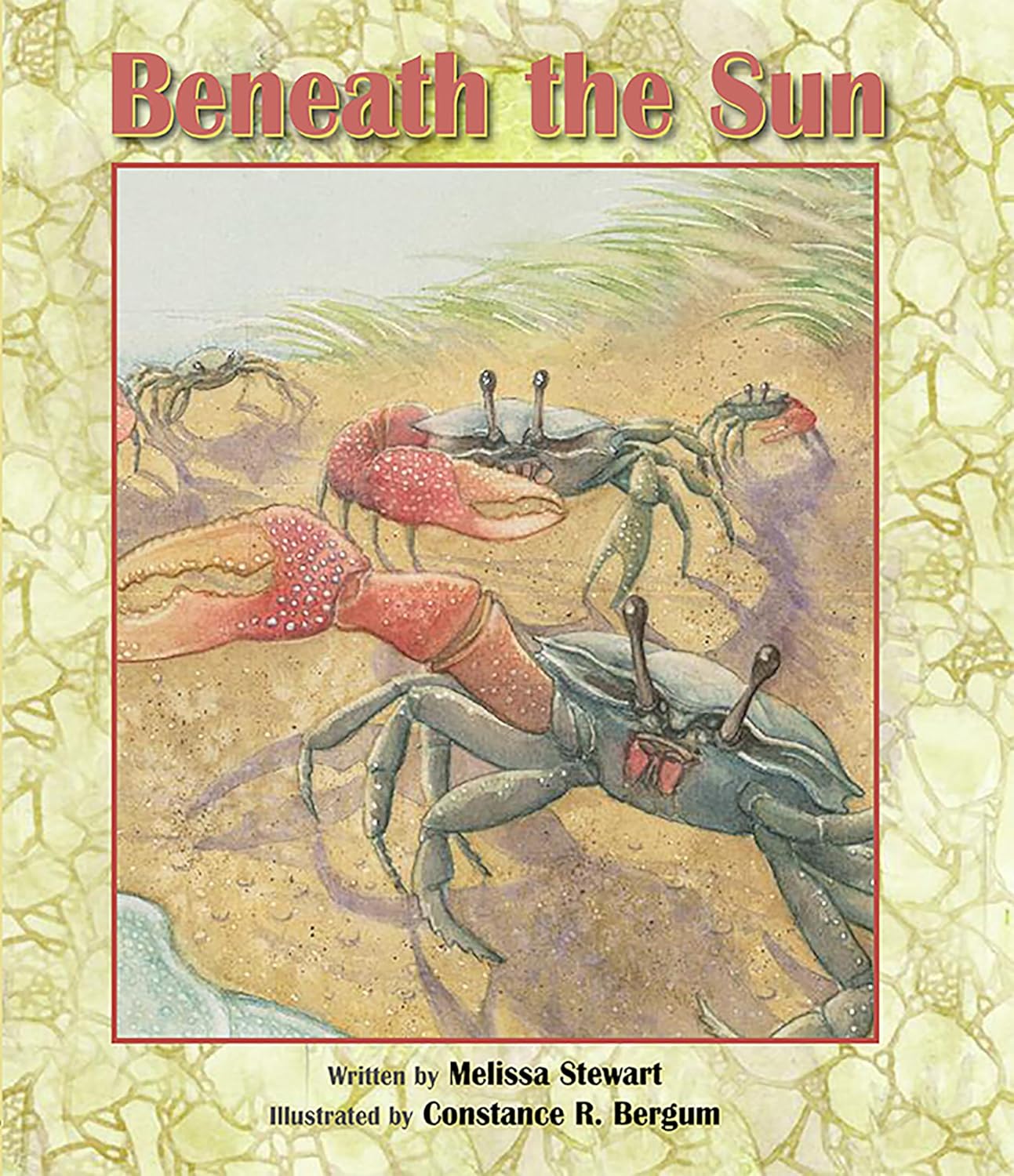 Read the book Beneath the Sun by Melissa Stewart
Link to book on Epic!: Beneath the Sun by Melissa Stewart 
Available for free to classroom teachers on Epic! (login required)


Link to Read-Aloud: https://youtu.be/AYqDoop1Ik0?si=qIpK5IRt2Vck8Is0
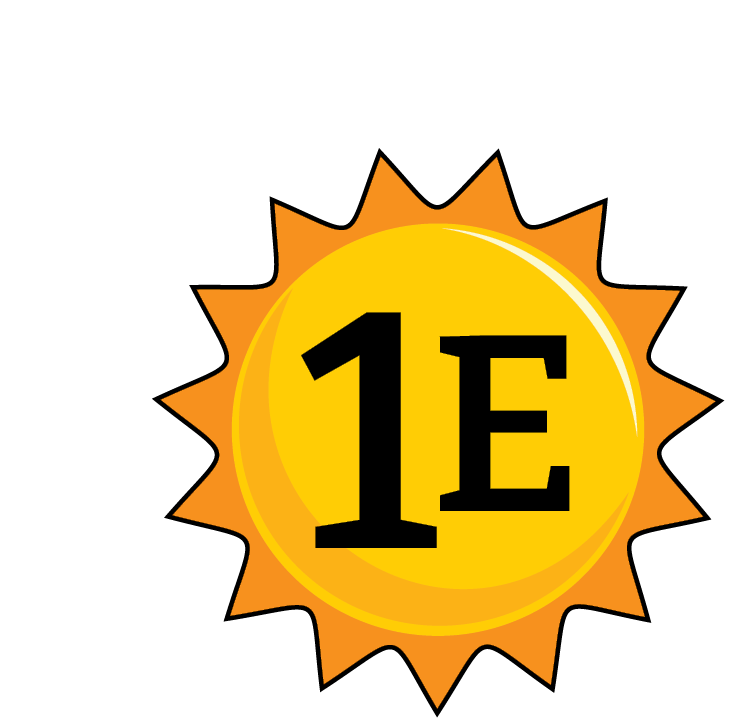 Bears through the Seasons – 1E Keep It Cool, Bear: Engage
4
[Speaker Notes: Read the book Beneath the Sun by Melissa Stewart]
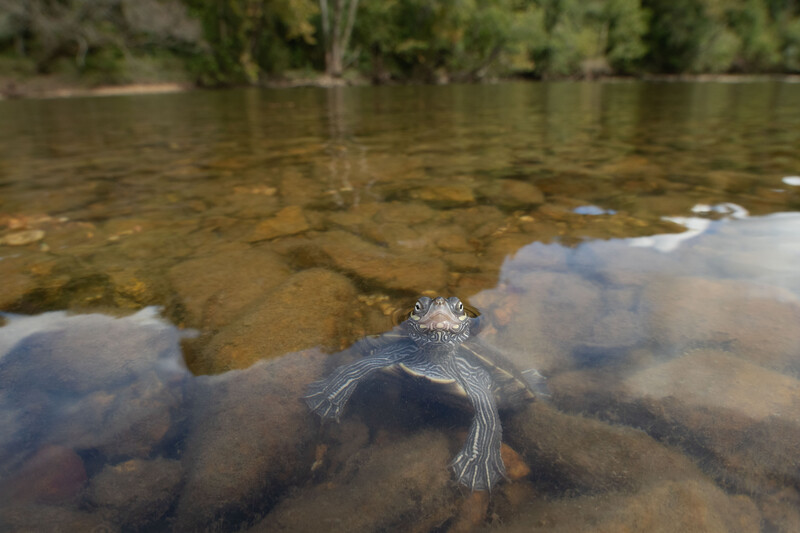 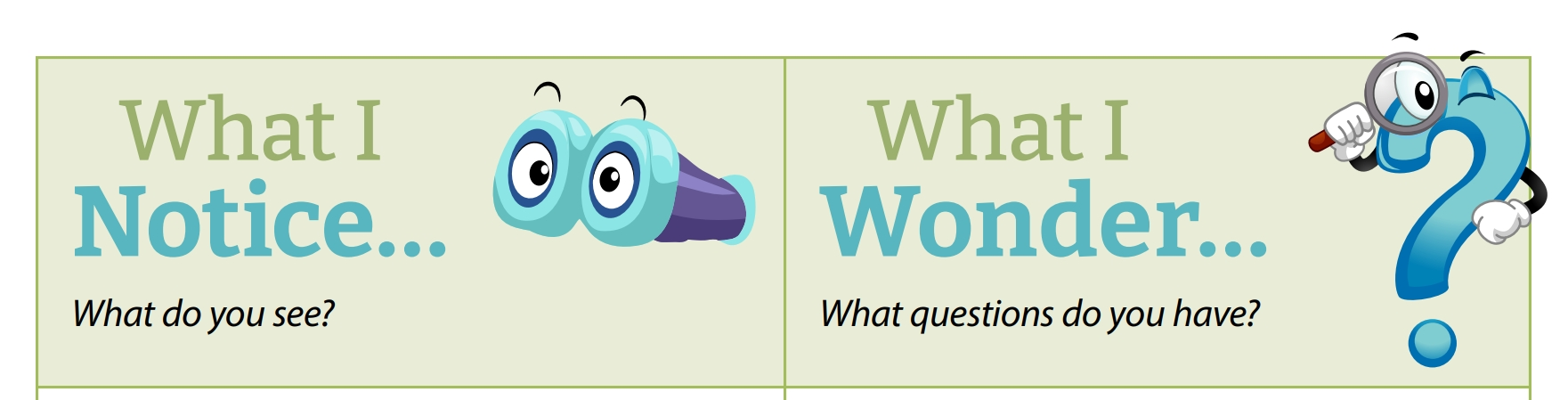 How do animals survive and get cool on very hot days?
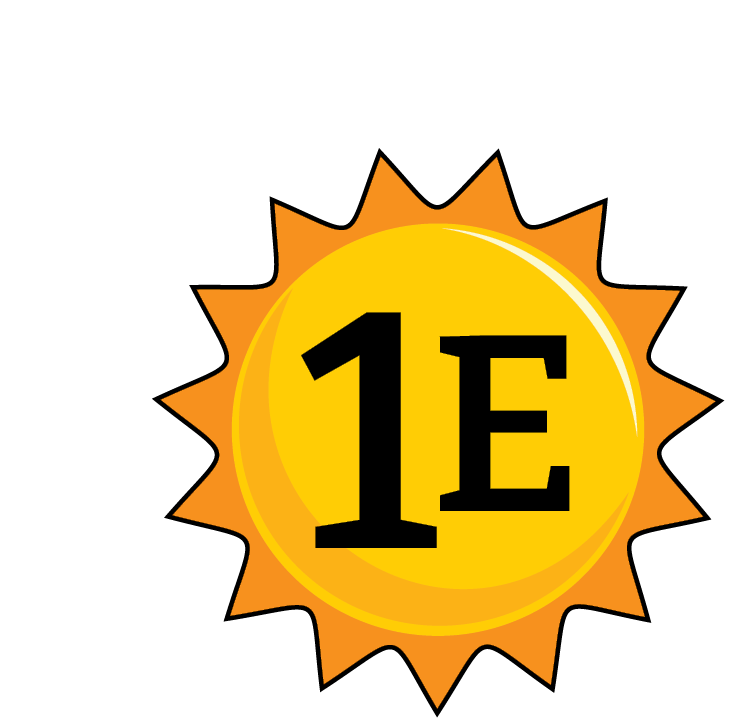 Bears through the Seasons – 1E Keep It Cool, Bear: Engage
5
[Speaker Notes: Animal: Oucahita Map Turtle]
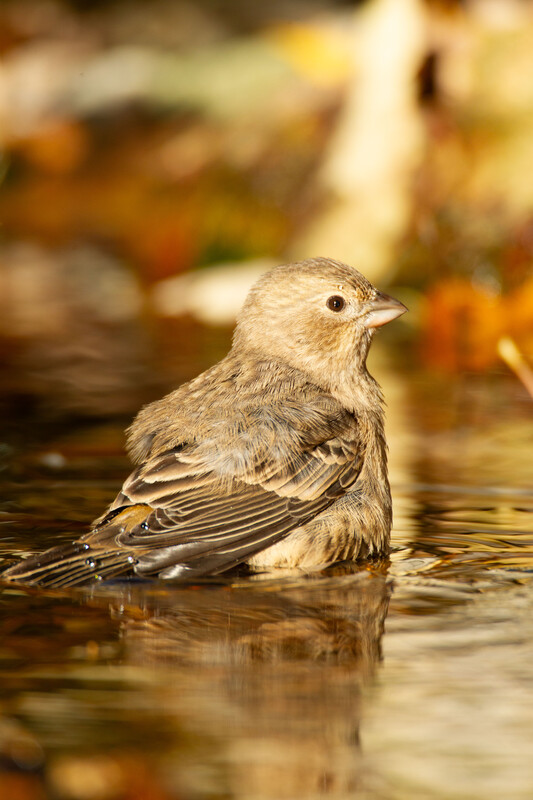 Let’s go outside for hike in our schoolyard. As we hike where do you think these different critters would go to stay cool?
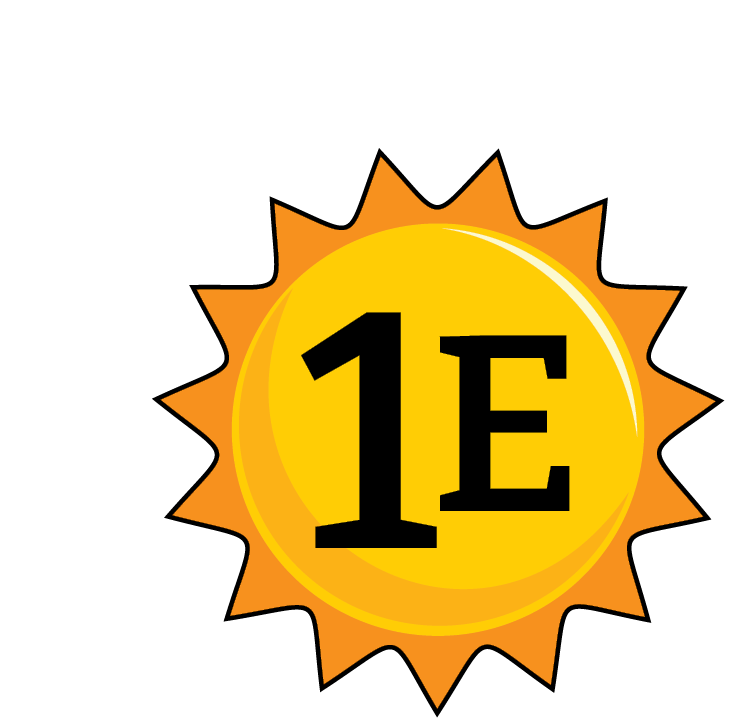 Bears through the Seasons – 1E Keep It Cool, Bear: Engage
6
[Speaker Notes: Animal: House Finch]
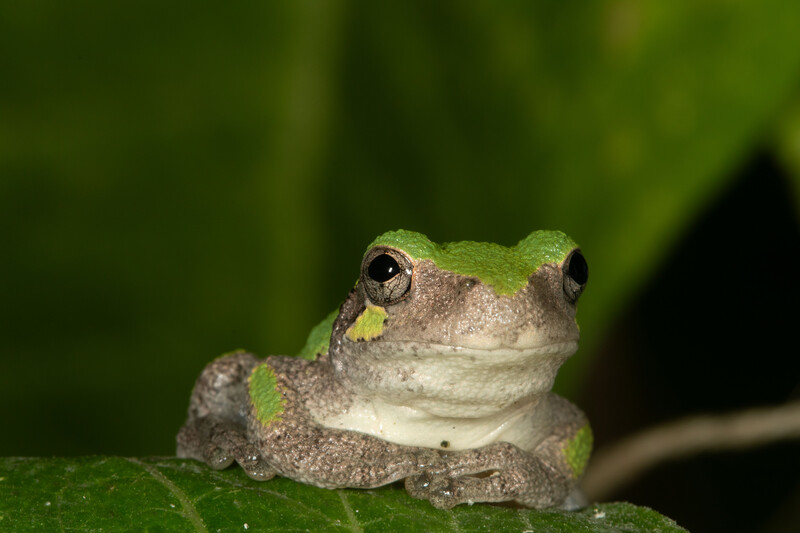 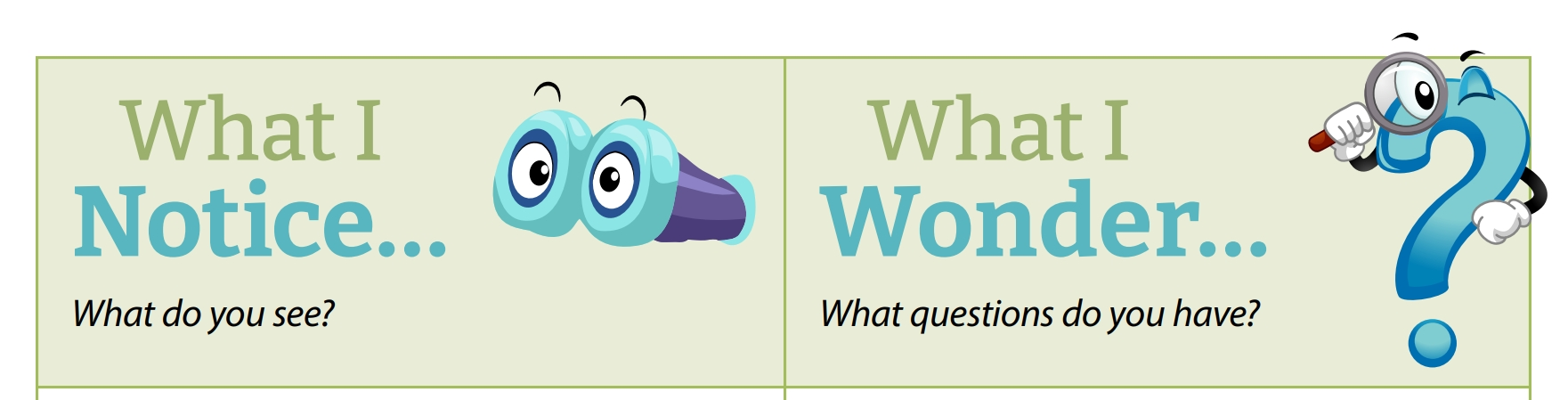 How do animals that live in our area stay cool on hot summer days?
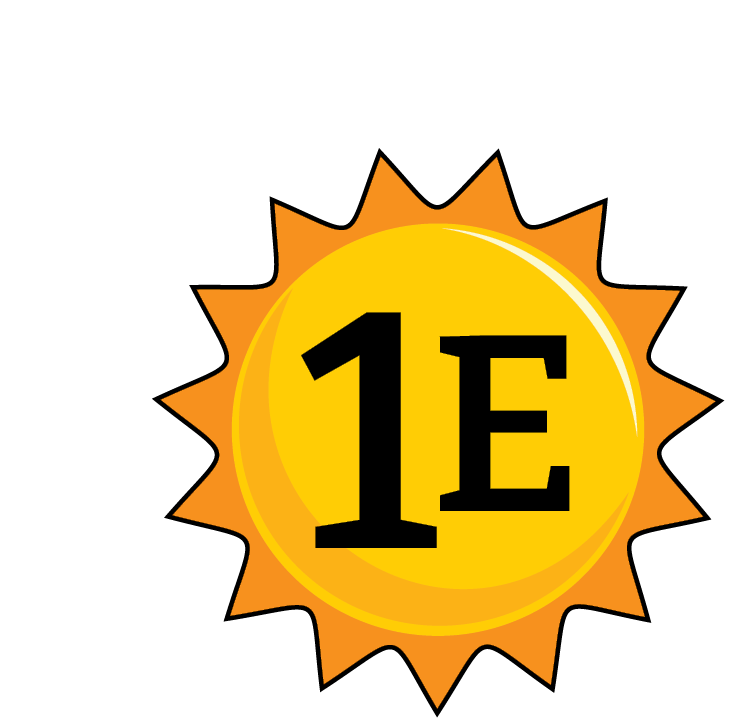 Bears through the Seasons – 1E Keep It Cool, Bear: Explore
7
[Speaker Notes: Animals in the book: turkey vulture, woodchuck, earthworm, spittlebug, black swallowtail, caterpillar, osprey, frogs, crayfish

Animal in Picture: Grey Treefrog]
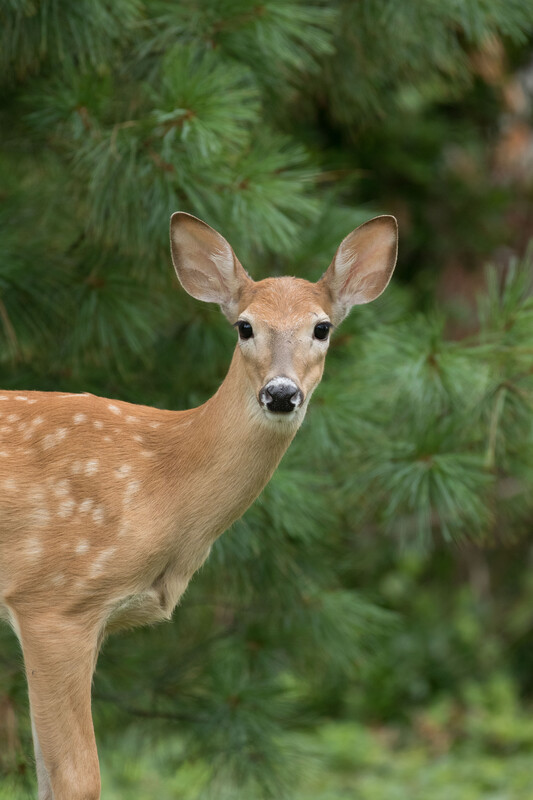 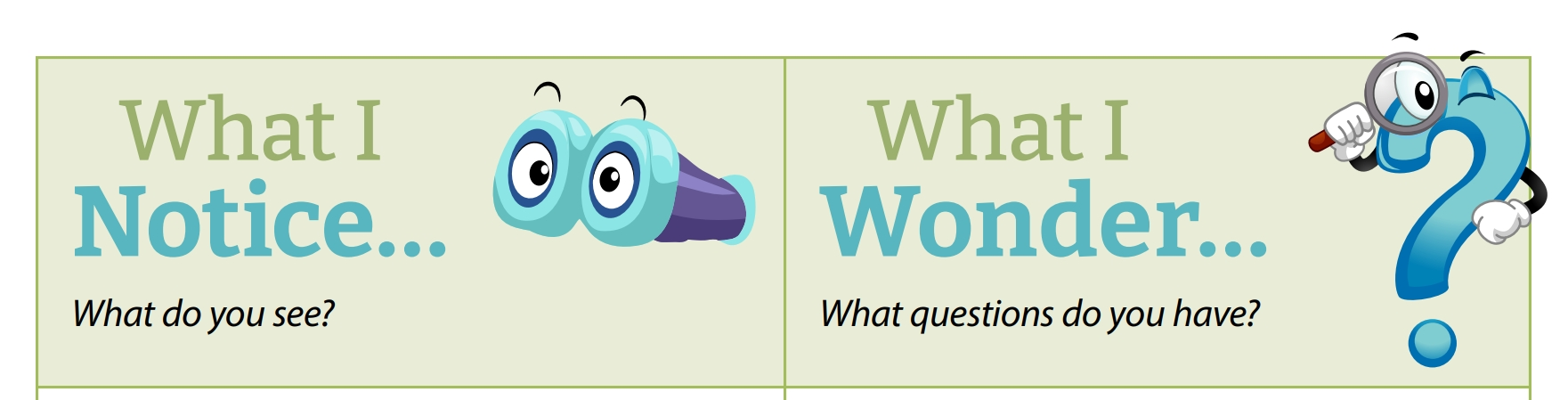 Let’s go outside for a hike in our schoolyard. As we hike, where do you think these critters would go to stay cool?
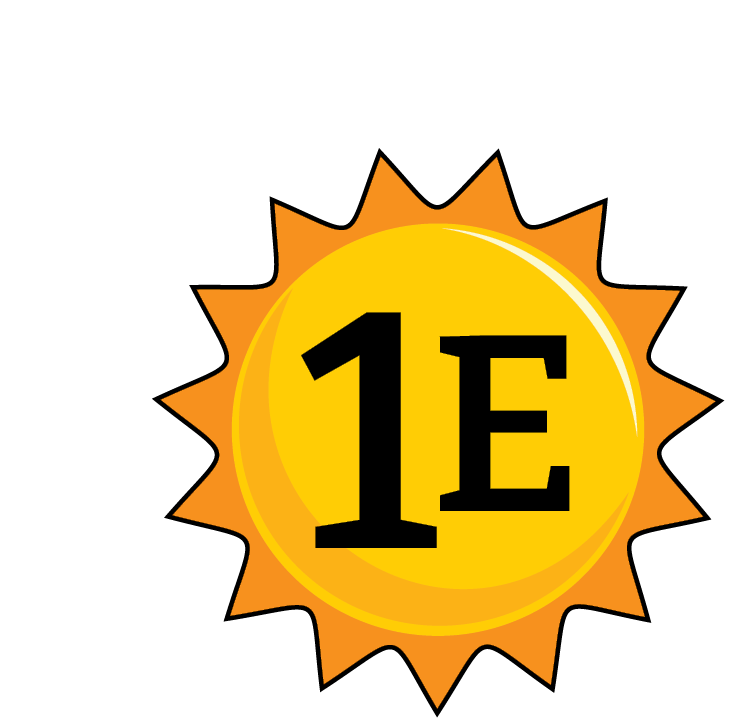 Bears through the Seasons – 1E Keep It Cool, Bear: Explore
8
[Speaker Notes: Let’s go outside for a hike in our schoolyard. As we are hiking, where do you think these critters would go to stay cool? White-tailed deer]
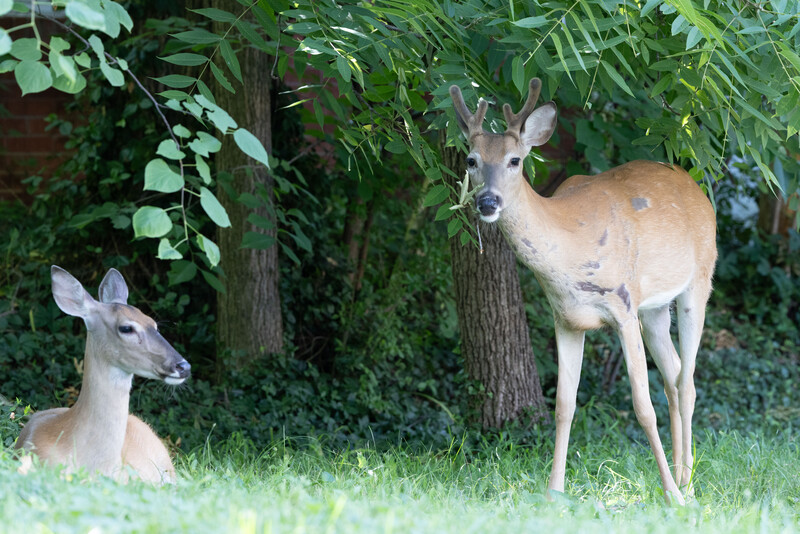 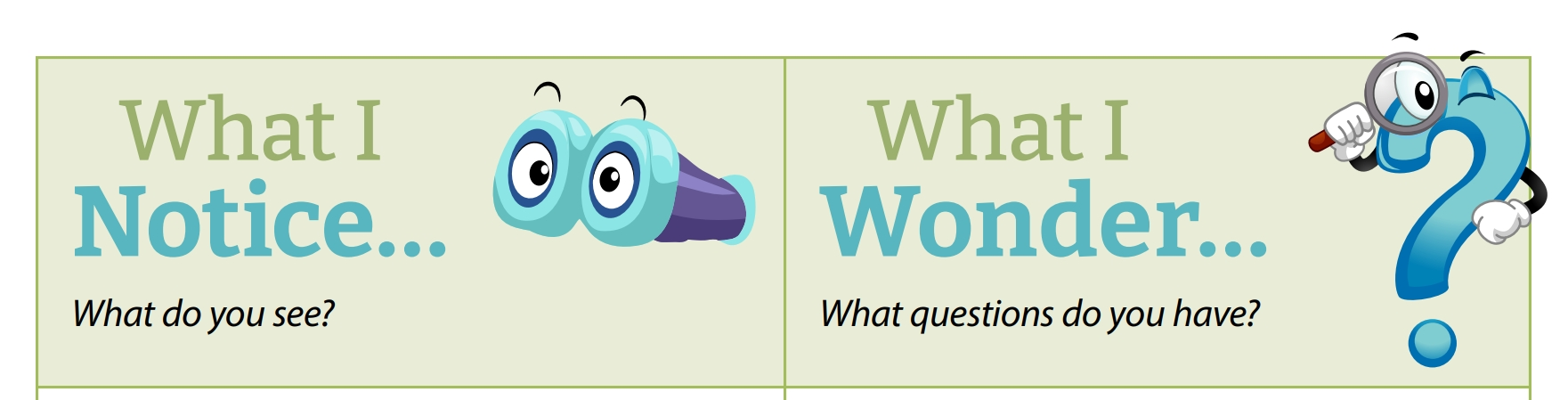 How are the ways animals cool off the same?

How are they different?
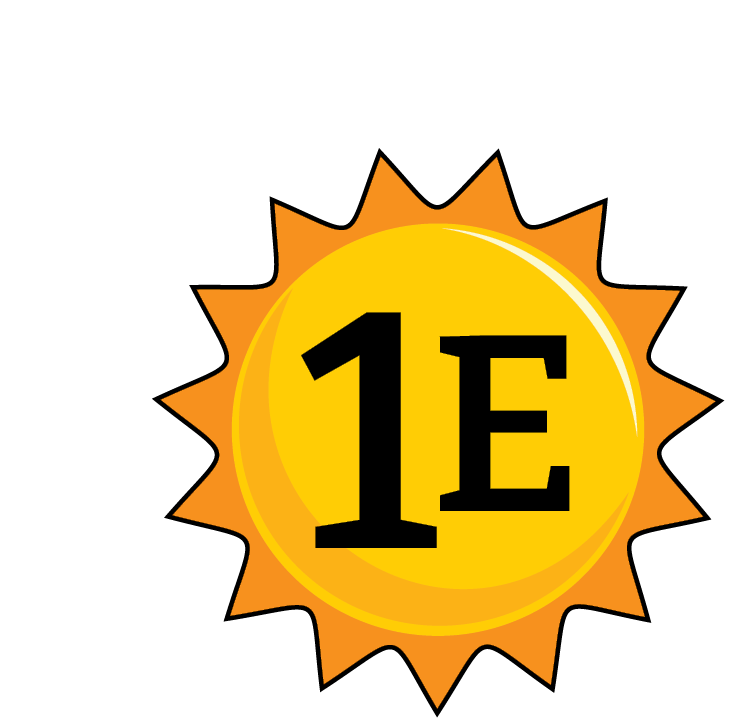 Bears through the Seasons – 1E Keep It Cool, Bear: Explain
9
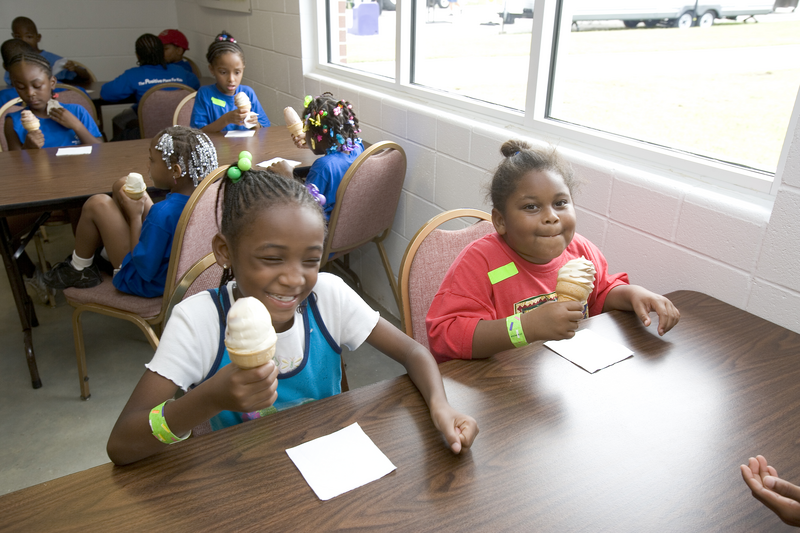 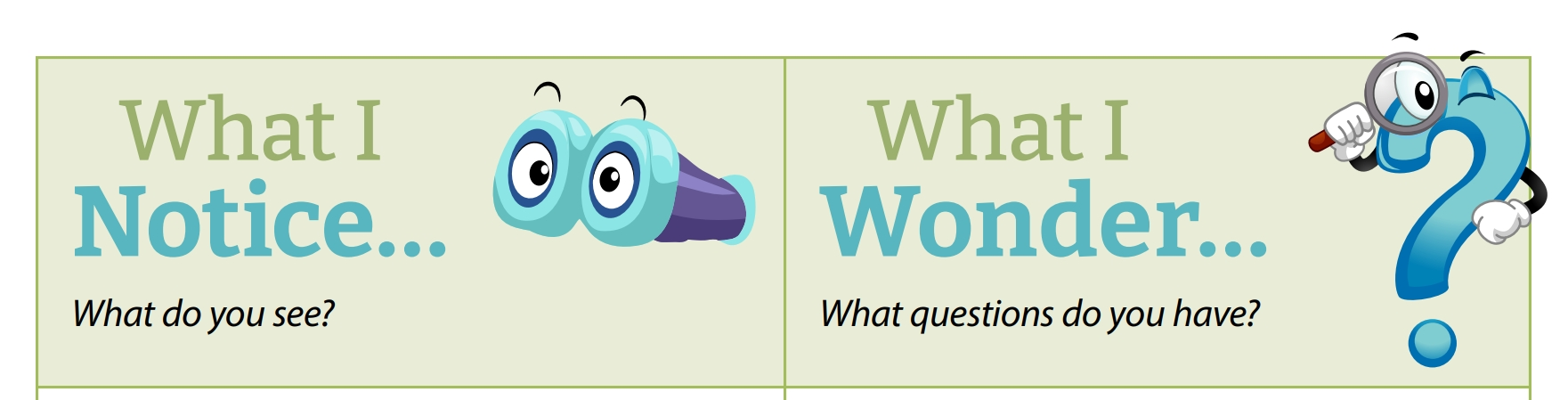 What ways do we, as humans, cool off?
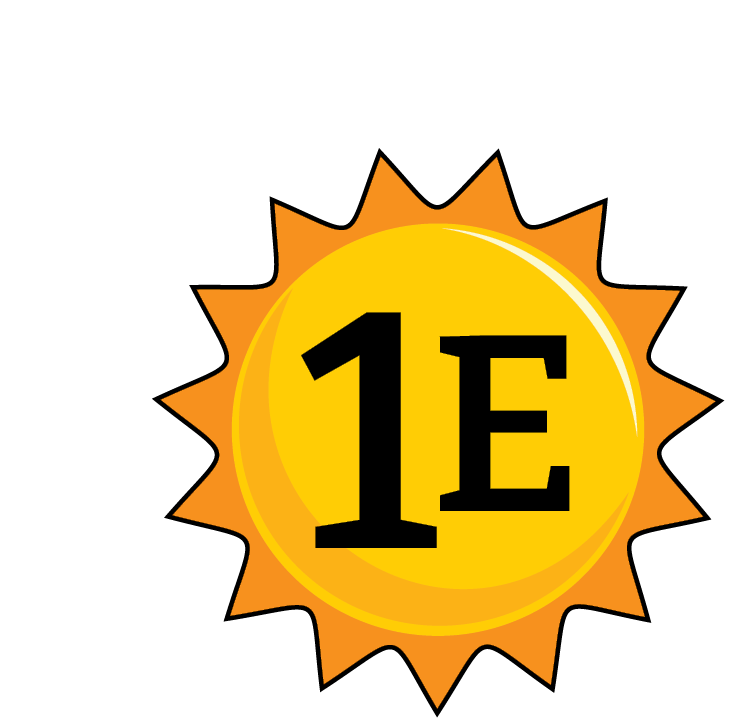 Bears through the Seasons – 1E Keep It Cool, Bear: Explain
10
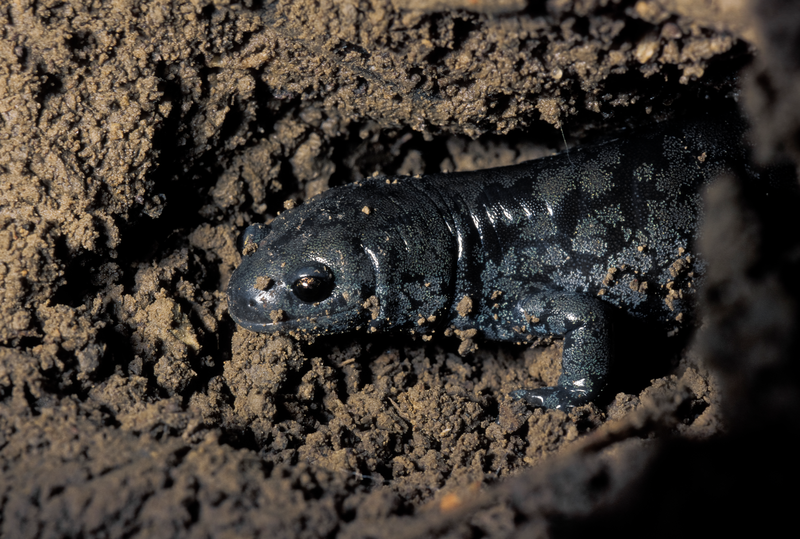 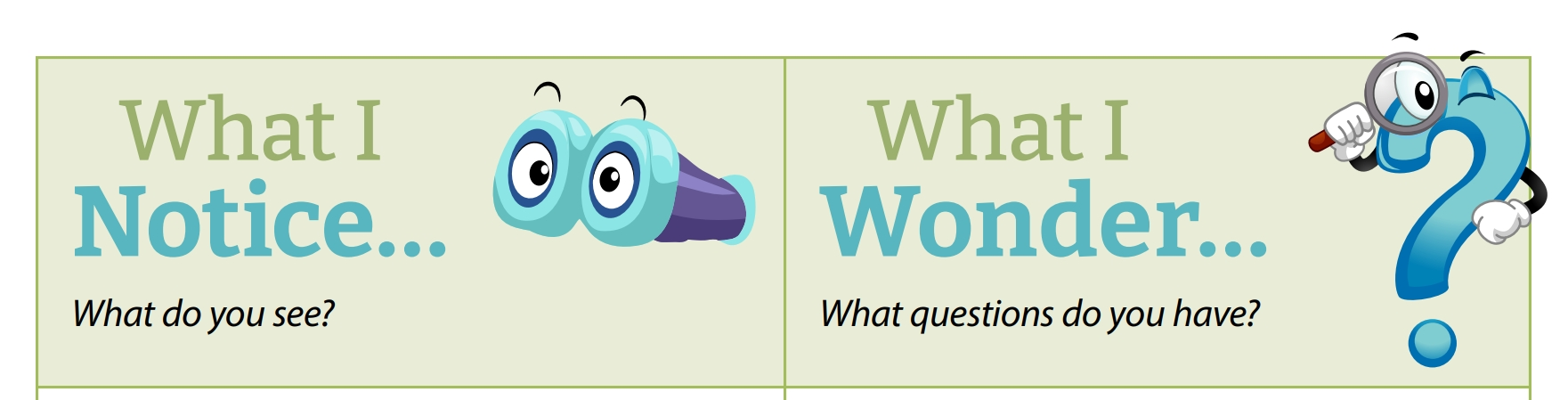 How are our ways as human the same or different than wild animals?
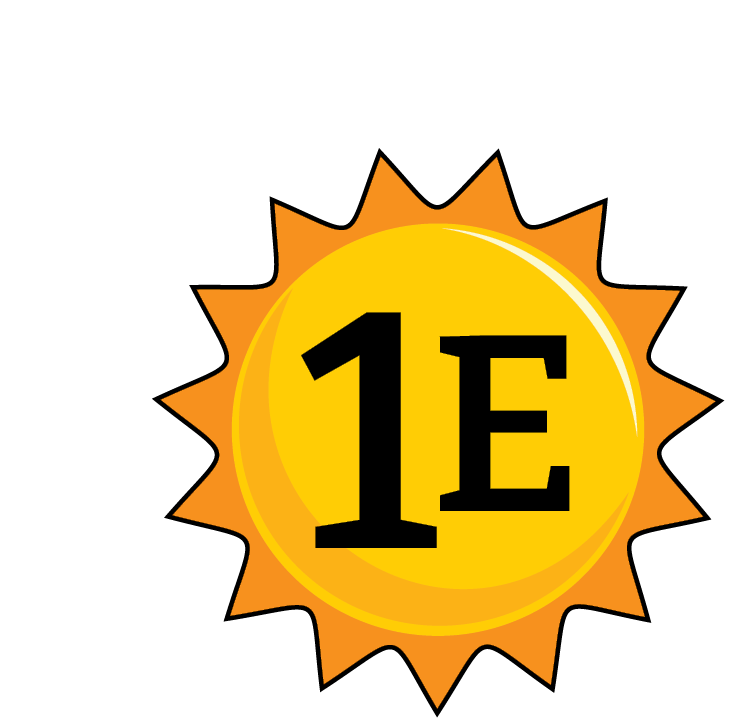 Bears through the Seasons – 1E Keep It Cool, Bear: Explain
11
[Speaker Notes: Animal: Mole Salamander]
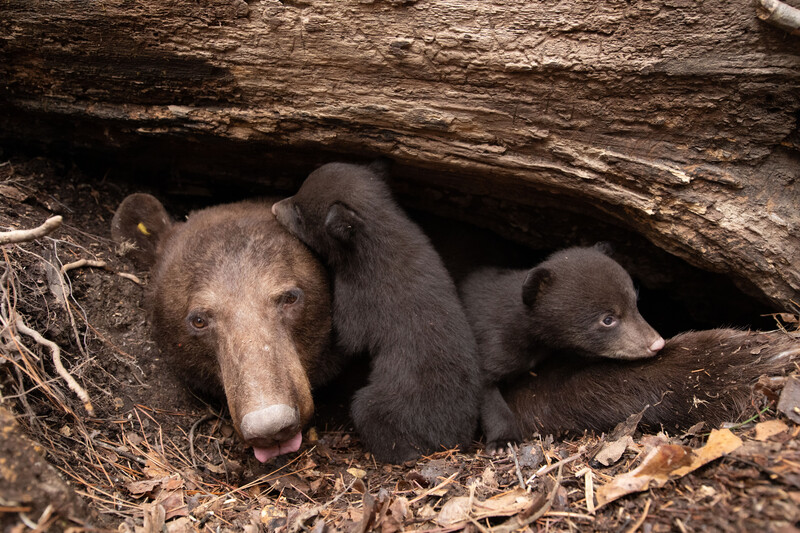 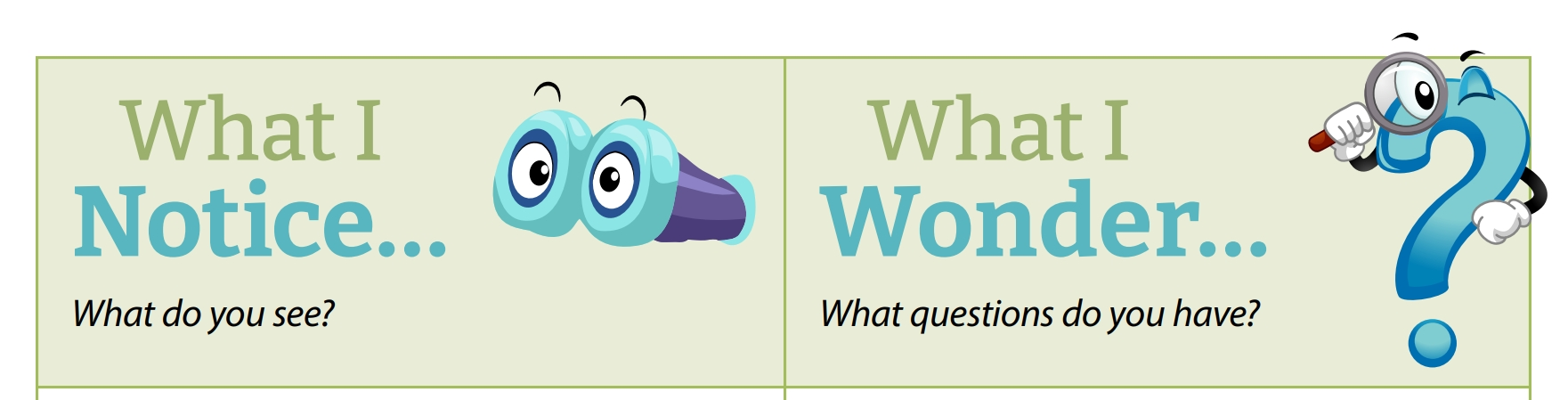 How do bears cool off? What do they do to warm up?
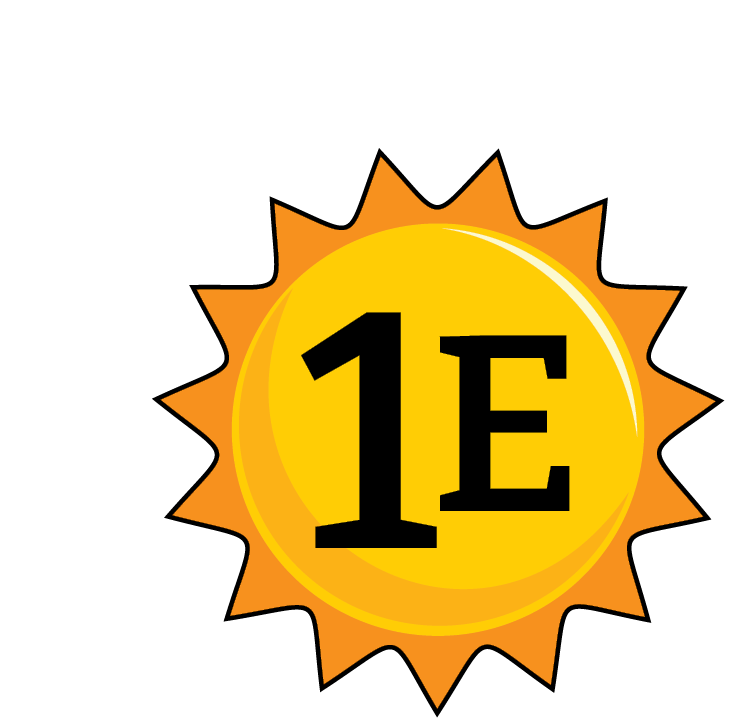 Bears through the Seasons – 1E Keep It Cool, Bear: Explain
12
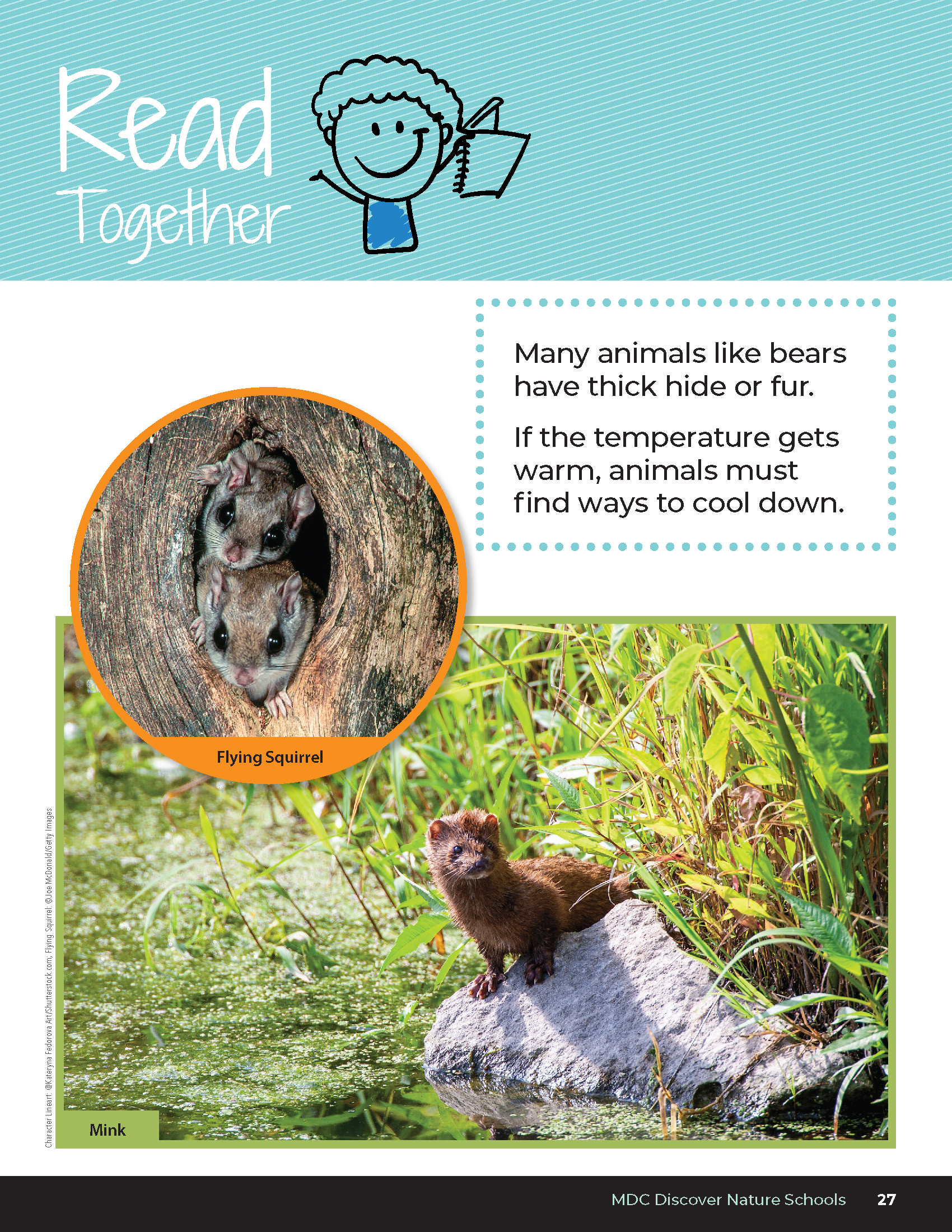 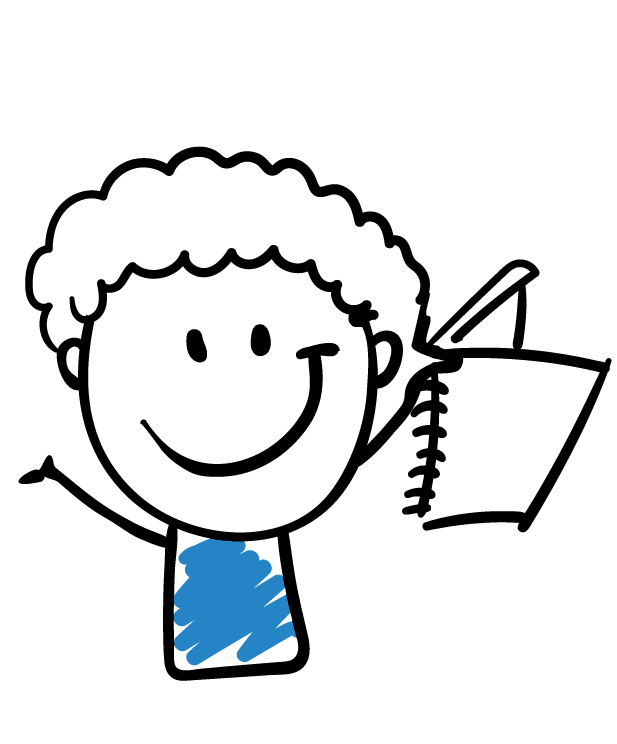 Many animals like bears have thick hide or fur

If the temperature gets warm, animals must find ways to cool down
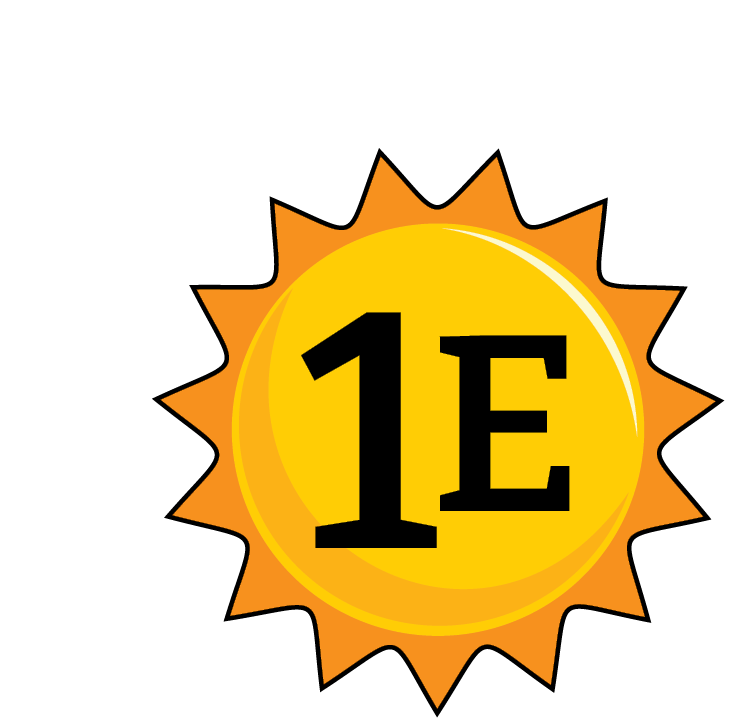 Bears through the Seasons – 1E Keep It Cool, Bear: Explain
13
[Speaker Notes: Read together from student guide, Read Together on Page 27]
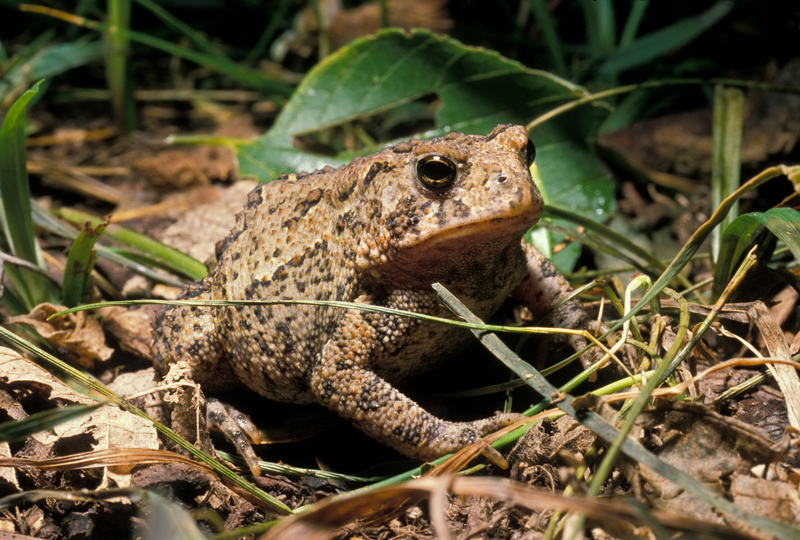 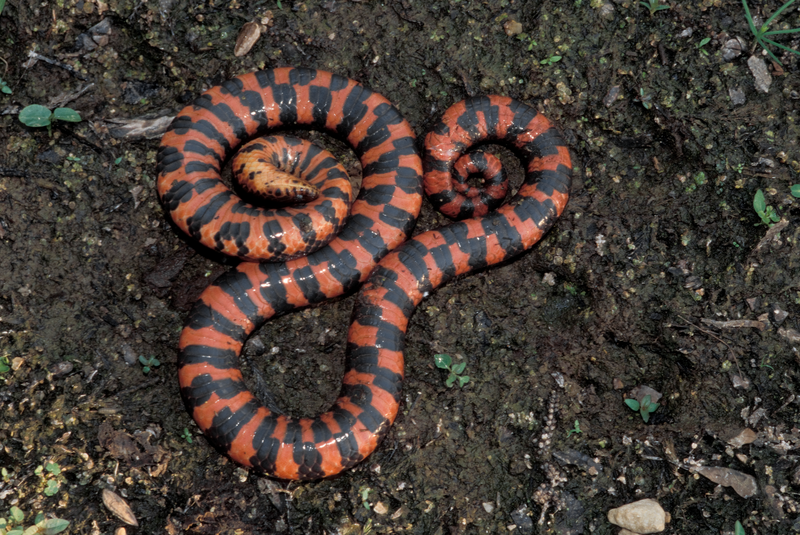 How might an animal cool down?

Are the ways similar?
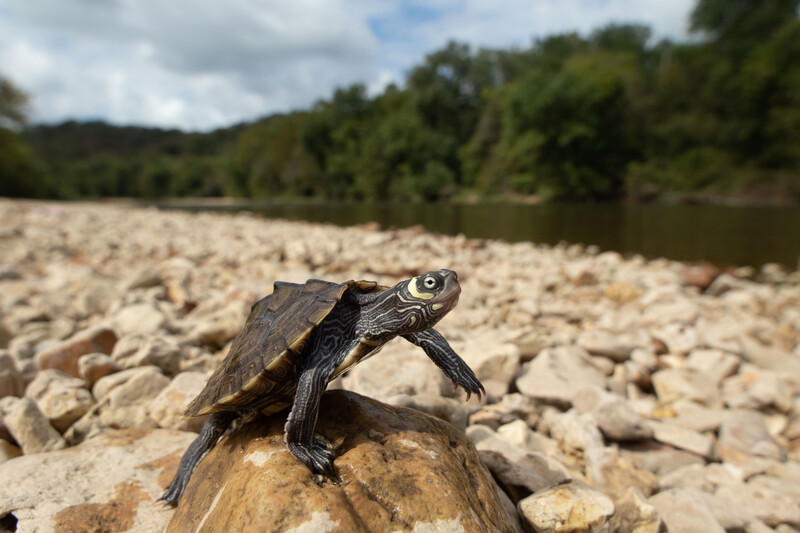 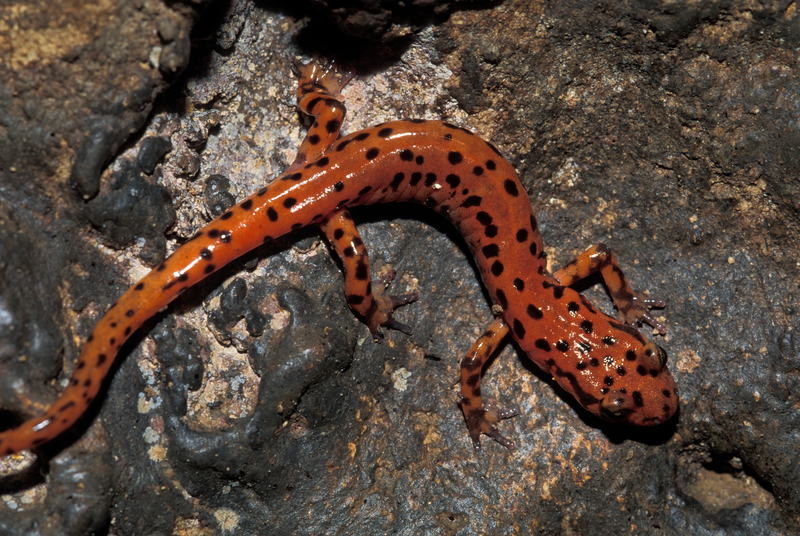 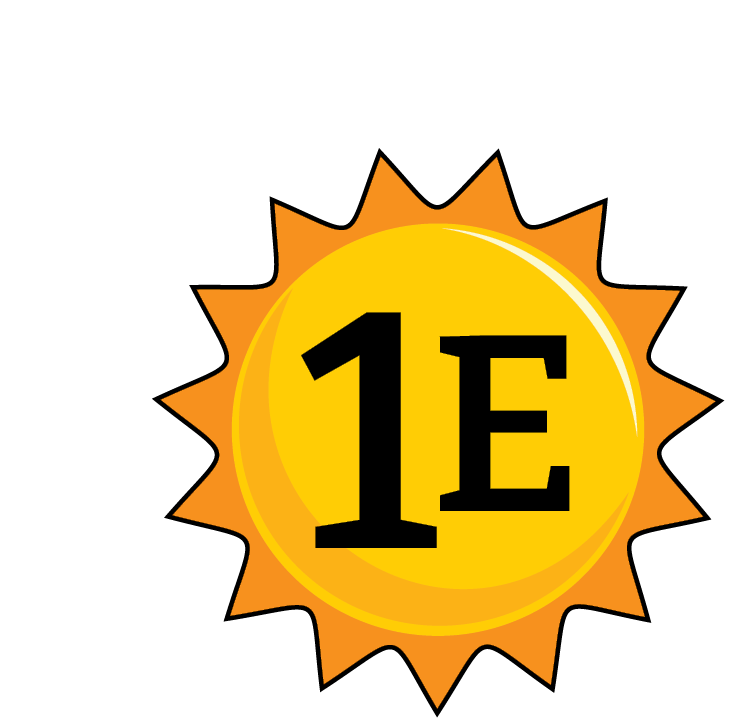 Bears through the Seasons – 1E Keep It Cool, Bear: Explain
14
[Speaker Notes: Read the Talk About It on Page 28

Animals (pictured upper left, upper right, bottom left, bottom right): American Toad, Western Mud Snake, Oucahita Map Turtle, Cave Salamander]
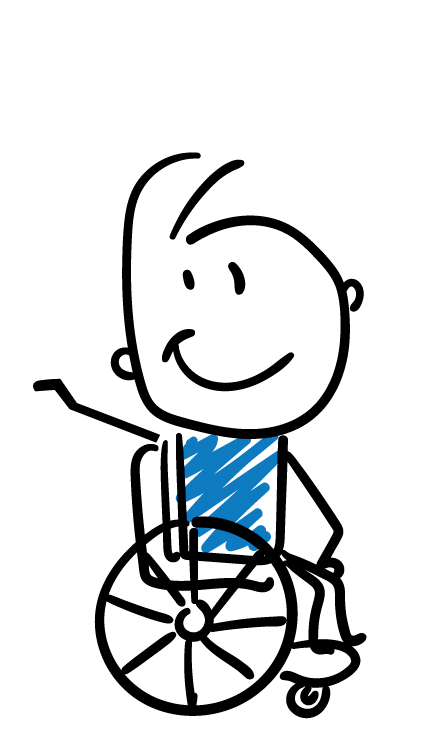 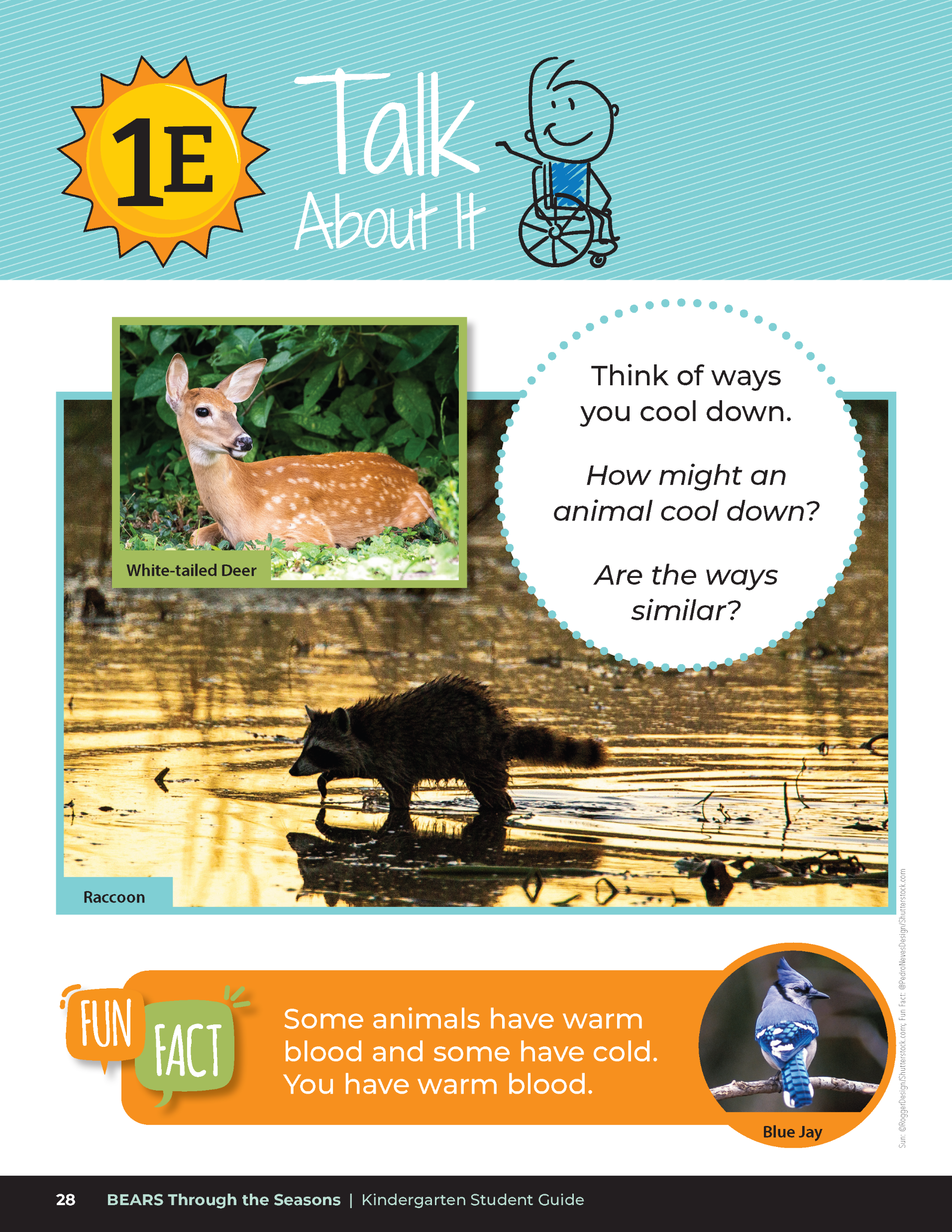 Some animals have warm blood, and some have cold blood.

You have warm blood.

Why would animals with cold blood need the sun?
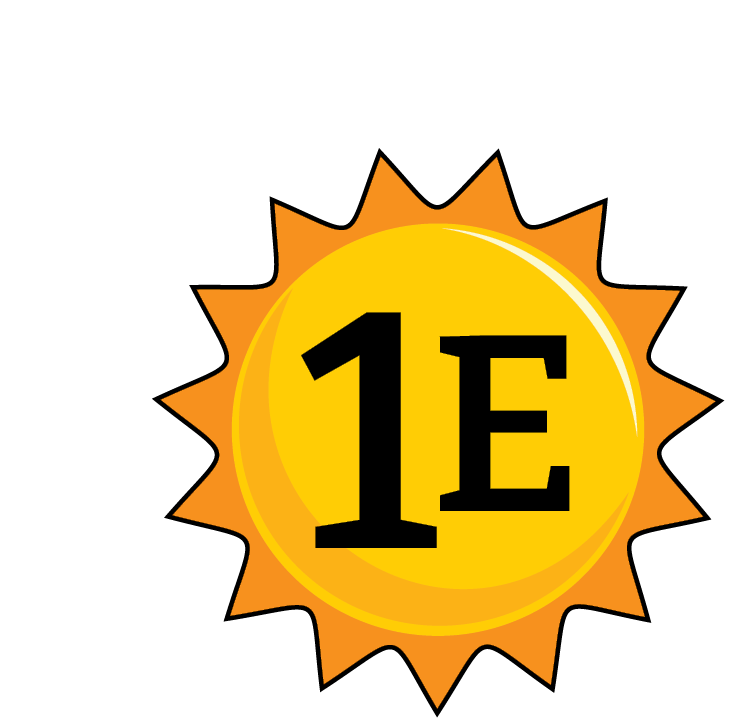 Bears through the Seasons – 1E Keep It Cool, Bear: Explain
15
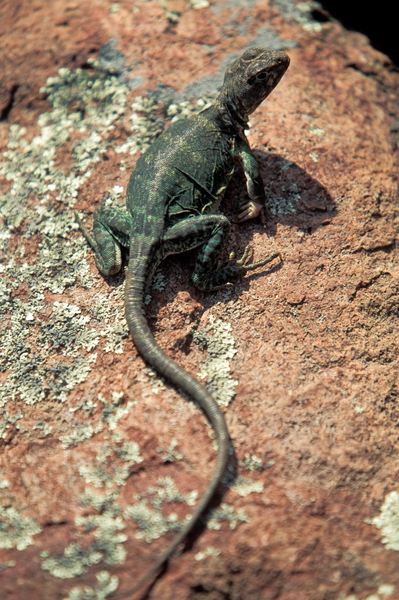 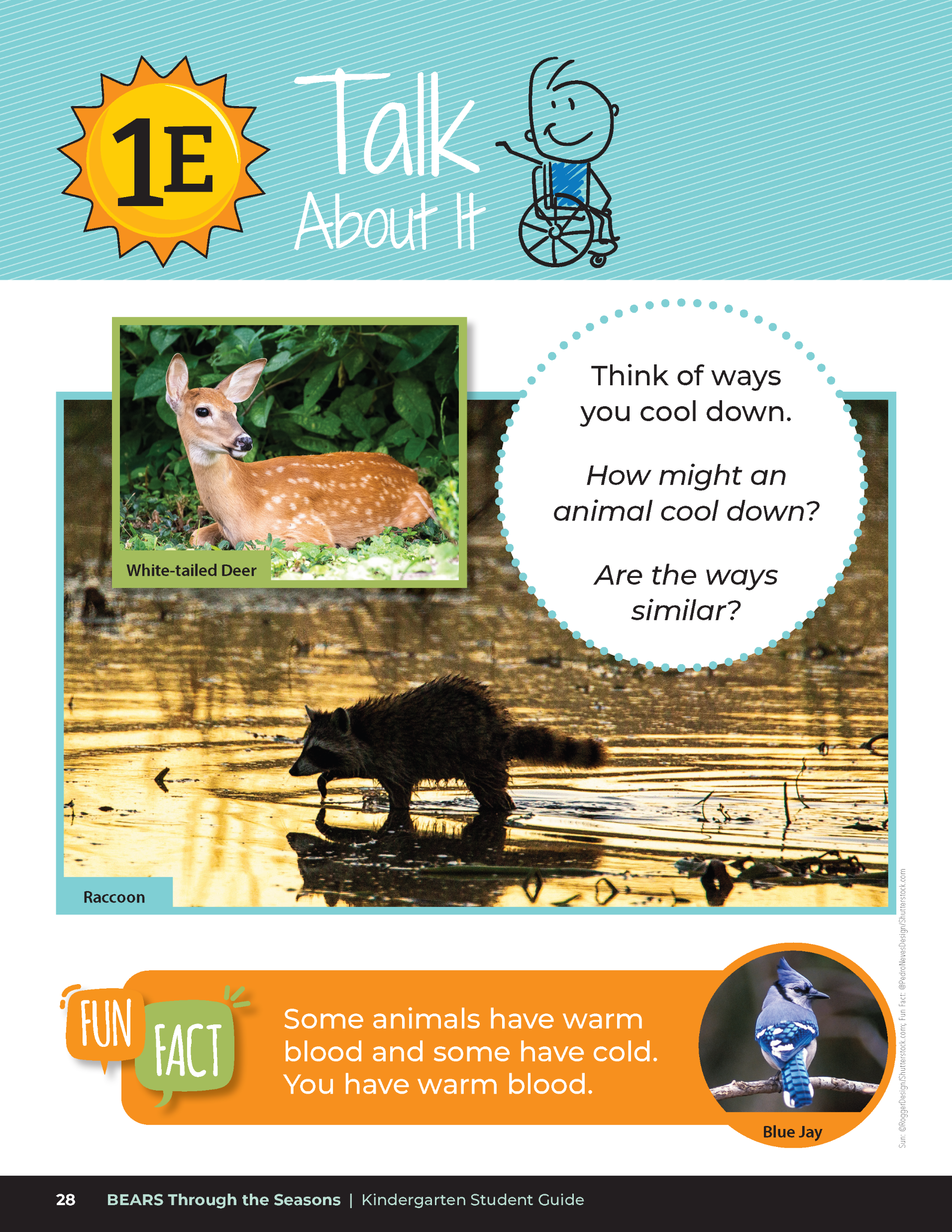 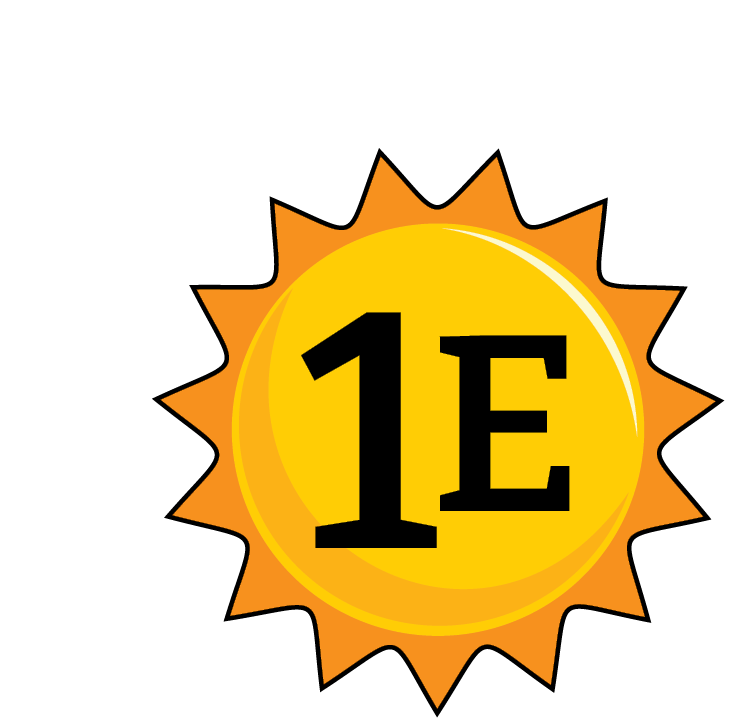 Bears through the Seasons – 1E Keep It Cool, Bear: Explain
16
[Speaker Notes: Read the Fun Fact on Page 28

Animal: Eastern Collard Lizard]
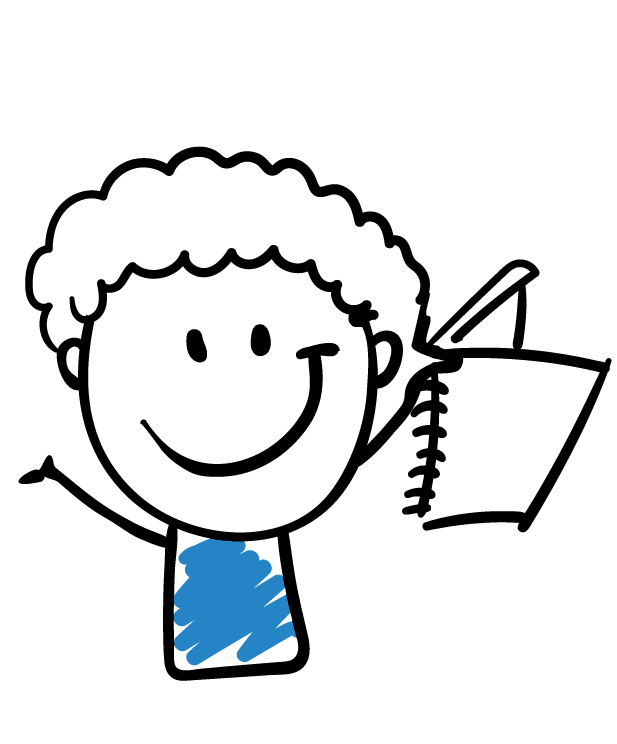 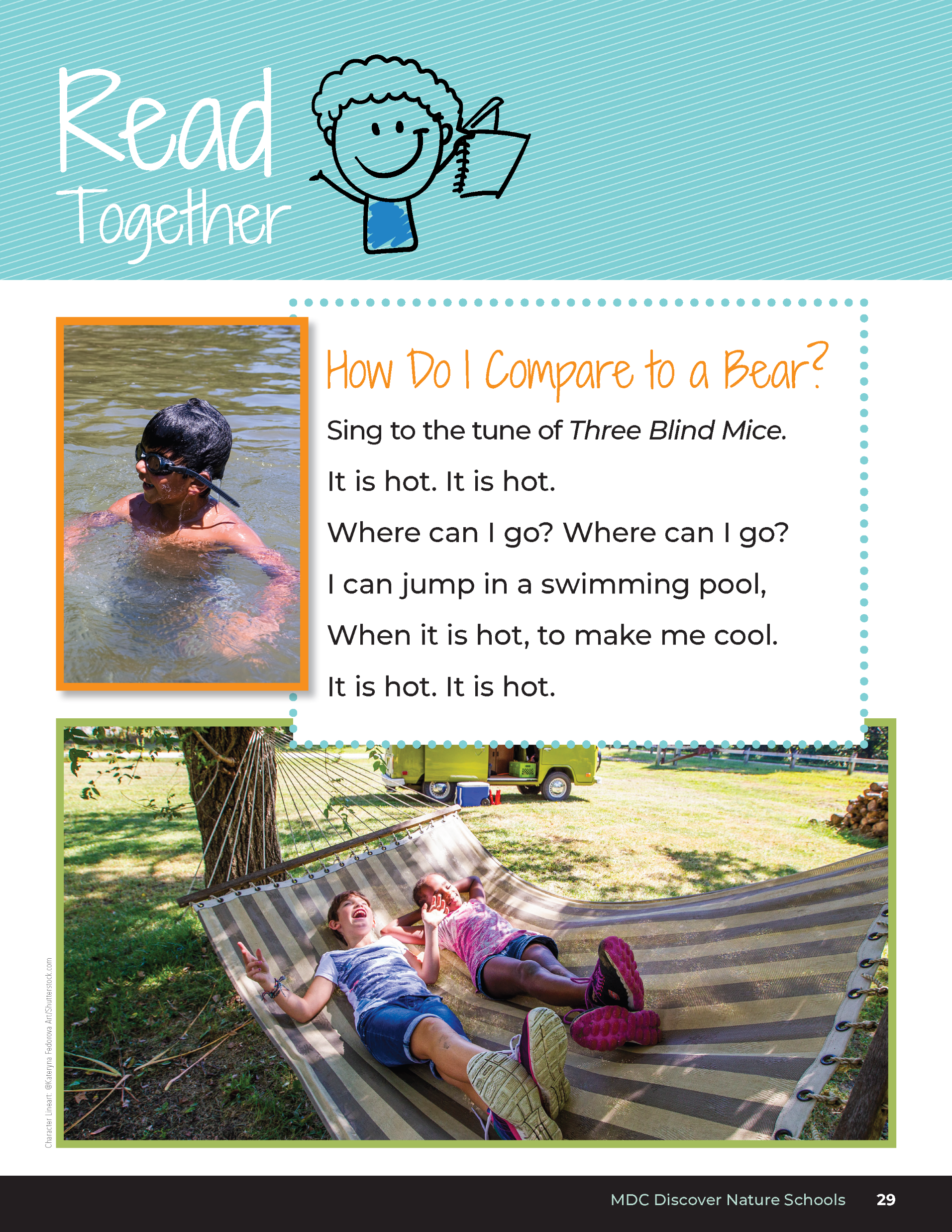 How Do I Compare to a Bear?
Sing to the tune of Three Blind Mice

It is hot. It is hot.
Where can I go? Where can I go?
I can jump in a swimming pool,
When it is hot, to make me cool.
It is hot. It is hot.
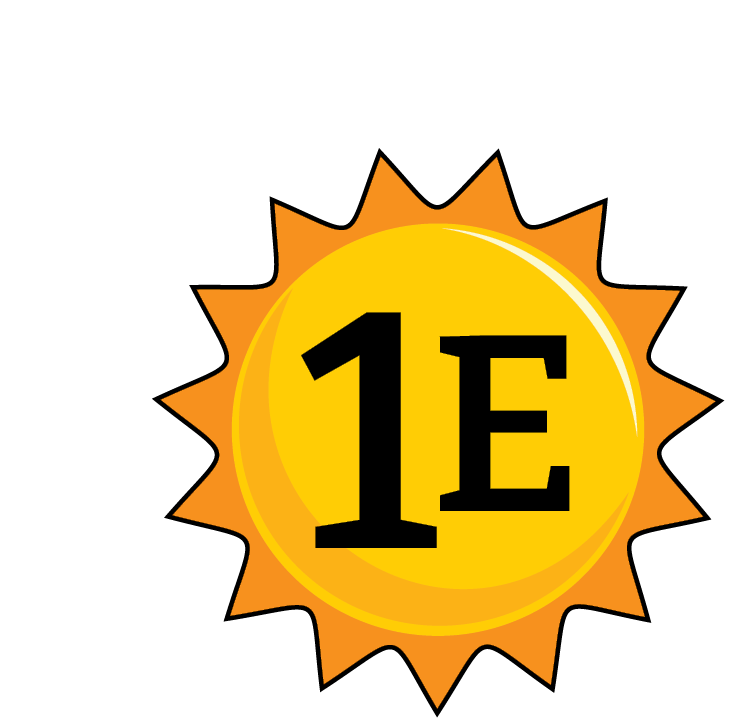 Bears through the Seasons – 1E Keep It Cool, Bear: Explain
17
[Speaker Notes: Read the Read Together How Do I Compare to a Bear? on Page 29. Sing to the tune of Three Blind Mice for each poem.]
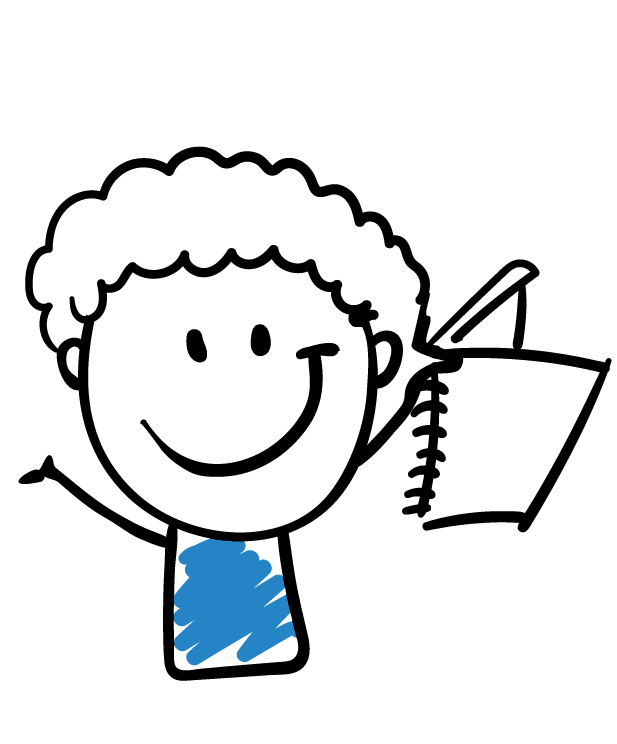 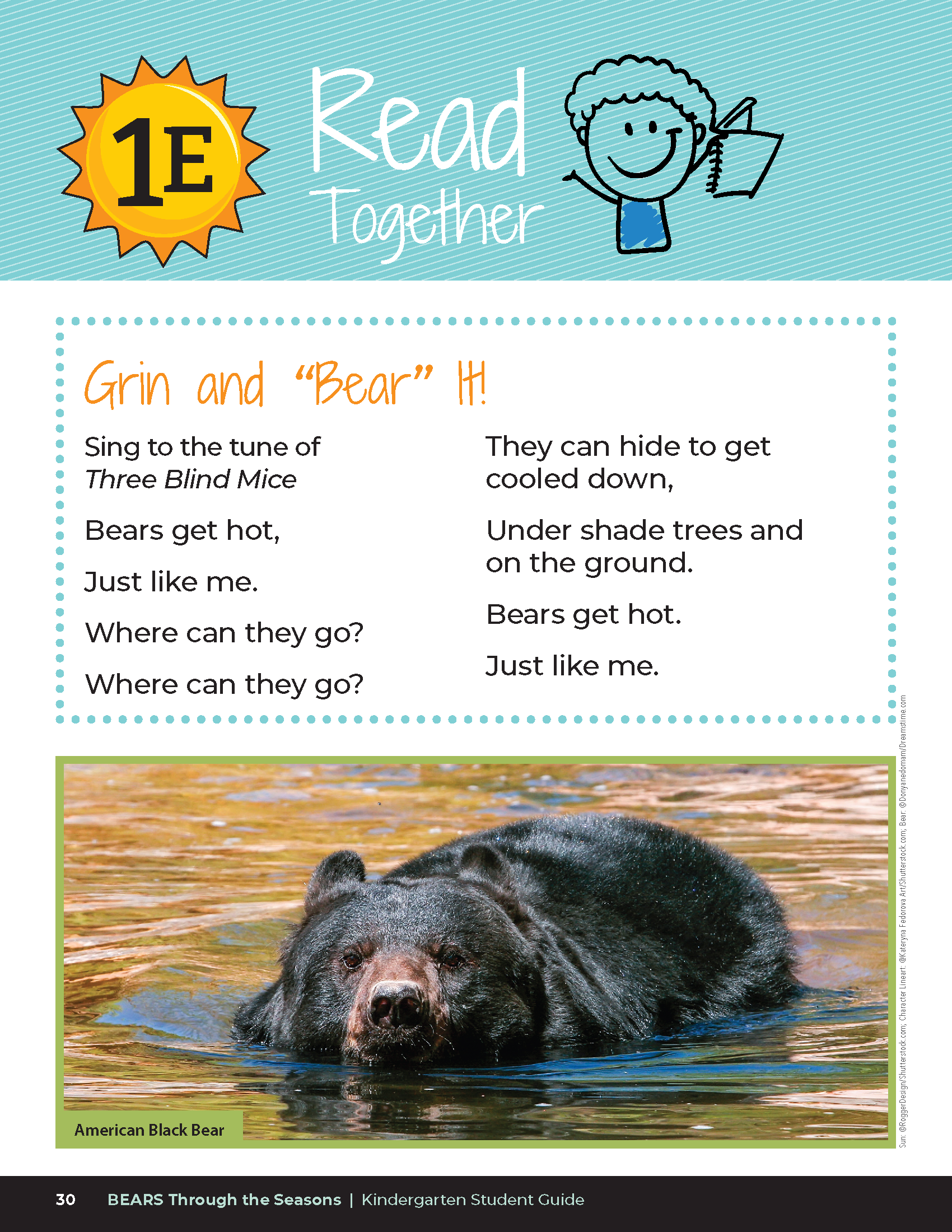 Grin and “Bear” It!
Sing to the tune of Three Blind Mice

Bears get hot,
Just like me.
Where can they go?
Where can they go?
They can hide to get cooled down,
Under shade trees and on the ground.
Bears get hot.
Just like me.
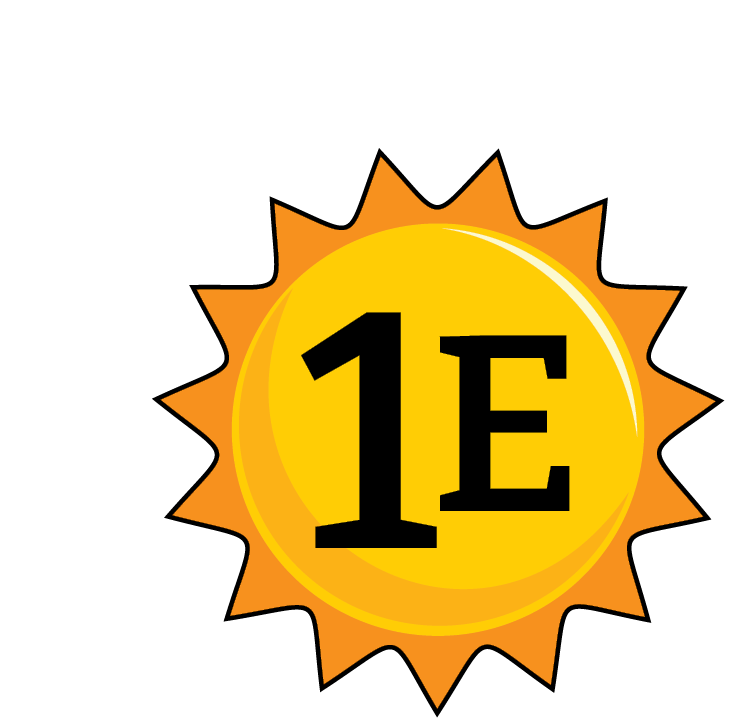 Bears through the Seasons – 1E Keep It Cool, Bear: Explain
18
[Speaker Notes: Read the Grin and Bear It on Page 30. Sing to the tune of Three Blind Mice for each poem. Then have students complete the following student guide, 1E Draw It!]
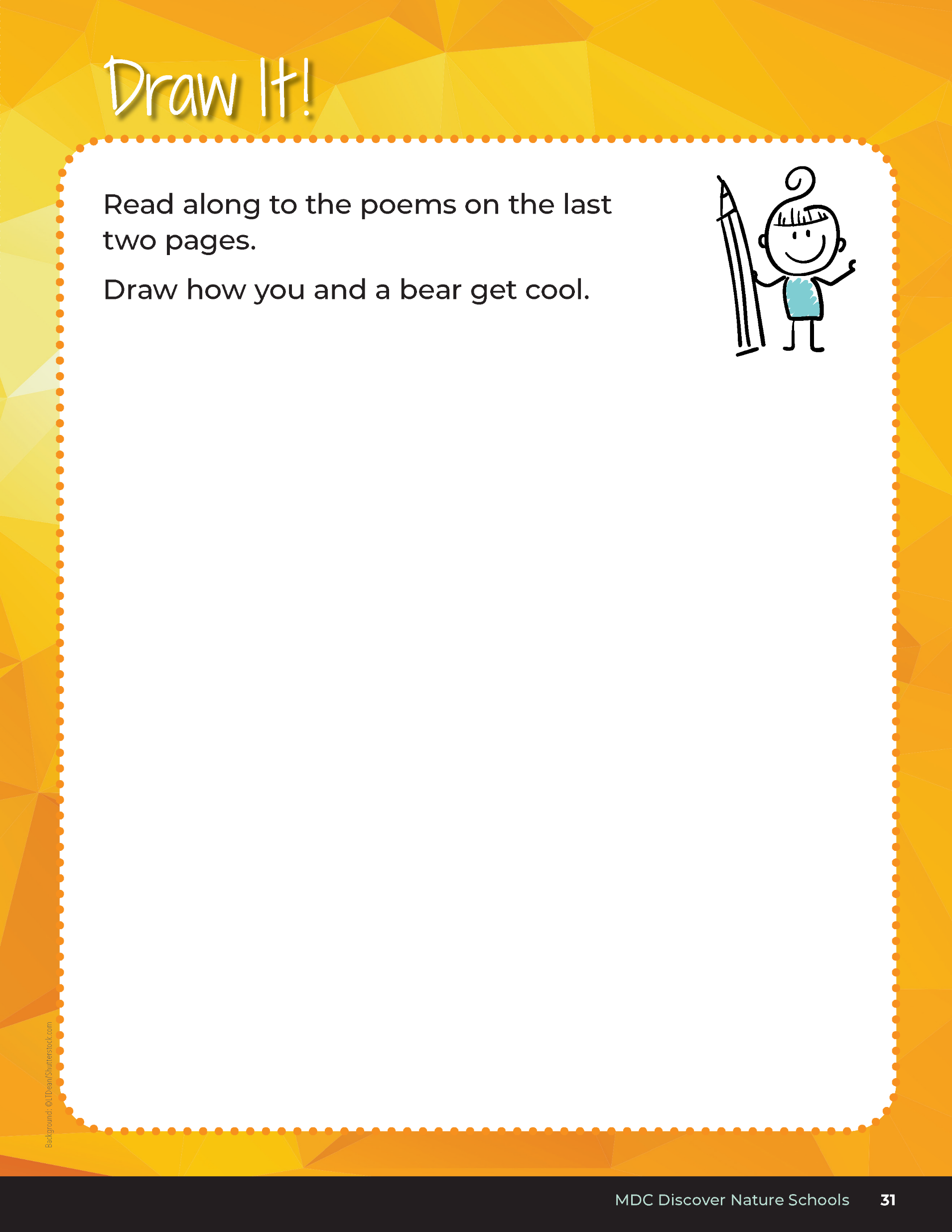 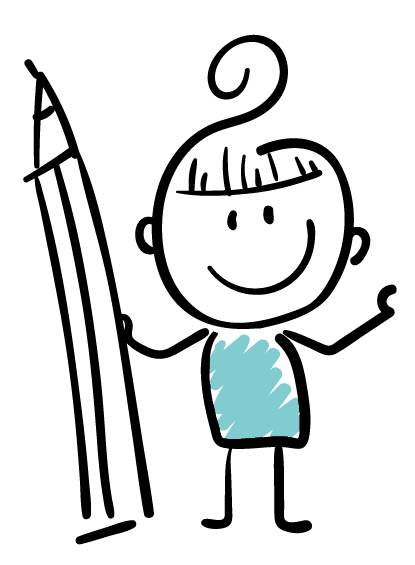 Draw how you and a bear get cool.
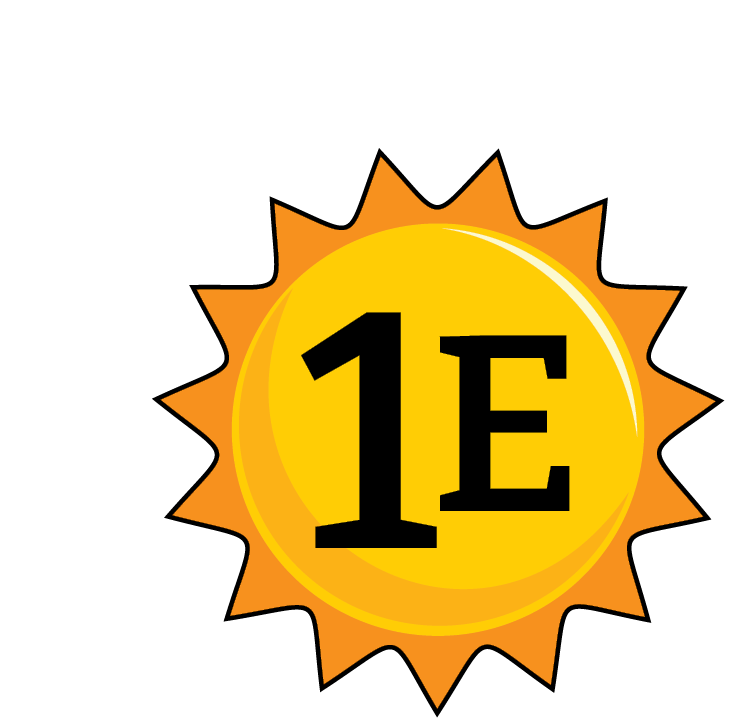 Bears through the Seasons – 1E Keep It Cool, Bear: Explain
19
[Speaker Notes: Then have students complete the following student guide, 1E Draw It!]
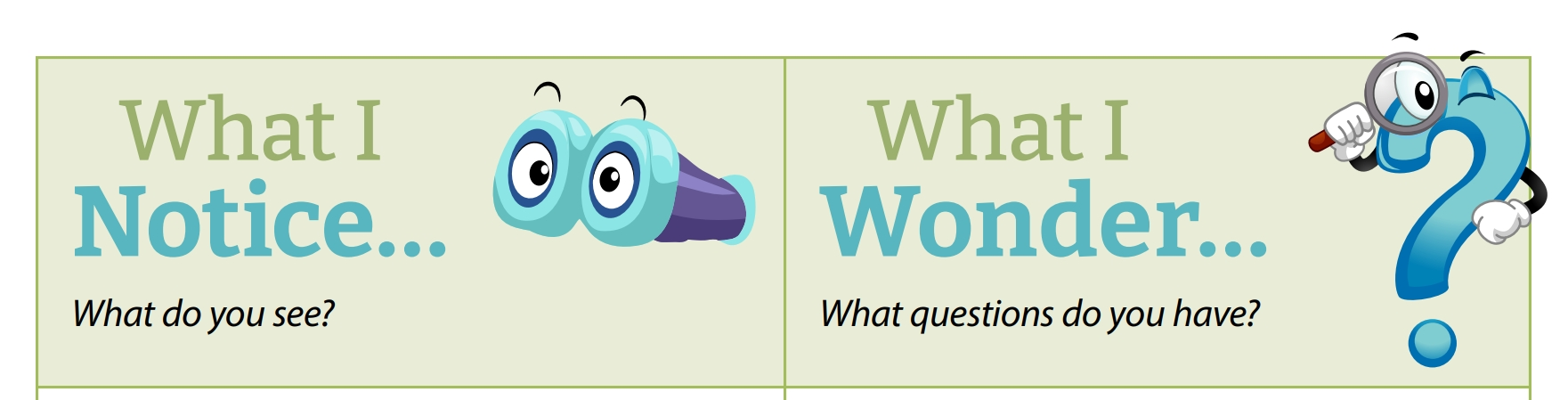 How do bears and other animals cool down? Based on our observations and what we know, let's explore the different ways that bears and other animals may cool down.
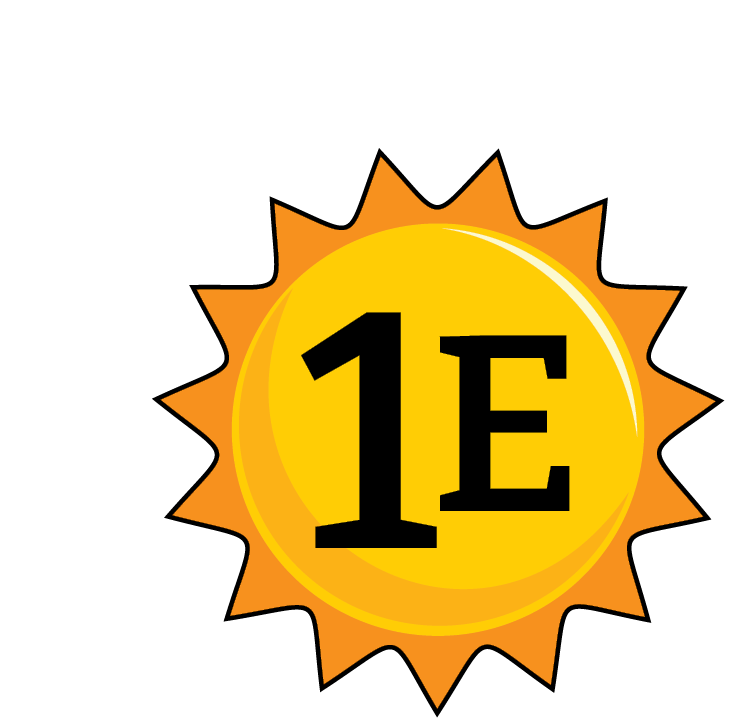 Bears through the Seasons – 1E Keep It Cool, Bear: Explain
20
[Speaker Notes: Explore the different ways that bears and other animals may cool down.]
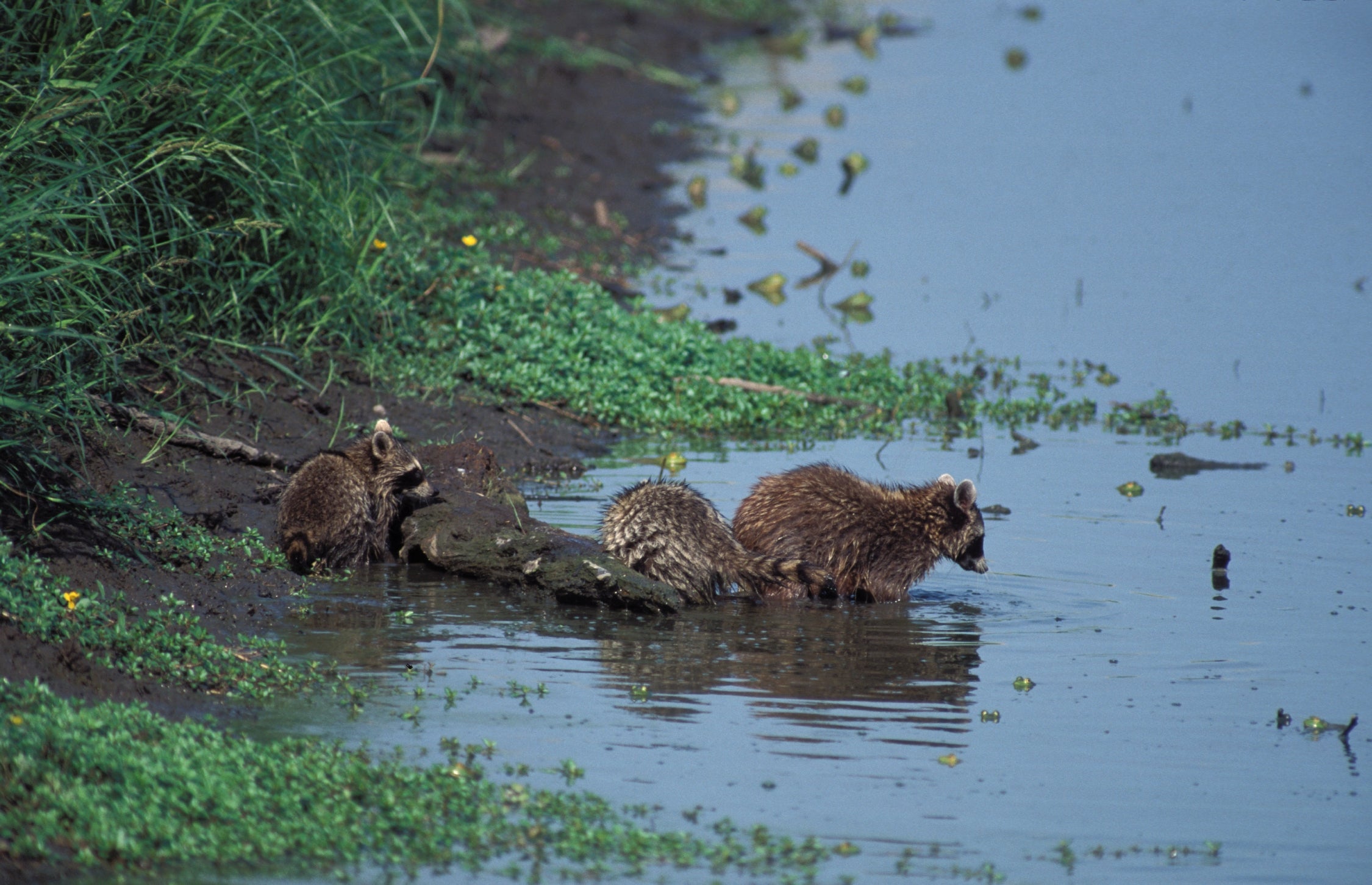 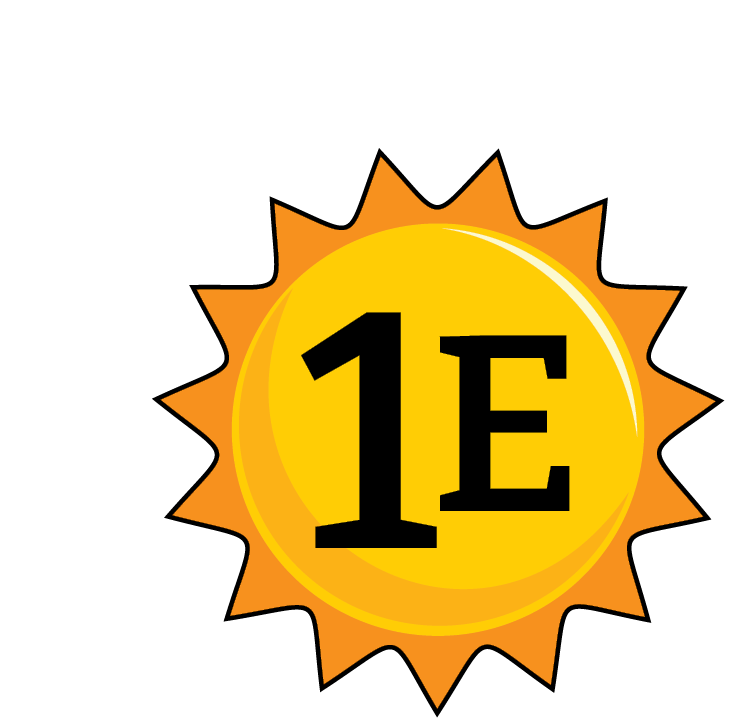 Bears through the Seasons – 1E Keep It Cool, Bear: Explain
21
[Speaker Notes: Explore the different ways that bears and other animals may cool down. 

Animal: Family of raccoons]
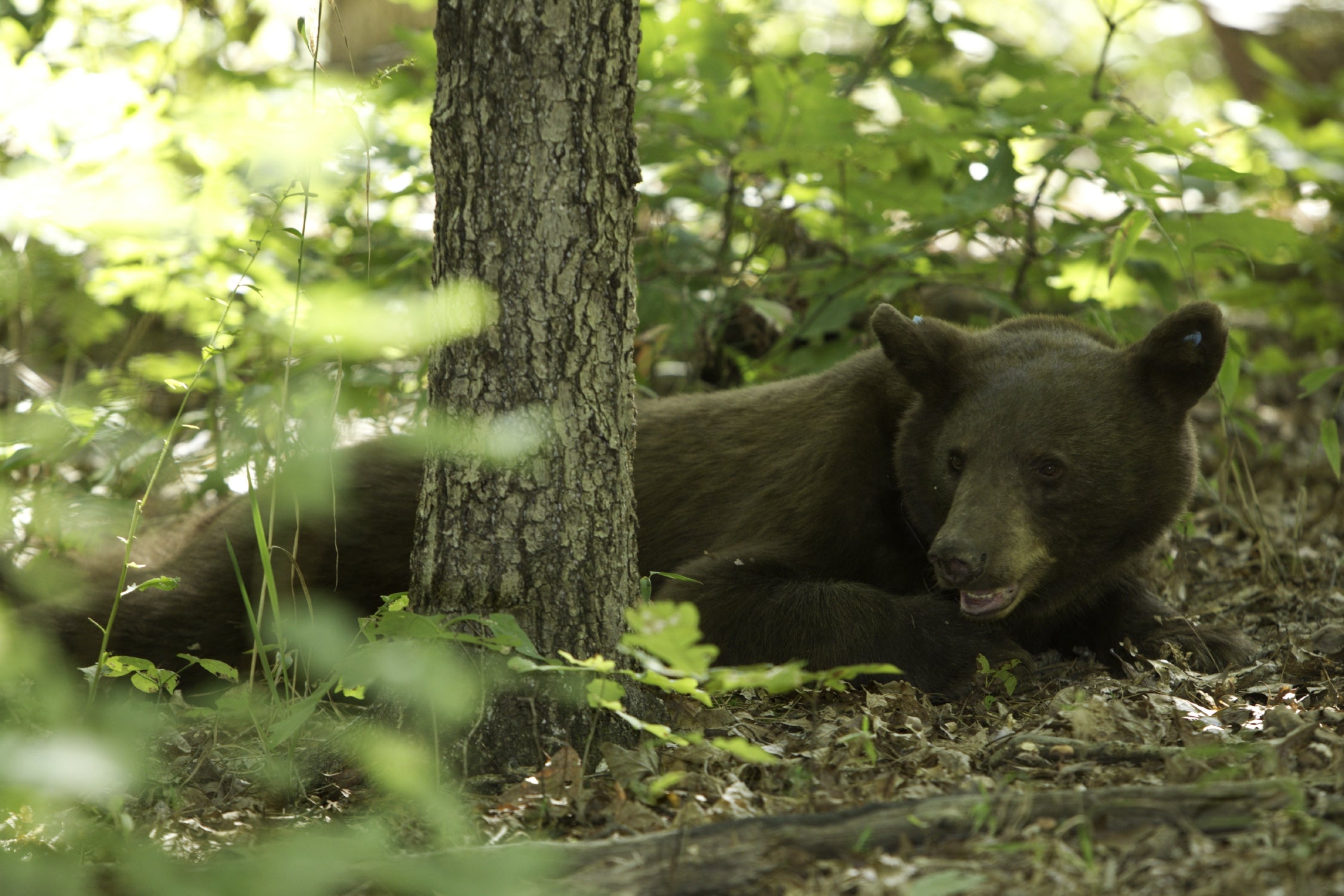 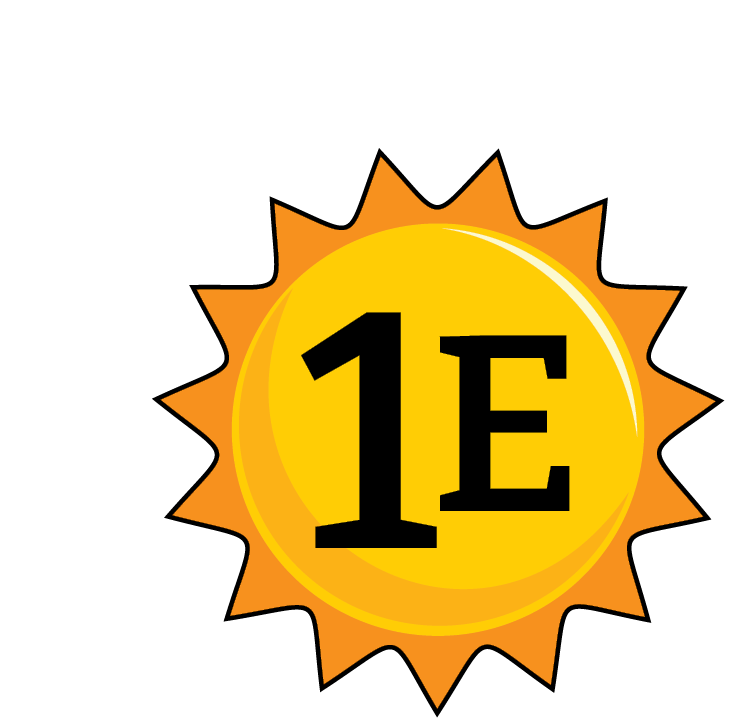 Bears through the Seasons – 1E Keep It Cool, Bear: Explain
22
[Speaker Notes: Explore the different ways that bears and other animals may cool down.]
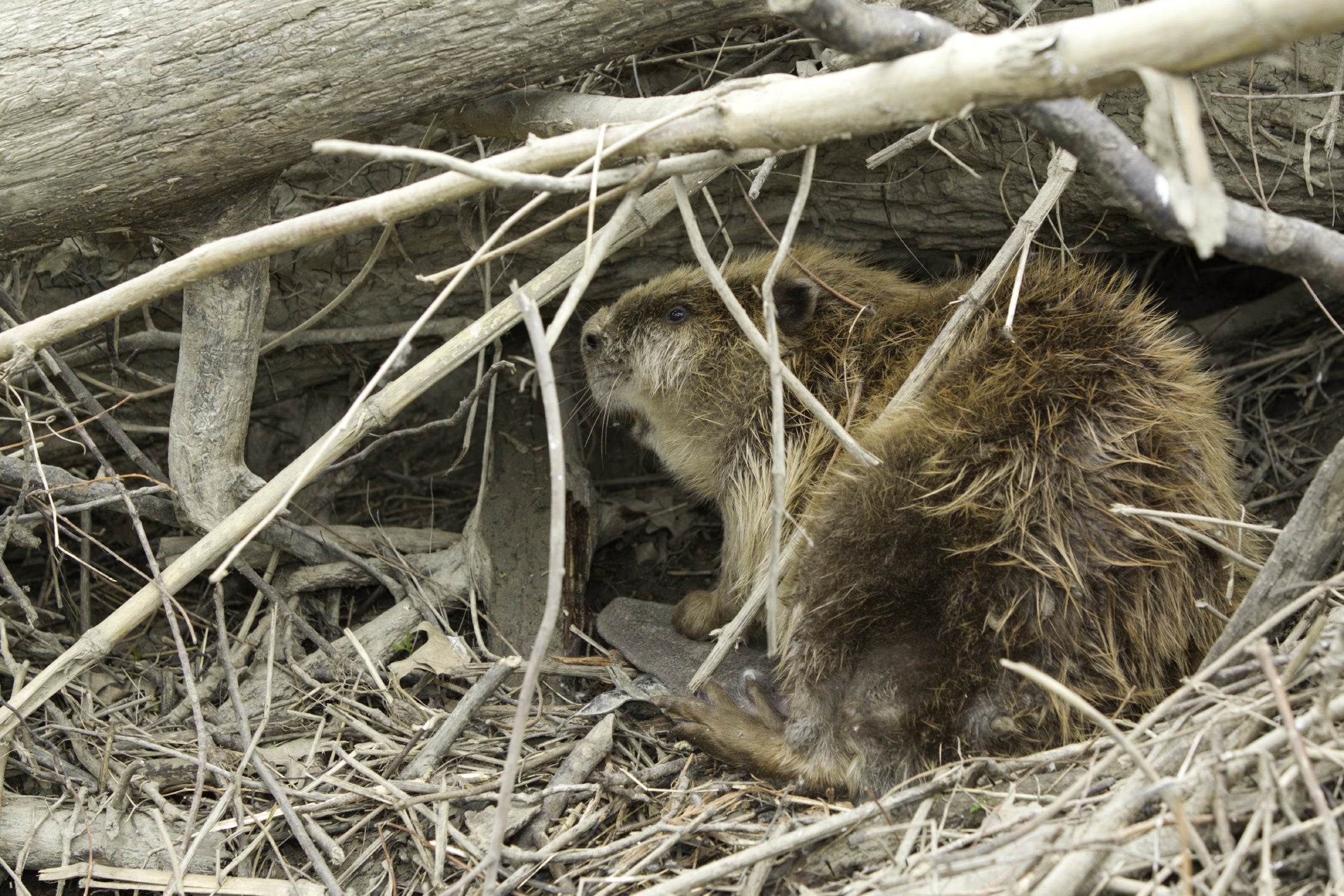 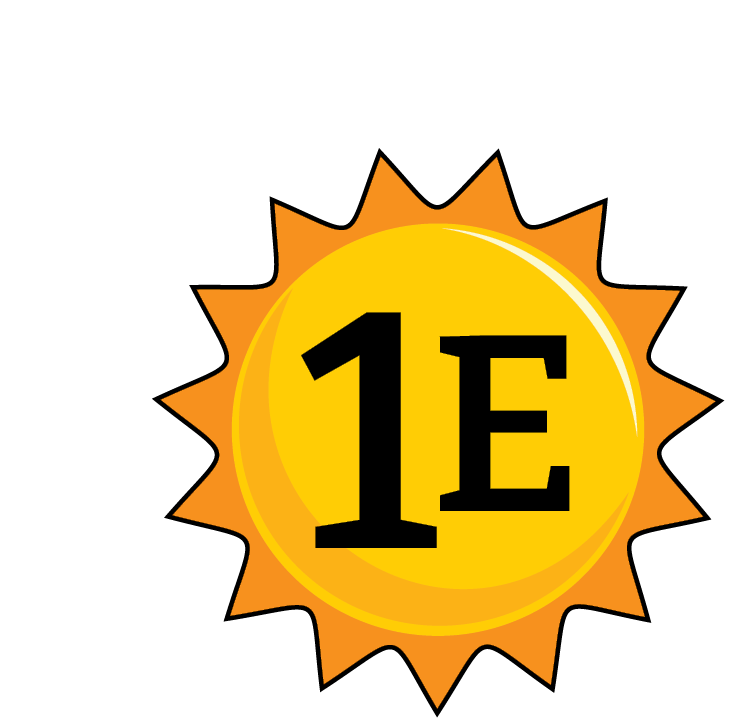 Bears through the Seasons – 1E Keep It Cool, Bear: Explain
23
[Speaker Notes: Explore the different ways that bears and other animals may cool down.  Beaver

Animal: American Beaver]
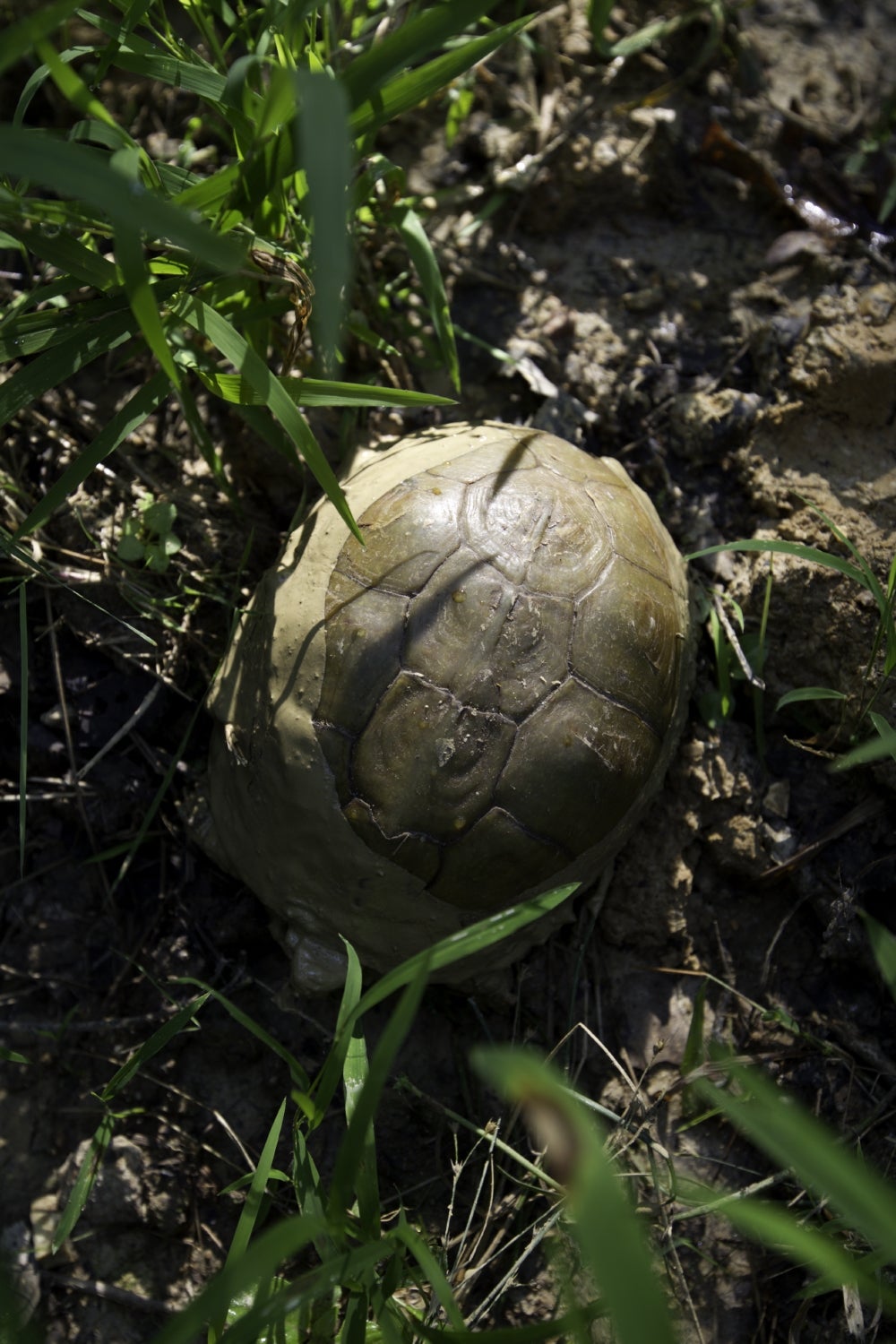 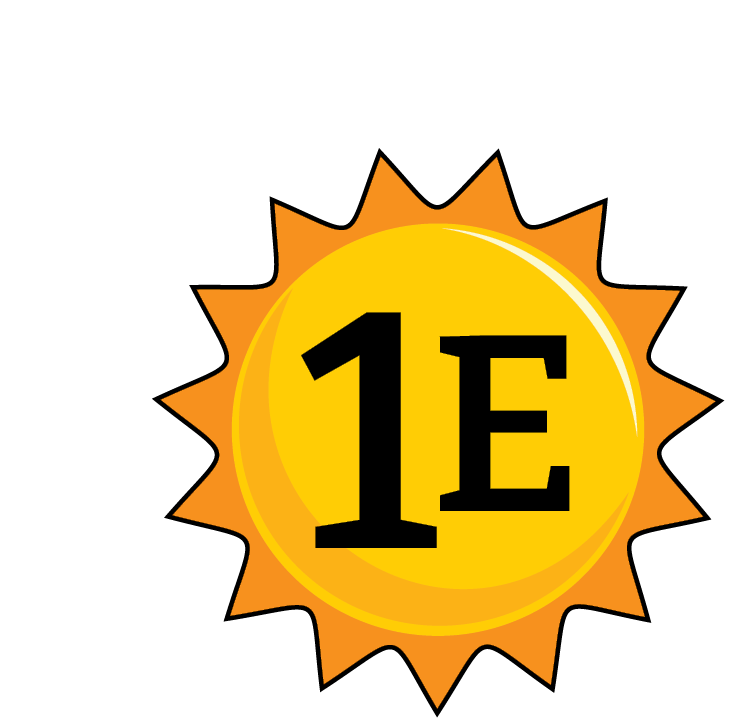 Bears through the Seasons – 1E Keep It Cool, Bear: Explain
24
[Speaker Notes: Explore the different ways that bears and other animals may cool down. 

Animal: Box Turtle]
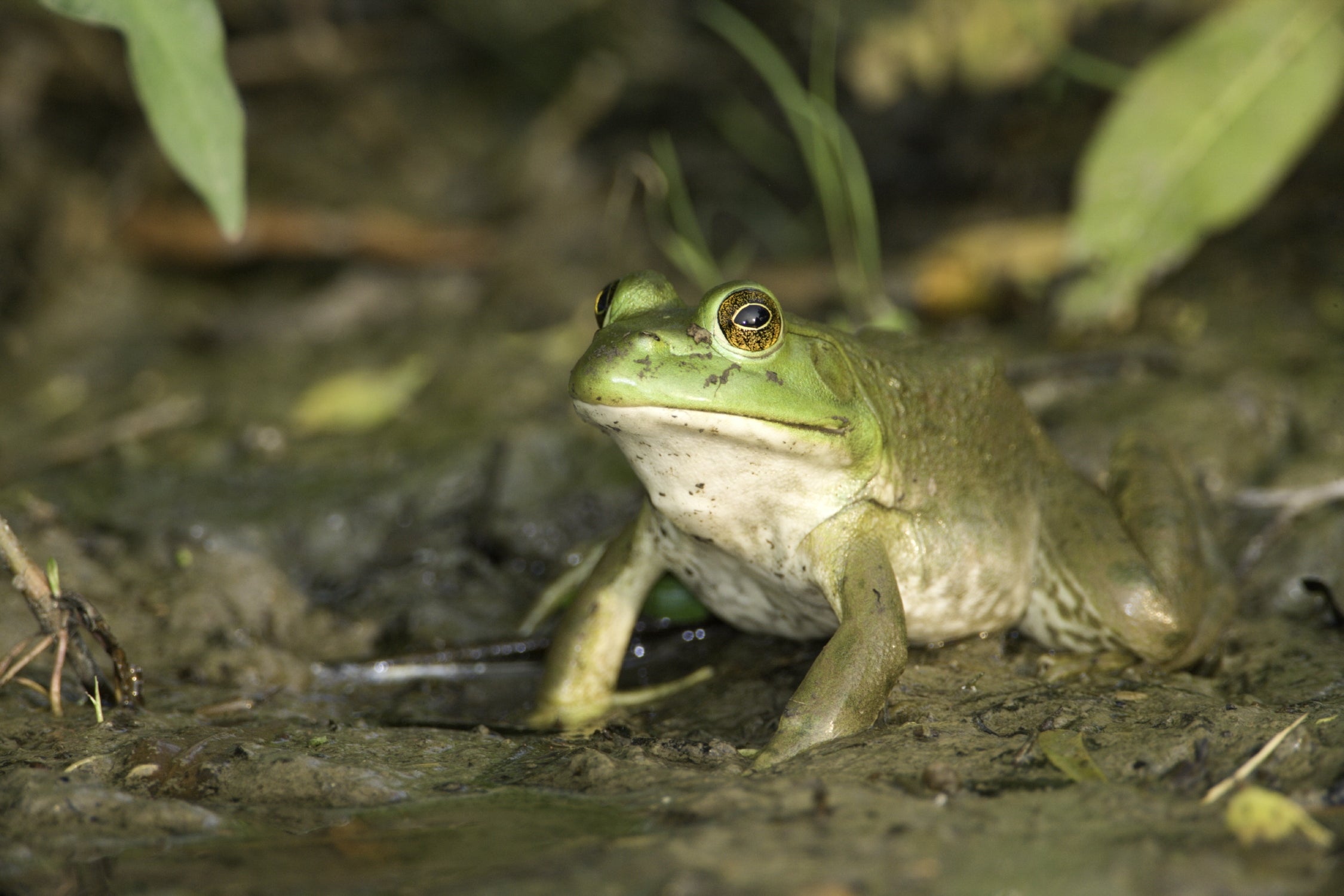 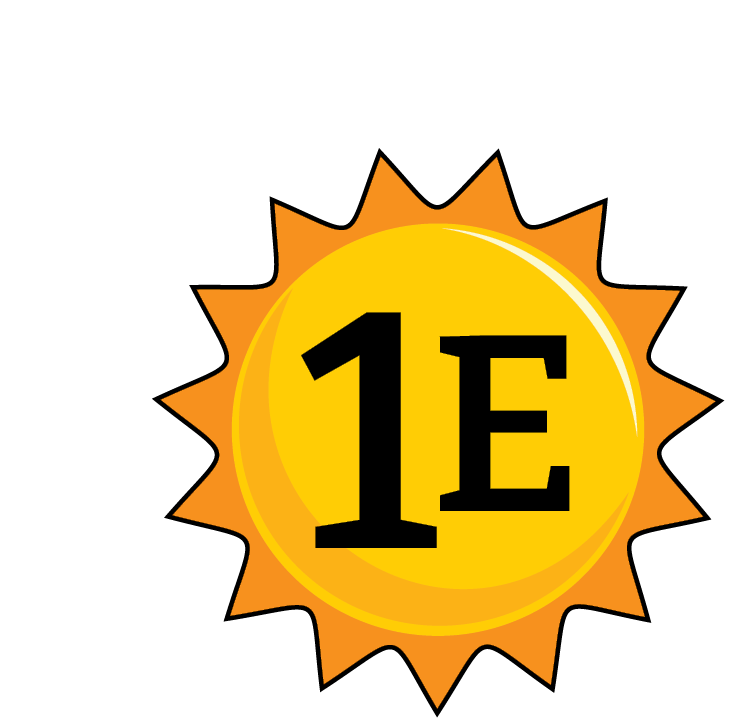 Bears through the Seasons – 1E Keep It Cool, Bear: Explain
25
[Speaker Notes: Explore the different ways that bears and other animals may cool down. 

Animal: Bullfrog]
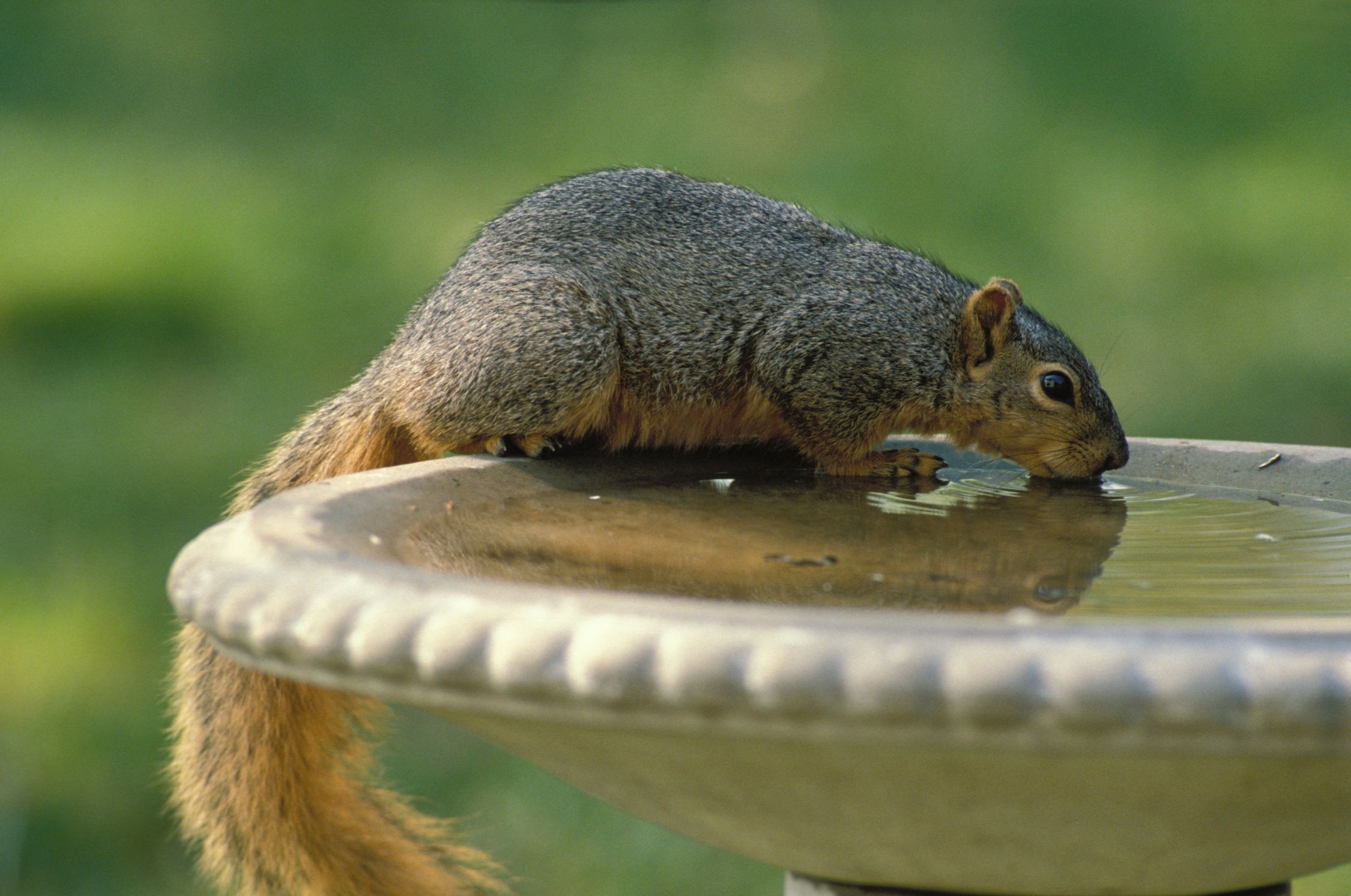 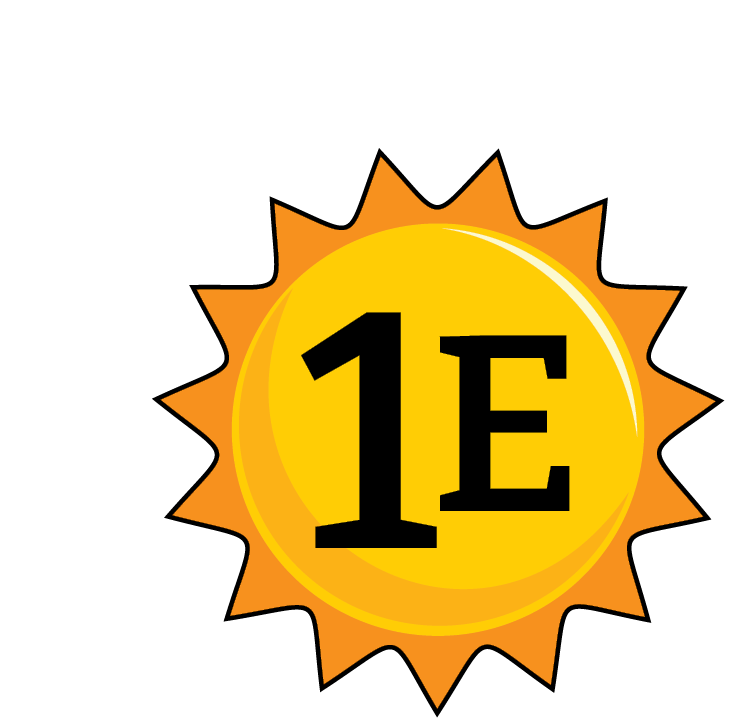 Bears through the Seasons – 1E Keep It Cool, Bear: Explain
26
[Speaker Notes: Explore the different ways that bears and other animals may cool down. 

Animal: Fox Squirrel]
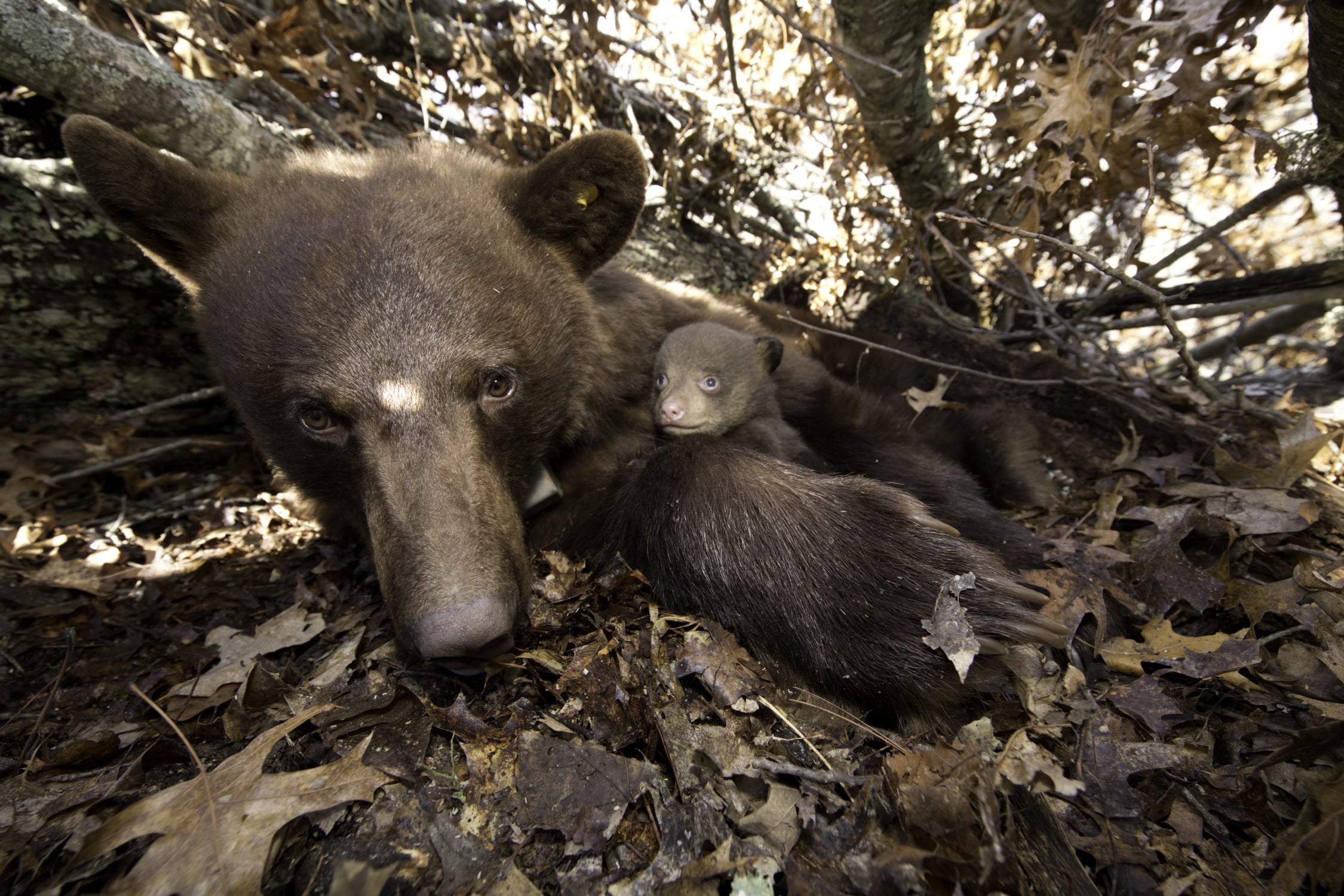 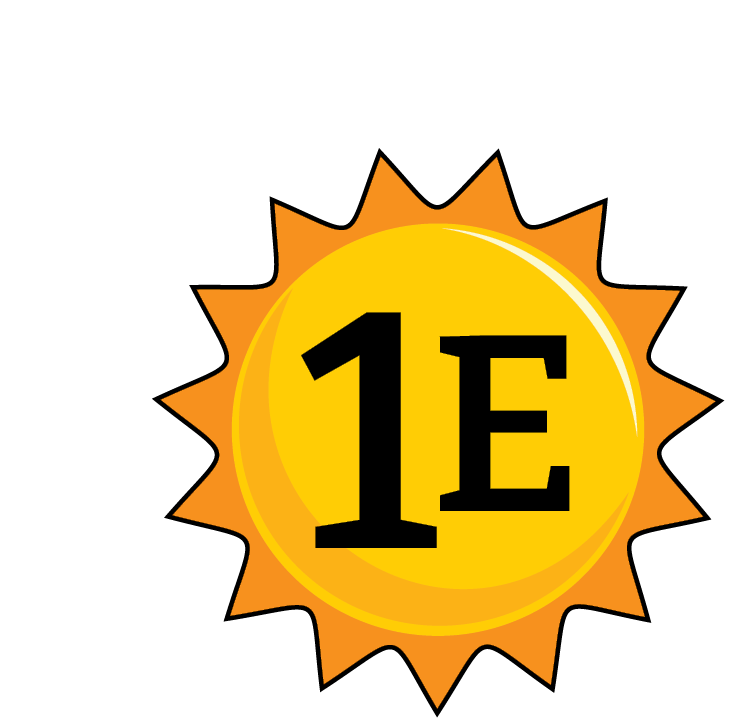 Bears through the Seasons – 1E Keep It Cool, Bear: Explain
27
[Speaker Notes: Explore the different ways that bears and other animals may cool down.]
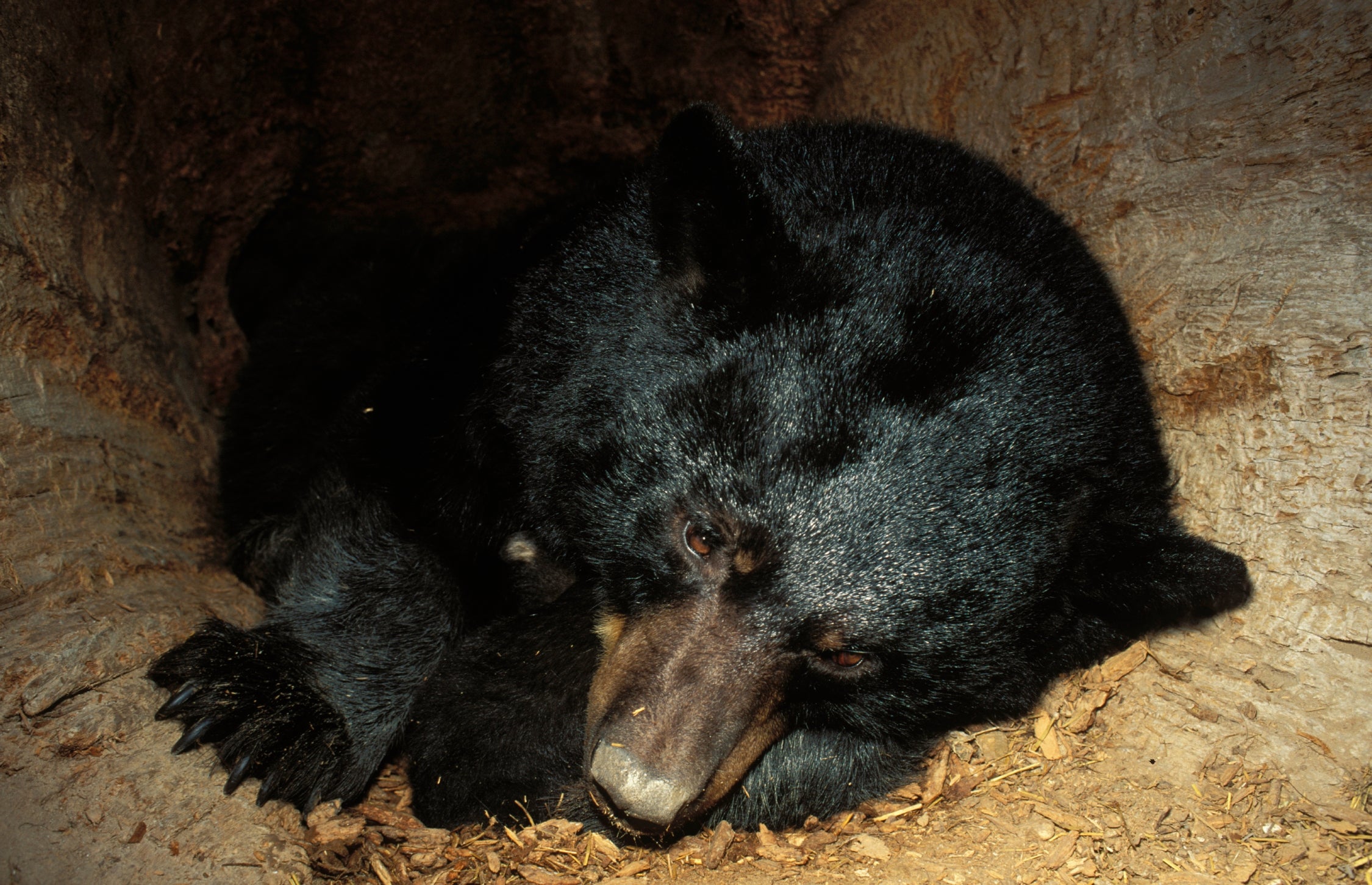 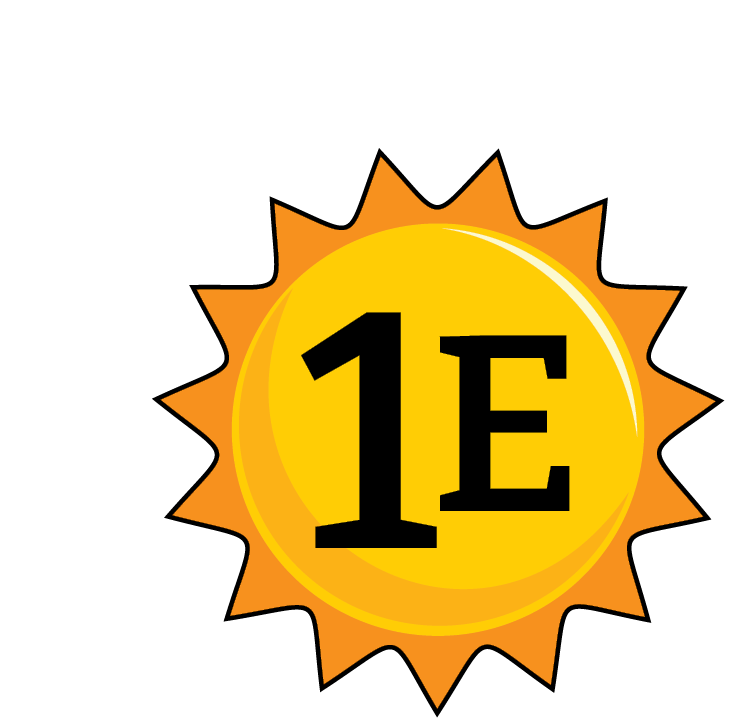 Bears through the Seasons – 1E Keep It Cool, Bear: Explain
28
[Speaker Notes: Explore the different ways that bears and other animals may cool down.]
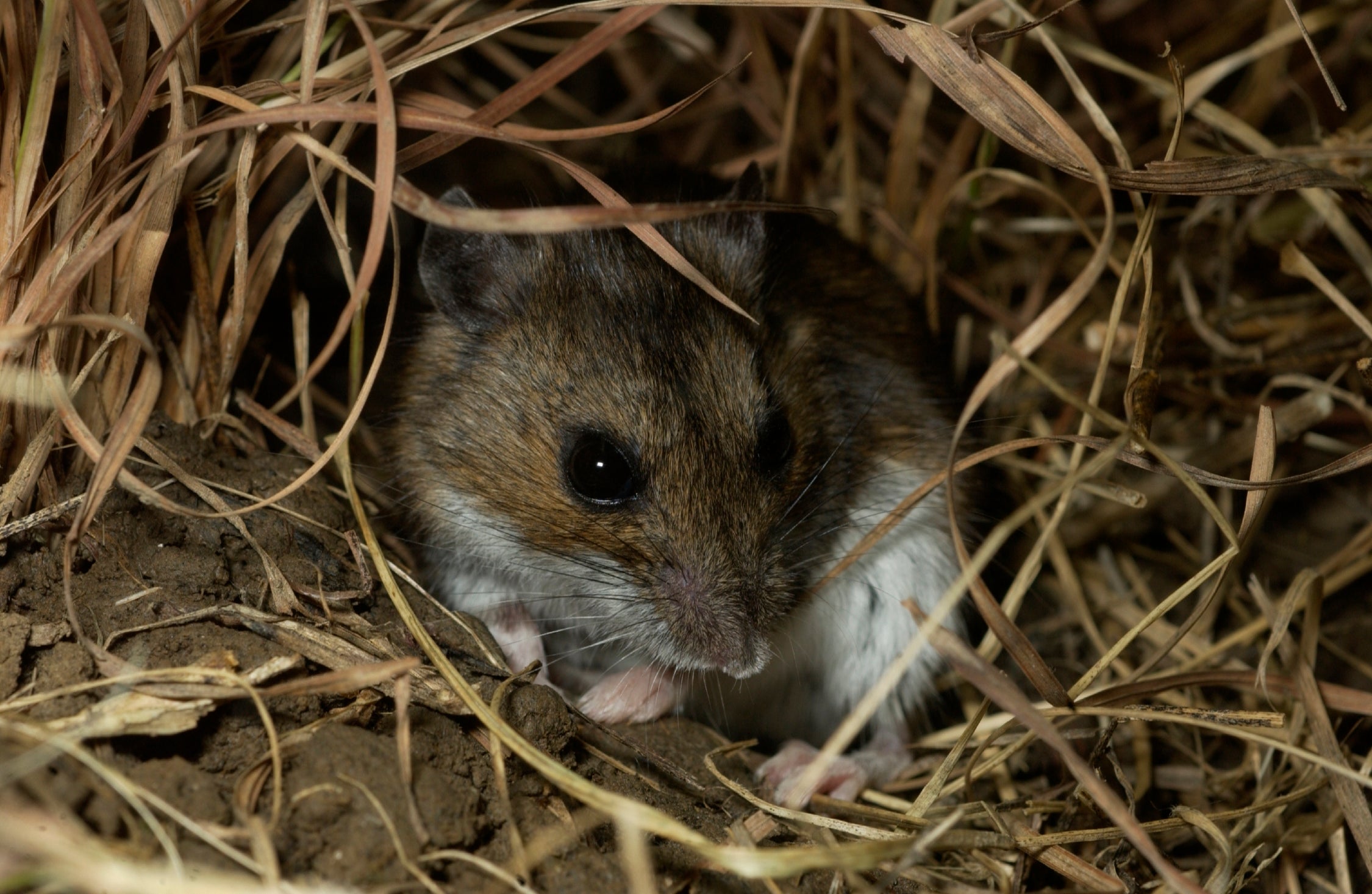 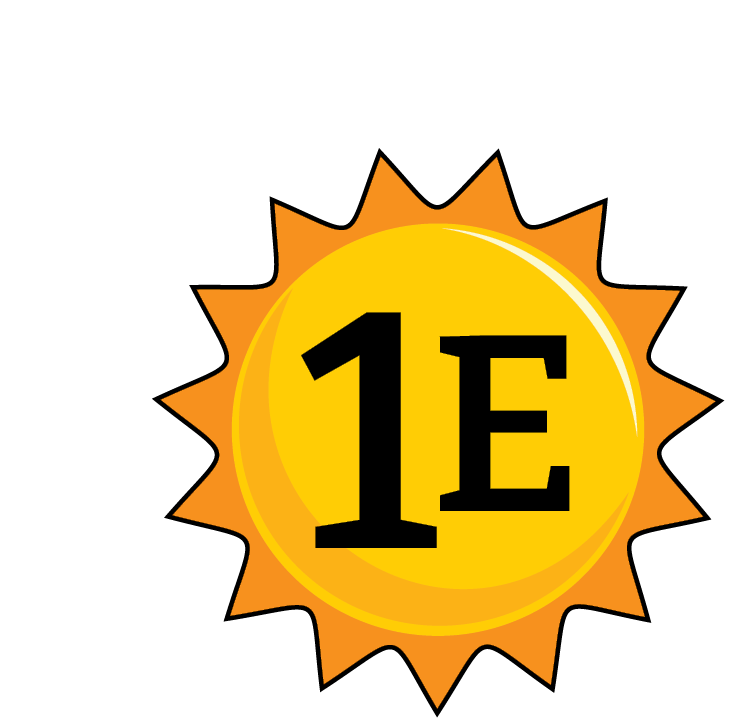 Bears through the Seasons – 1E Keep It Cool, Bear: Explain
29
[Speaker Notes: Explore the different ways that bears and other animals may cool down.  

Animal: Deer Mouse]
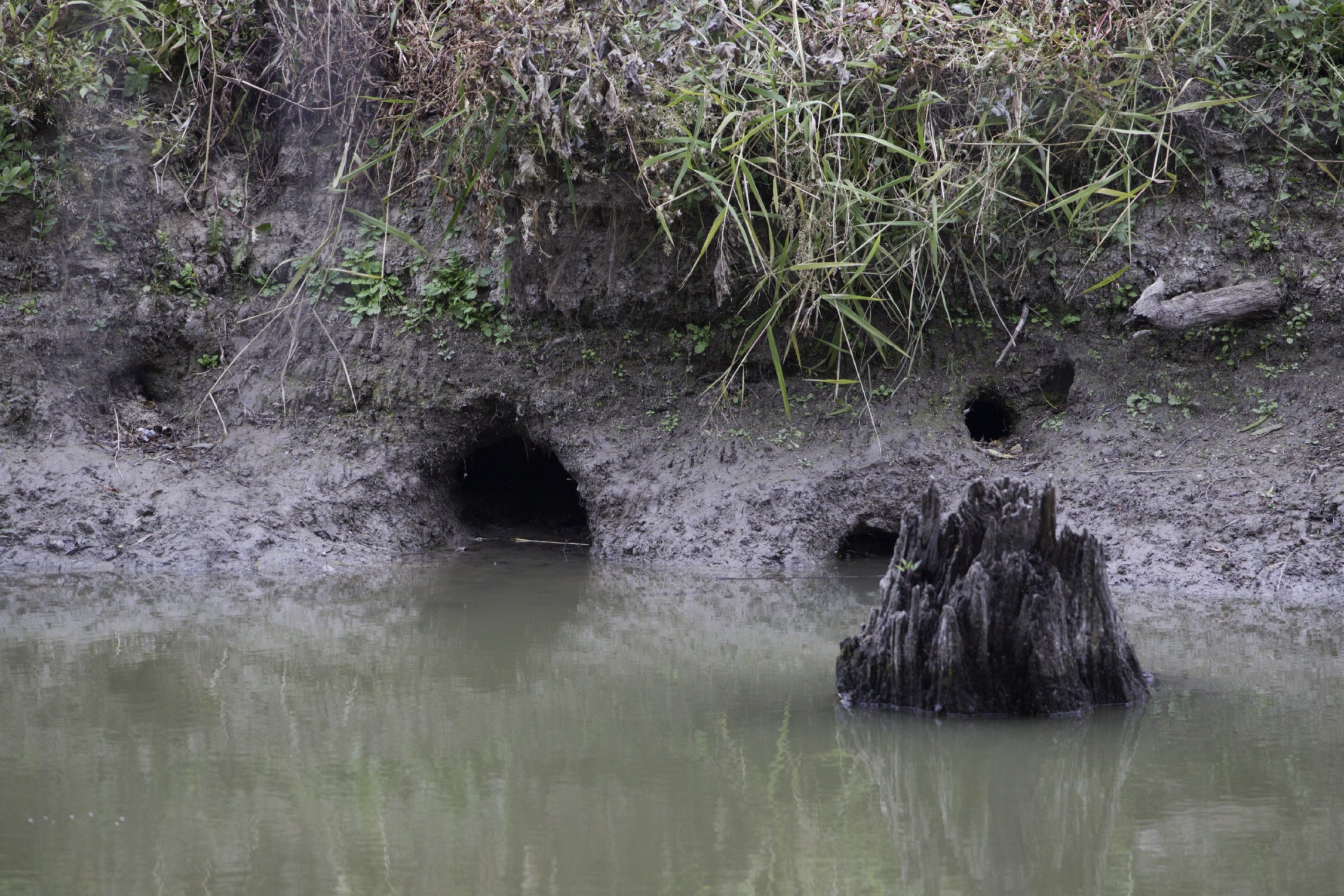 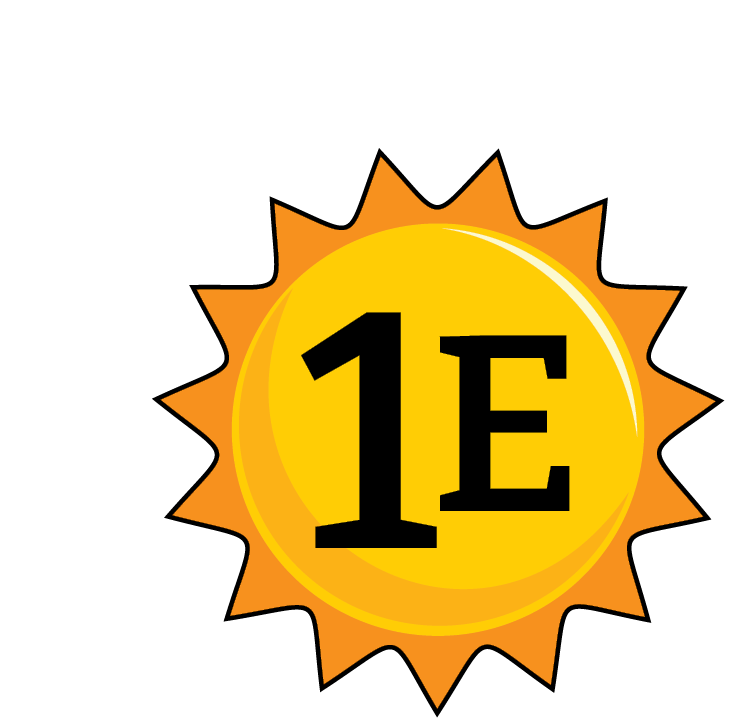 Bears through the Seasons – 1E Keep It Cool, Bear: Explain
30
[Speaker Notes: Explore the different ways that bears and other animals may cool down.]
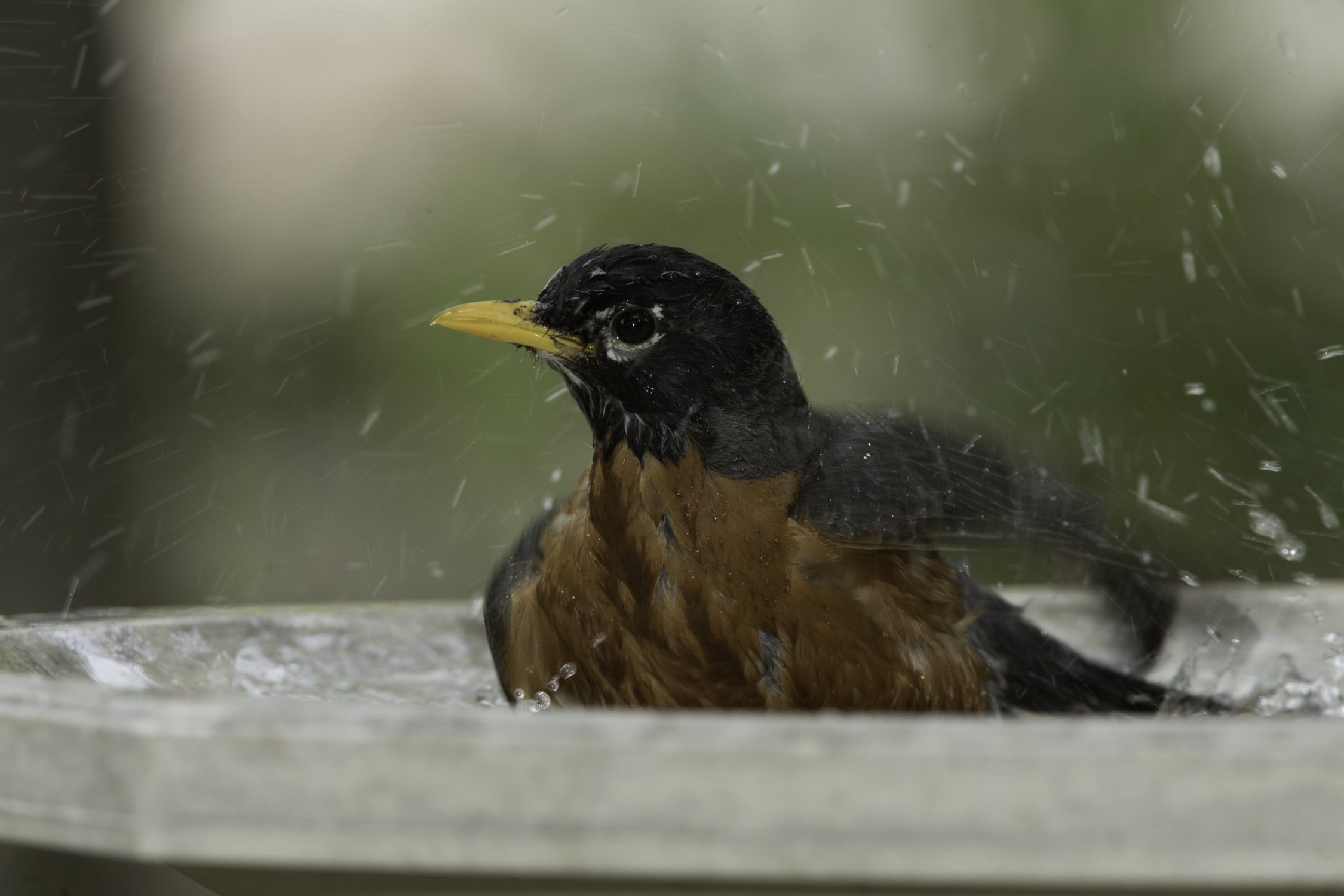 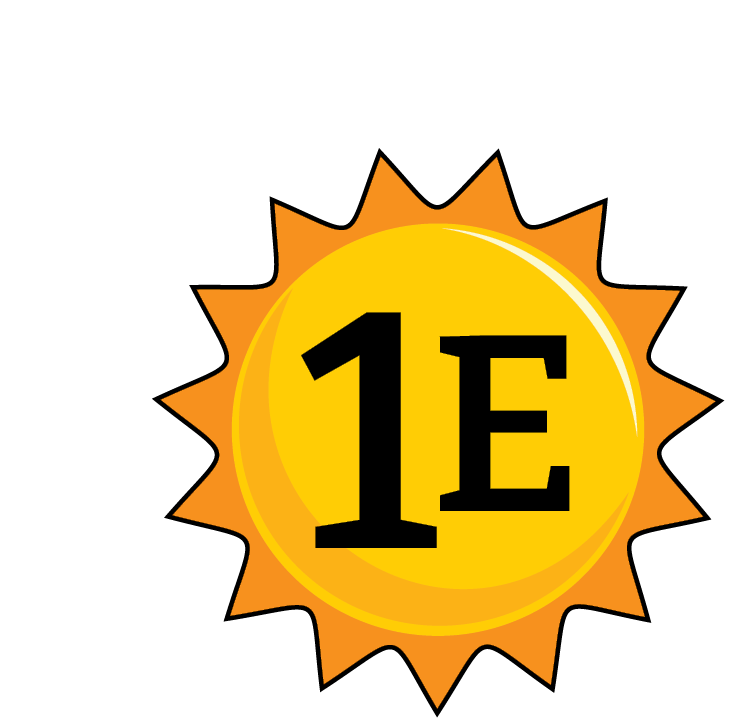 Bears through the Seasons – 1E Keep It Cool, Bear: Explain
31
[Speaker Notes: Explore the different ways that bears and other animals may cool down. 

Animal: American Robin]
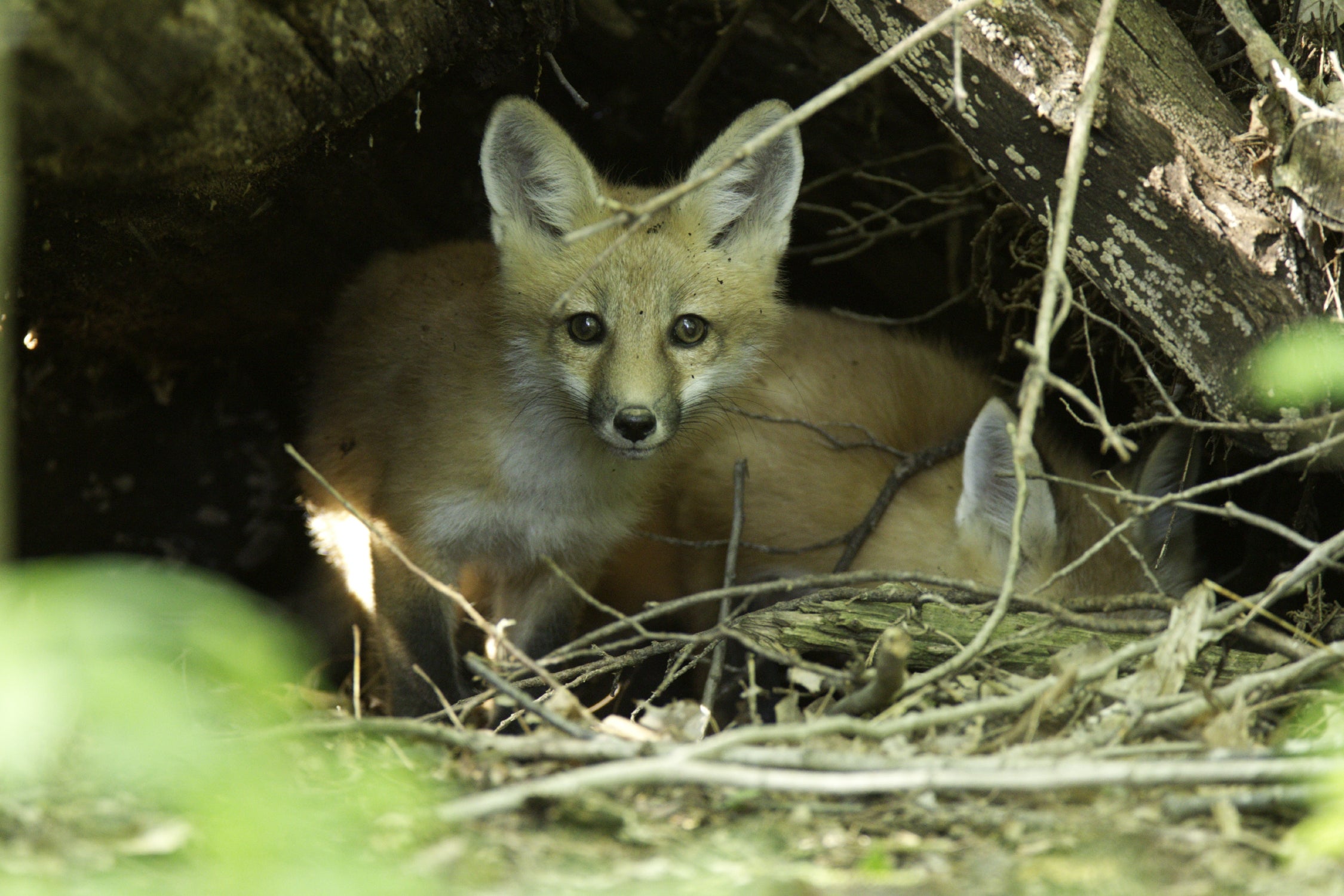 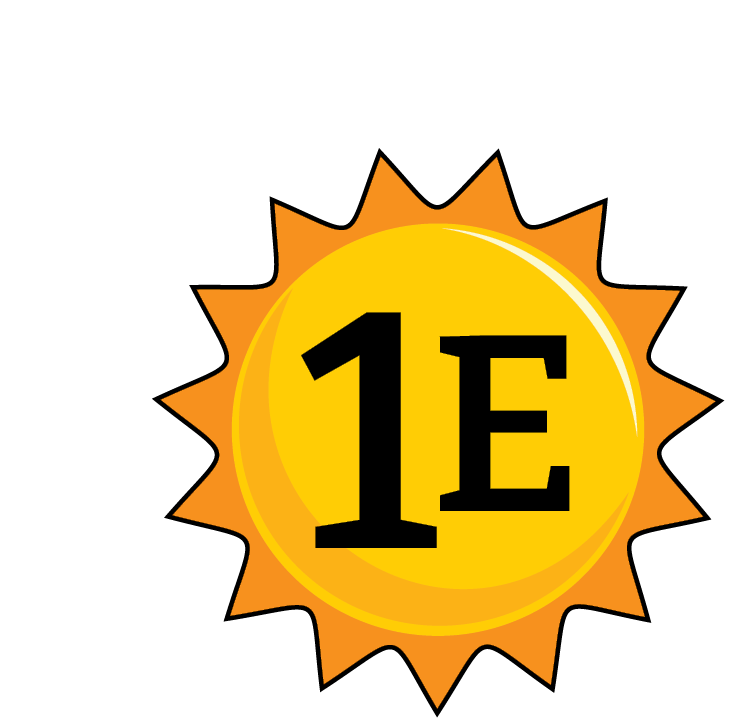 Bears through the Seasons – 1E Keep It Cool, Bear: Explain
32
[Speaker Notes: Explore the different ways that bears and other animals may cool down. 

Animal: Red fox]
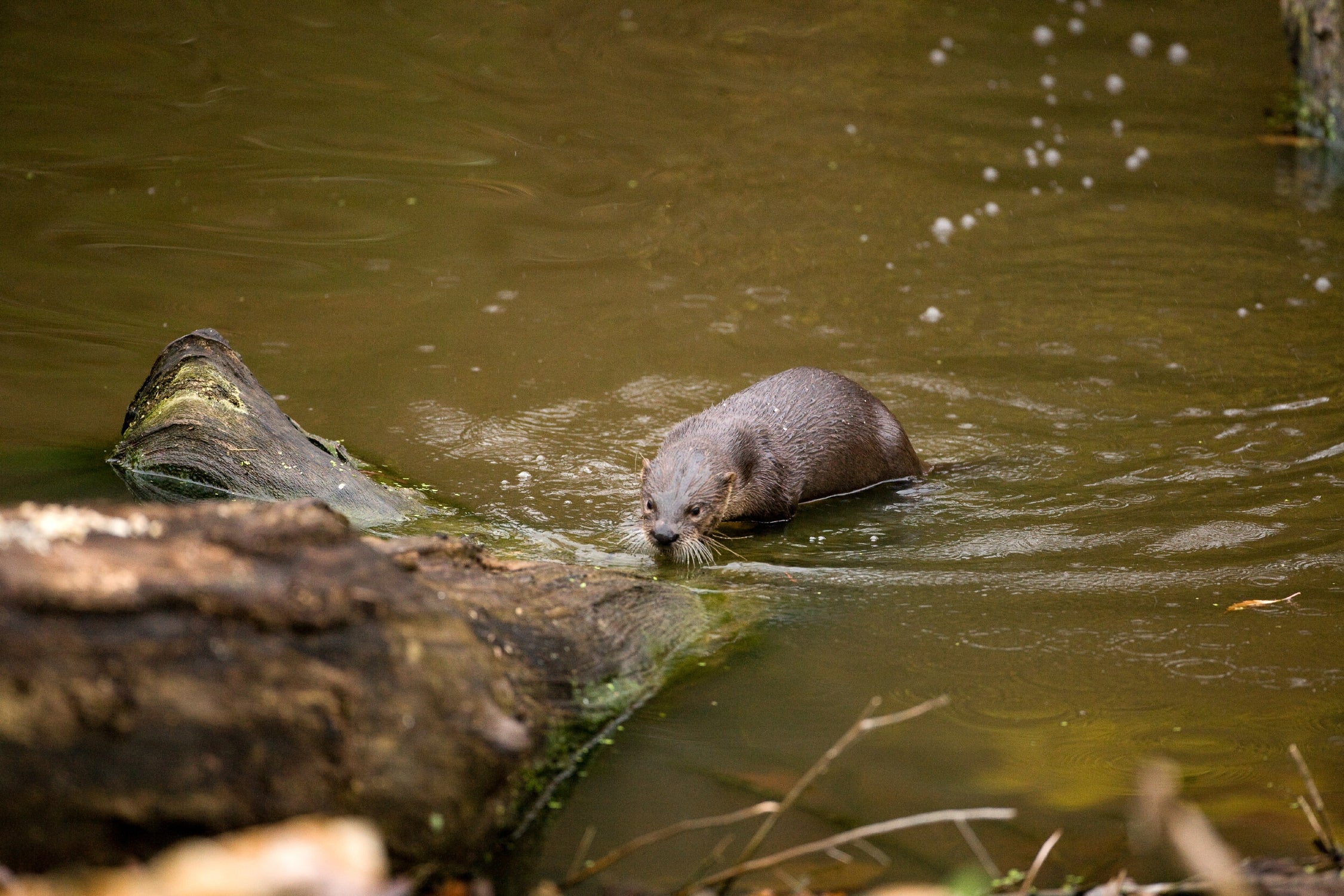 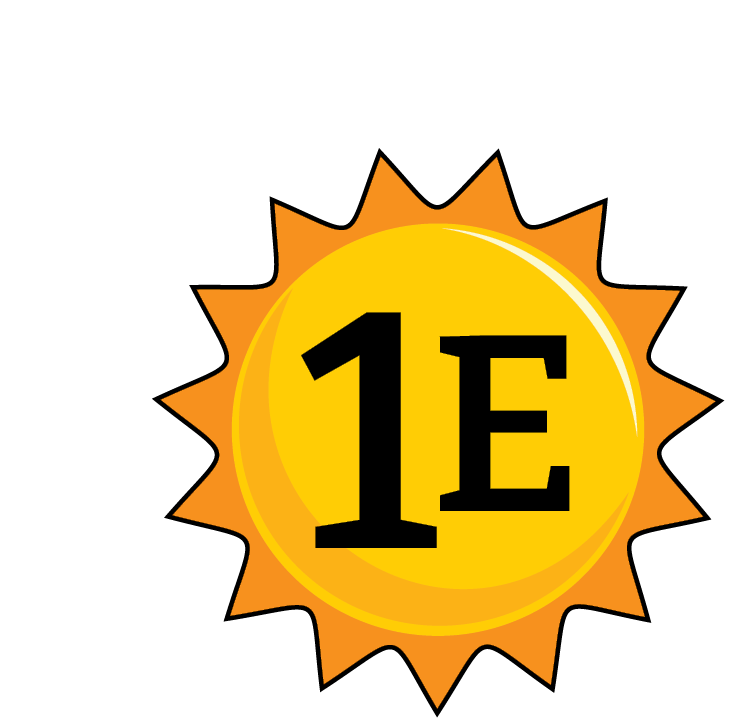 Bears through the Seasons – 1E Keep It Cool, Bear: Explain
33
[Speaker Notes: Explore the different ways that bears and other animals may cool down. 

Animal: River otter]
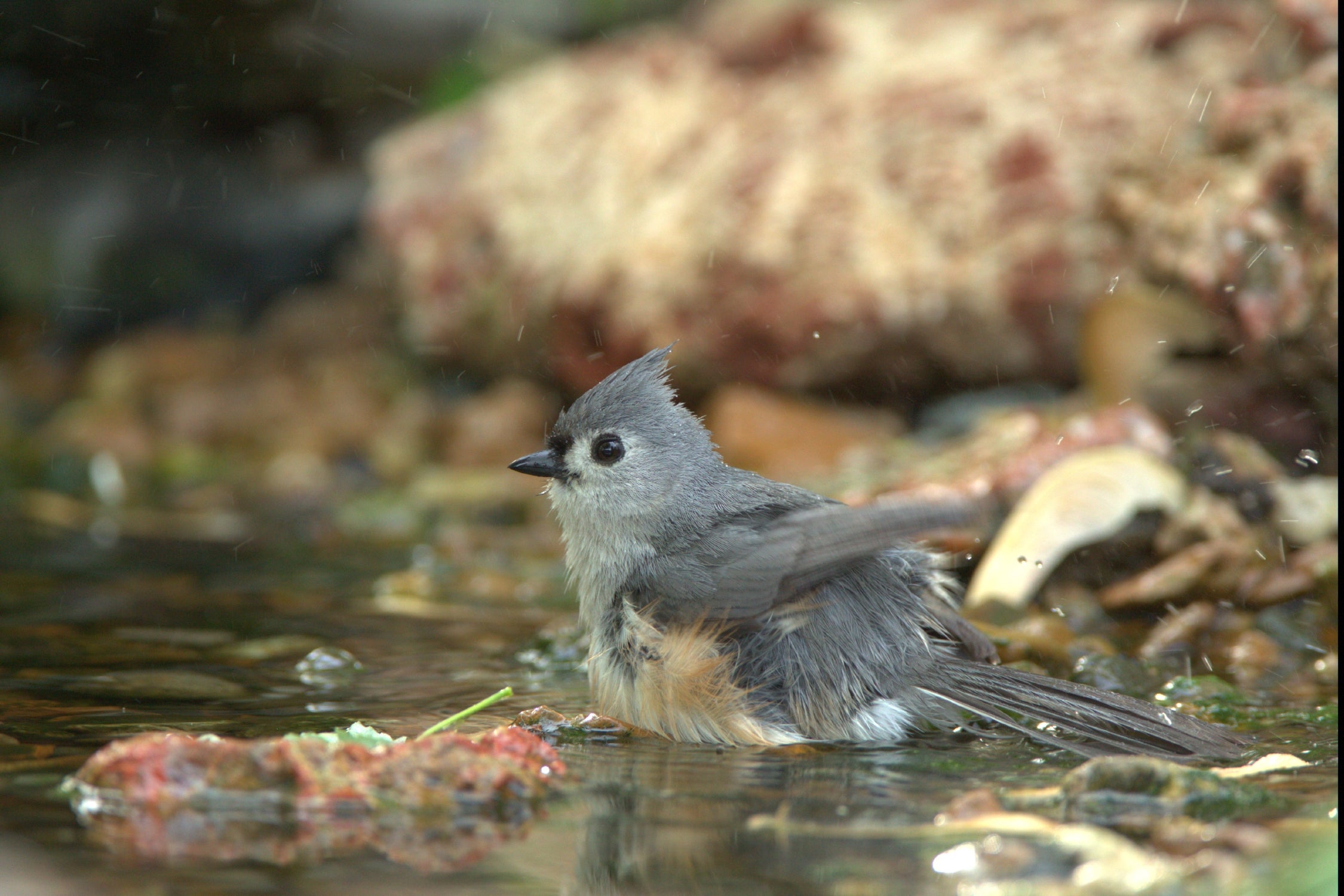 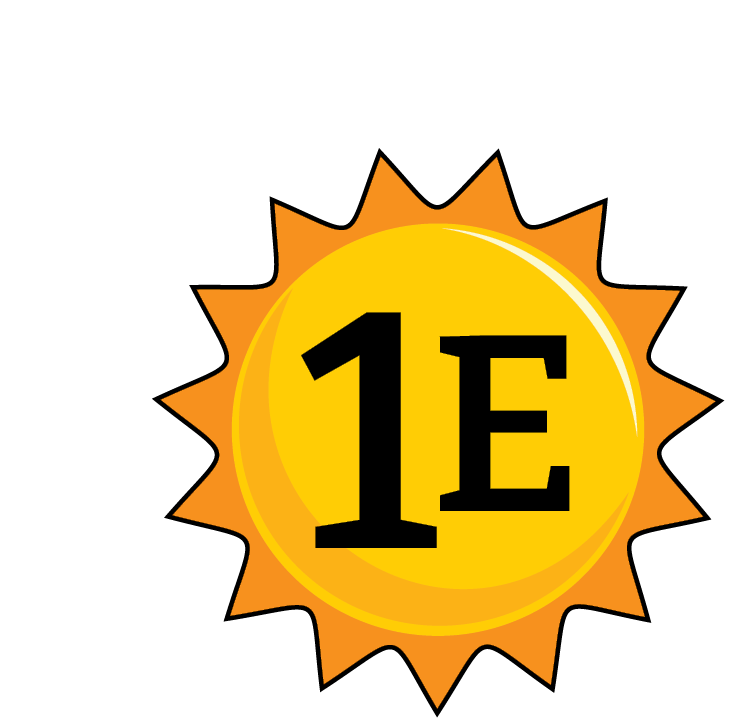 Bears through the Seasons – 1E Keep It Cool, Bear: Explain
34
[Speaker Notes: Explore the different ways that bears and other animals may cool down. 

Animal: Tufted titmouse]
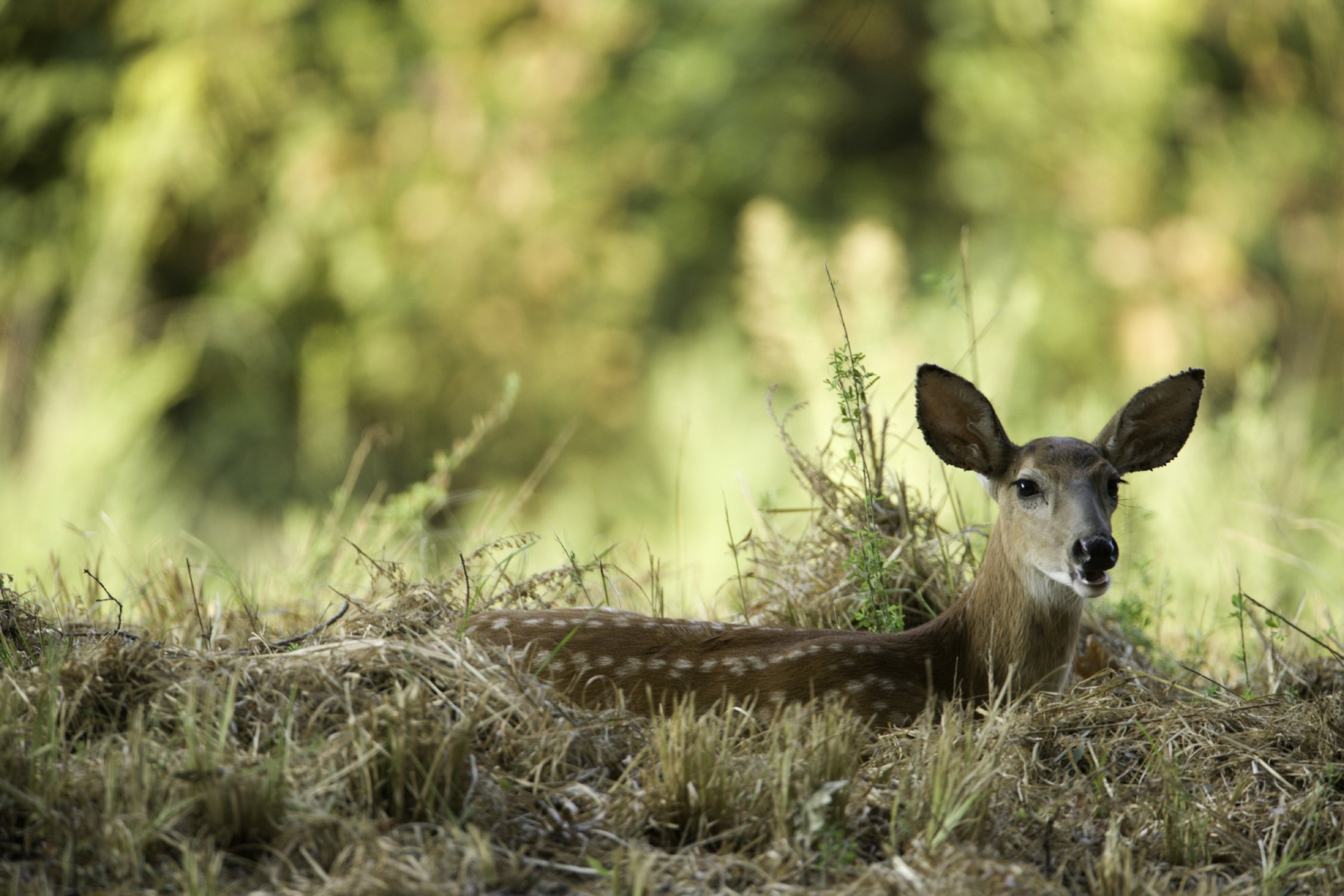 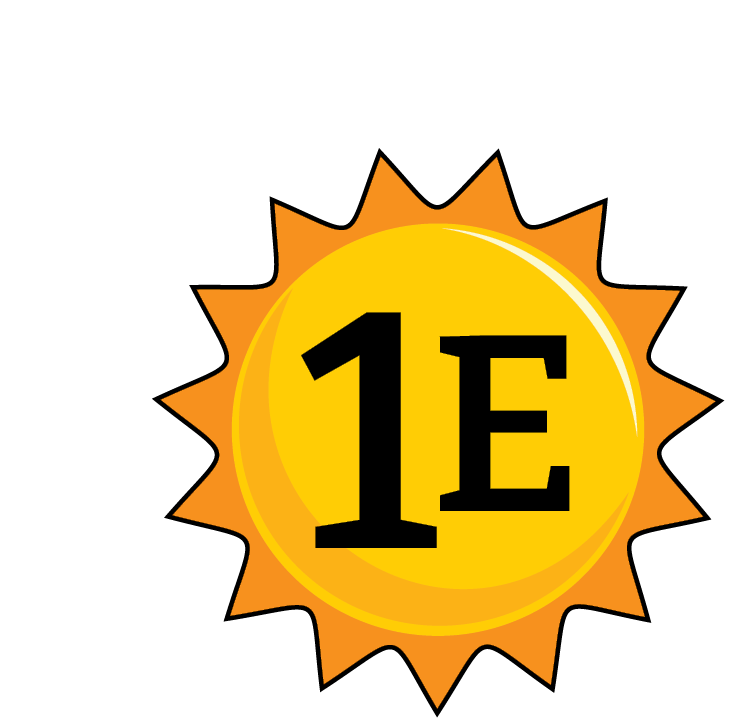 35
Bears through the Seasons – 1E Keep It Cool, Bear: Explain
[Speaker Notes: Explore the different ways that bears and other animals may cool down. 

Animal: White-tailed deer fawn]
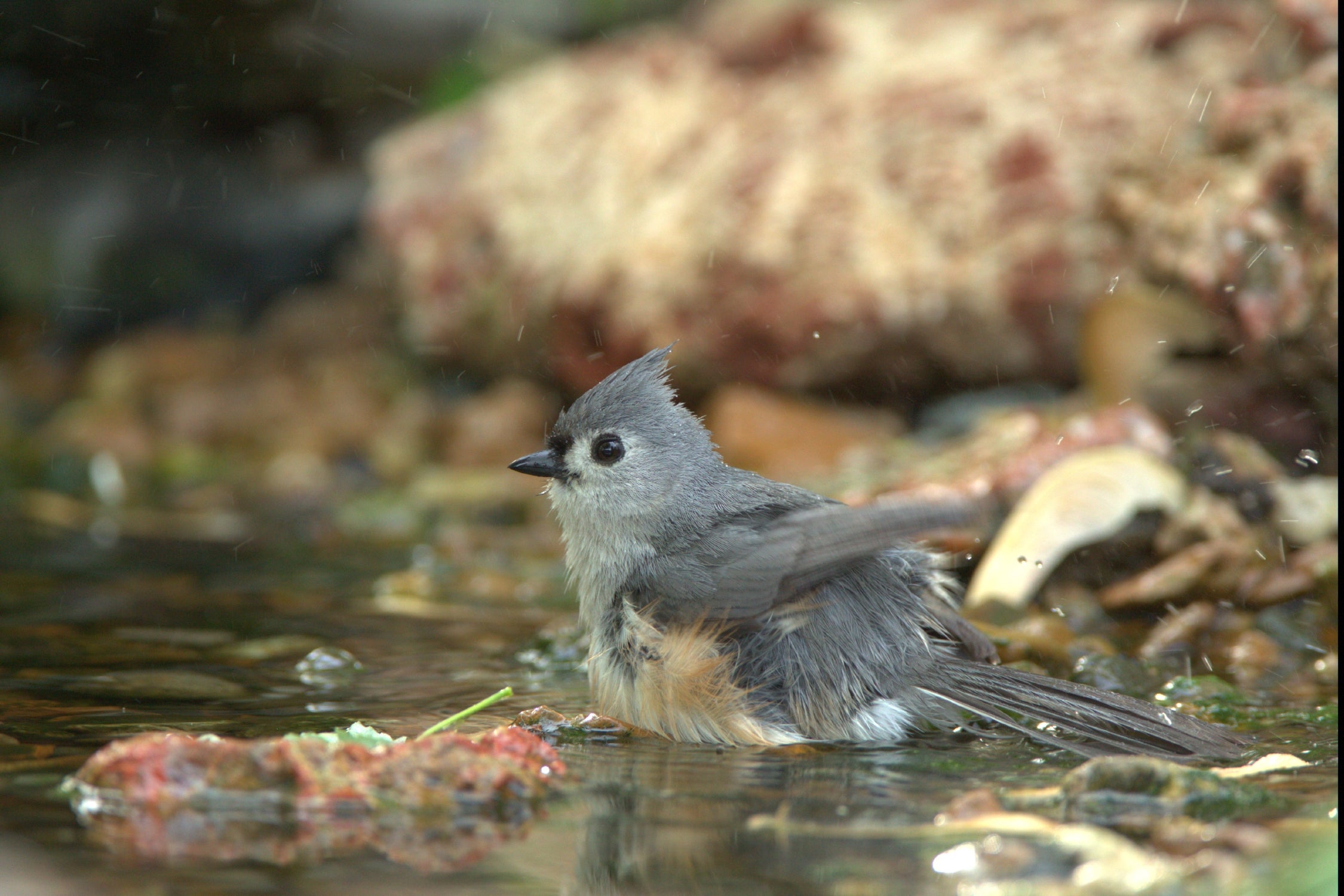 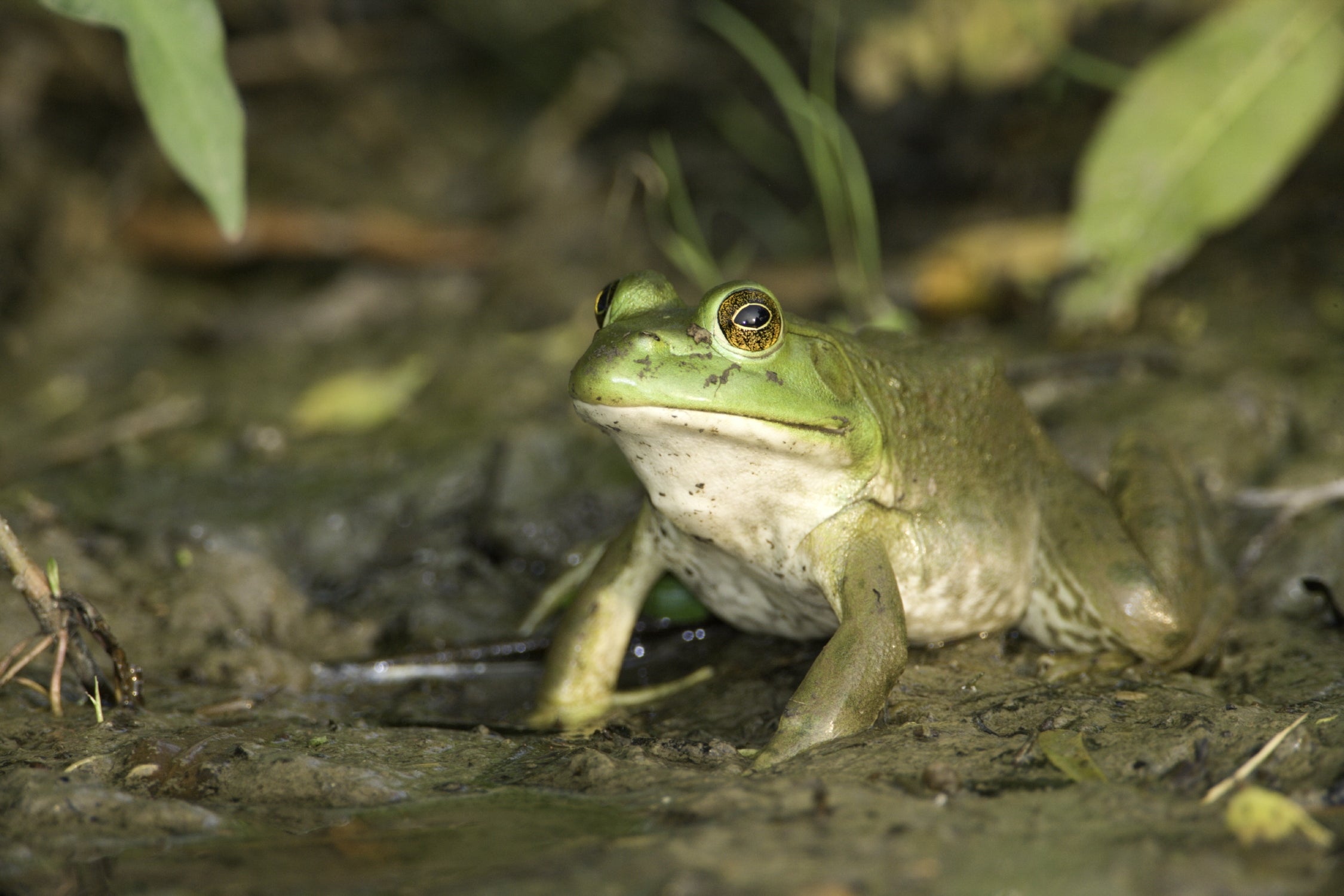 How do bears and other animals cool down?
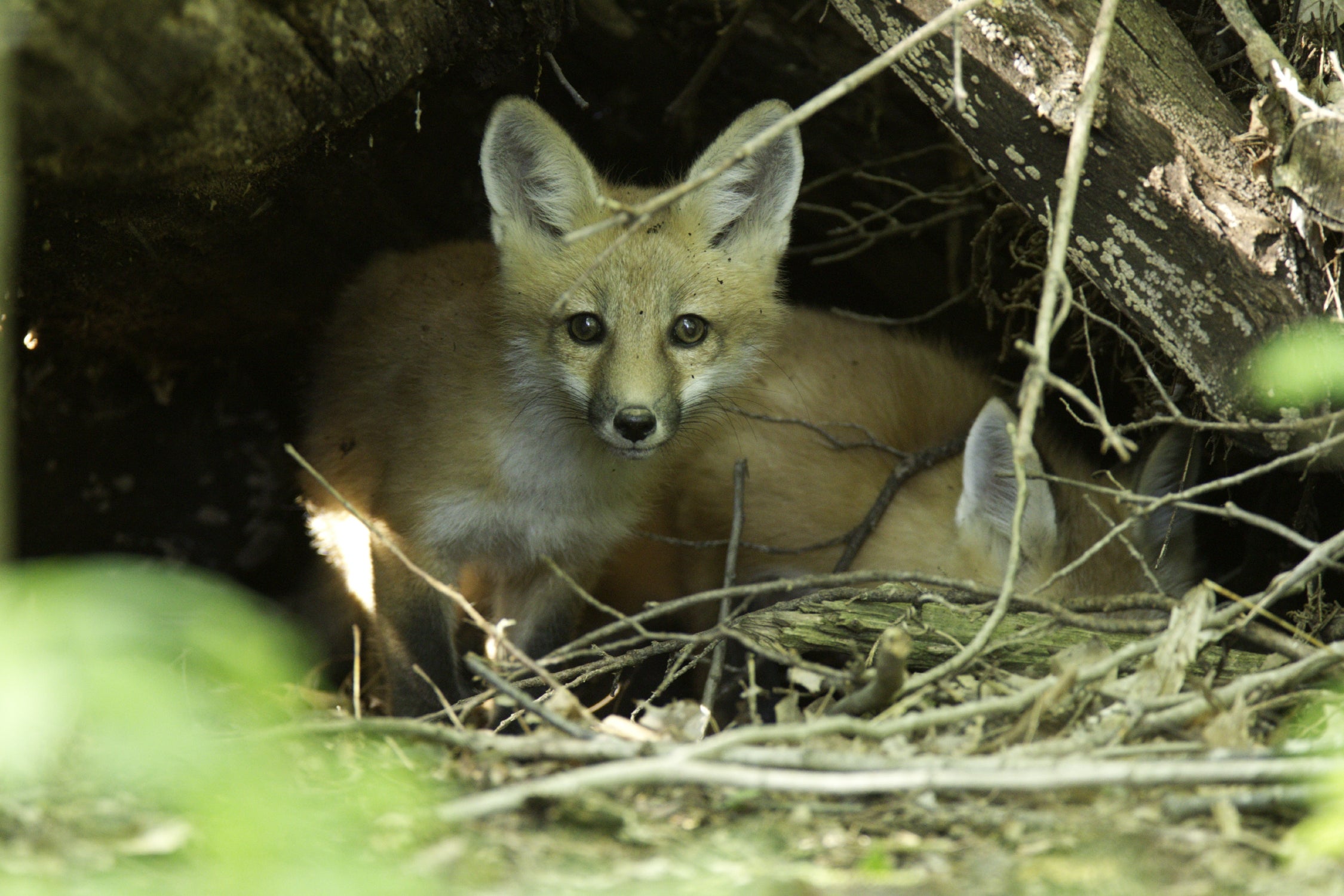 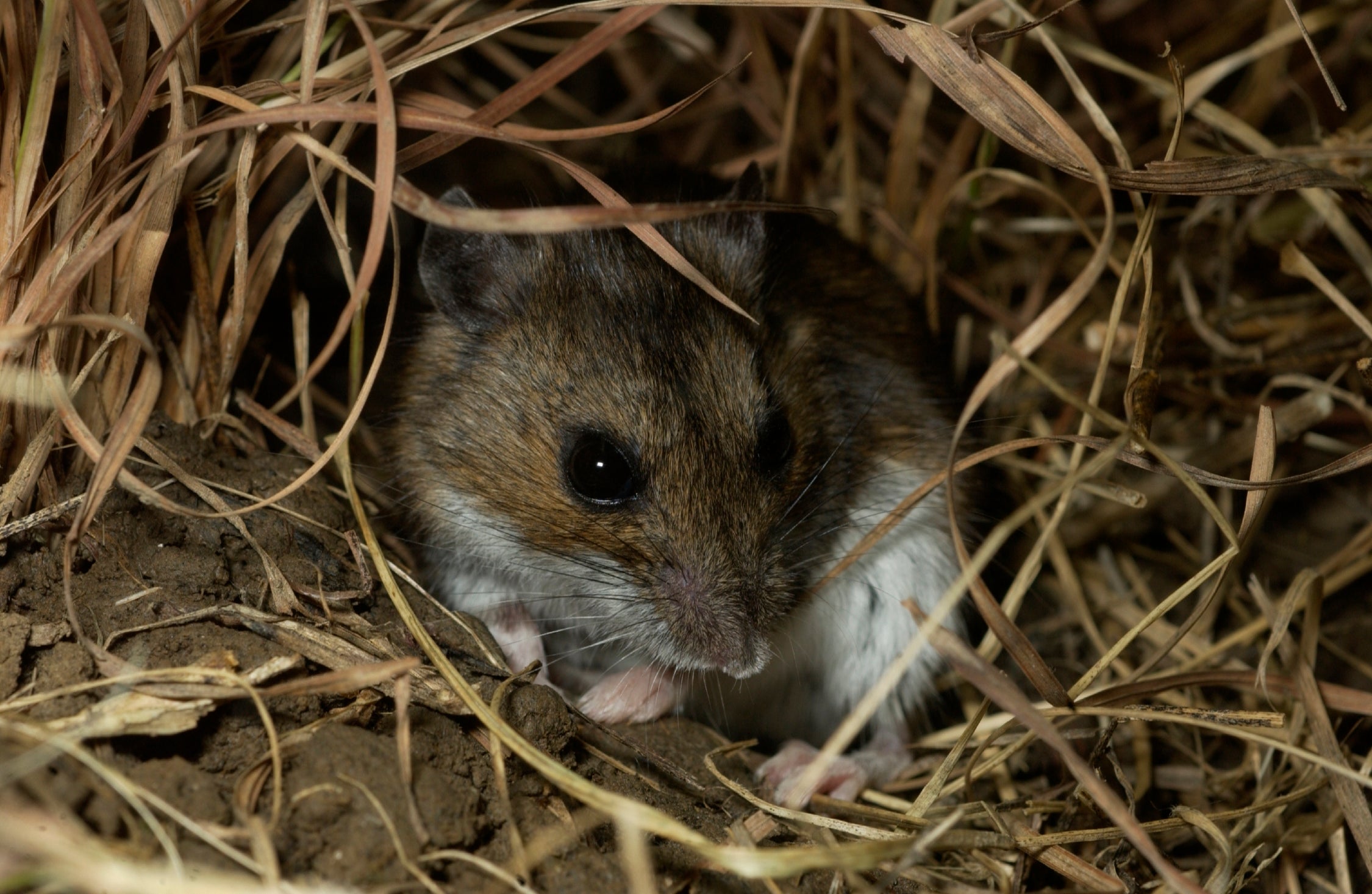 30
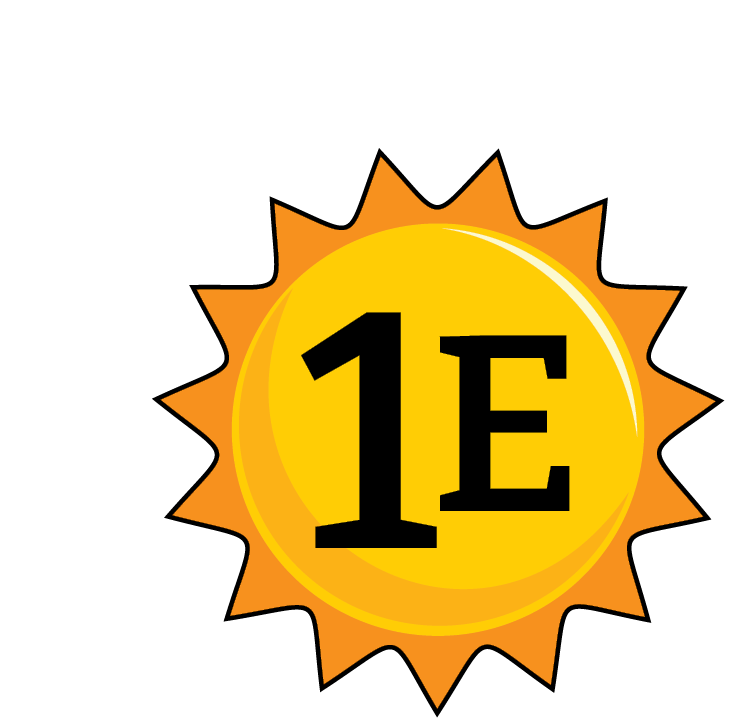 36
Bears through the Seasons – 1E Keep It Cool, Bear: Explain
[Speaker Notes: After viewing the different photos, ask the question: How do bears and other animals cool down?]
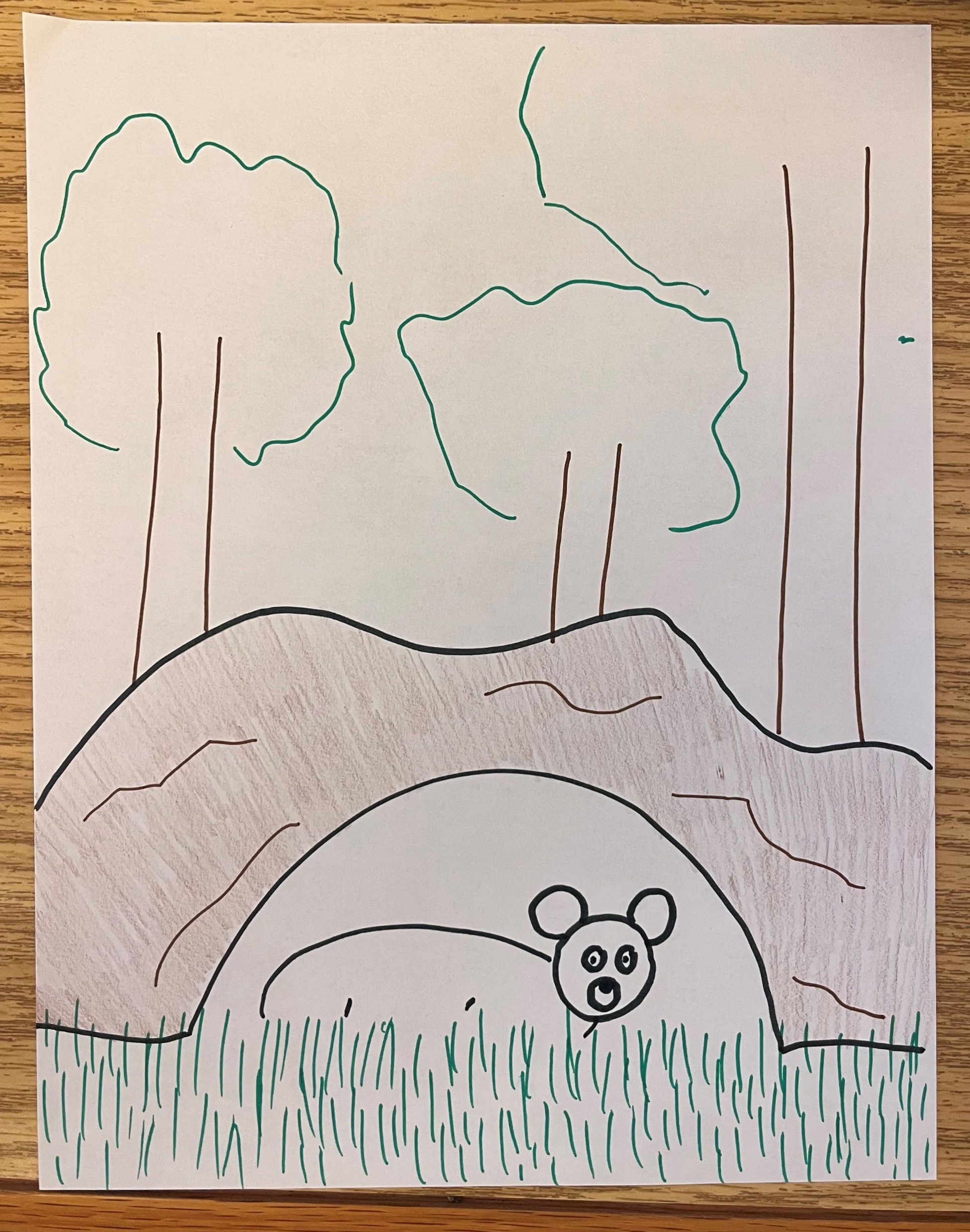 Make  a model of something bears or  another Missouri animal may find in nature to cool down
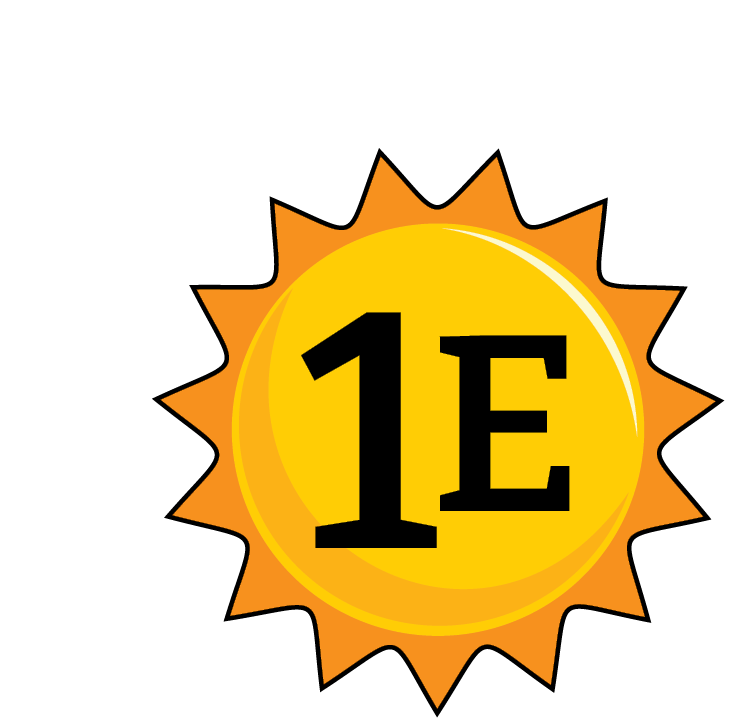 37
Bears through the Seasons – 1E Keep It Cool, Bear: Elaborate
[Speaker Notes: - Instruct students they are to make a model of something bears or another Missouri animal may find in nature to cool down, using natural or craft materials. They should use what was learned about animal behavior and temperature. Teacher discretion can be used as to the type of model students will make. It can be a diagram or a physical model. The materials for a physical model can vary – craft materials and/or natural materials (craft sticks, twigs, rocks, etc.). 

- Note: The decision to do a paper diagram model or a physical model may be made based on the amount of time available.

- Add student observations and/or questions to the Noticings and Wonderings Chart as the lesson concludes in reference to the phenomenon studied]
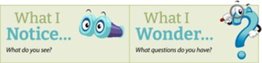 How does the shape of your model help to cool off the bears? What else needs to be added to our Noticing and Wonderings Chart?
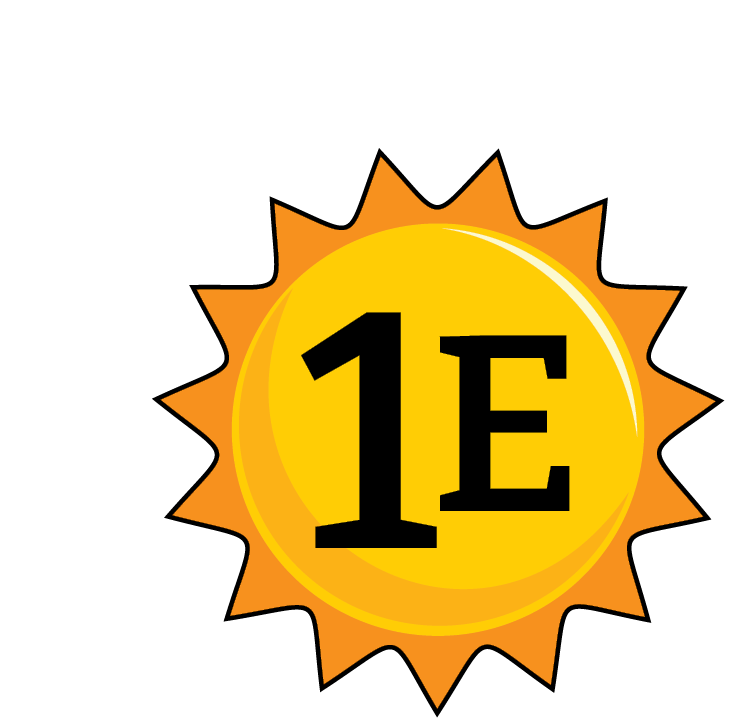 38
Bears through the Seasons – 1E Keep It Cool, Bear: Evaluate
[Speaker Notes: Share designs with the class. Instruct student to tell how and why their design will be effective and how the design mimics what was seen earlier in the Keep It Cool, Bear! Presentation]
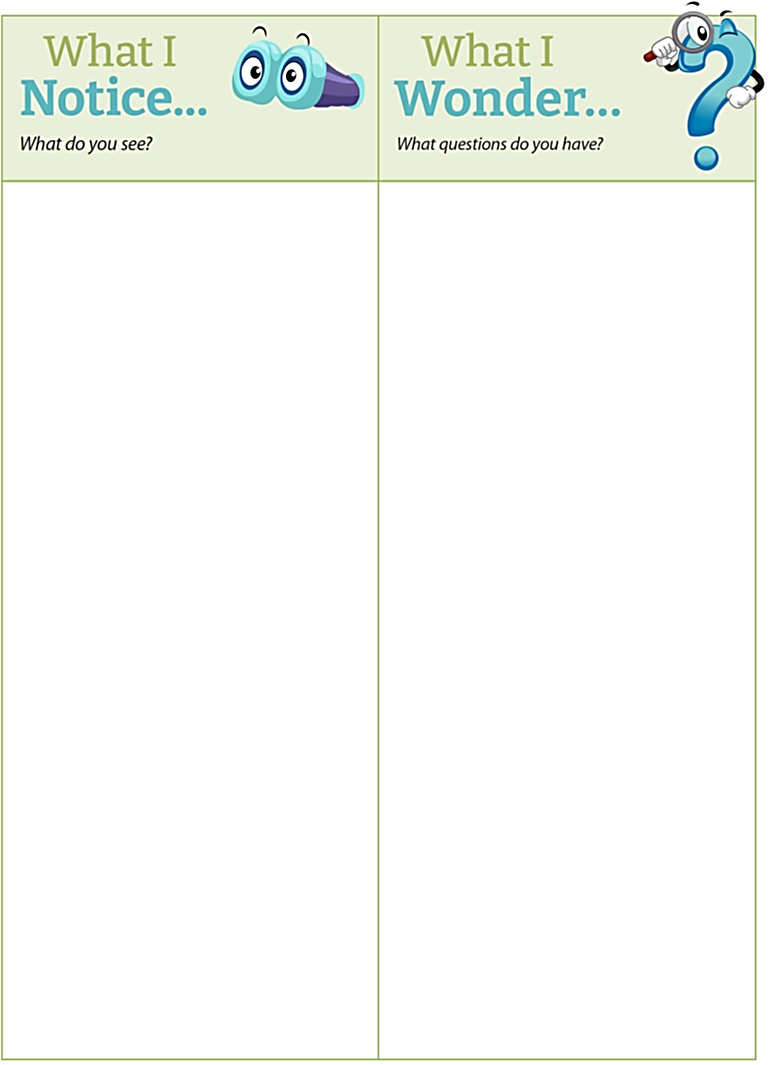 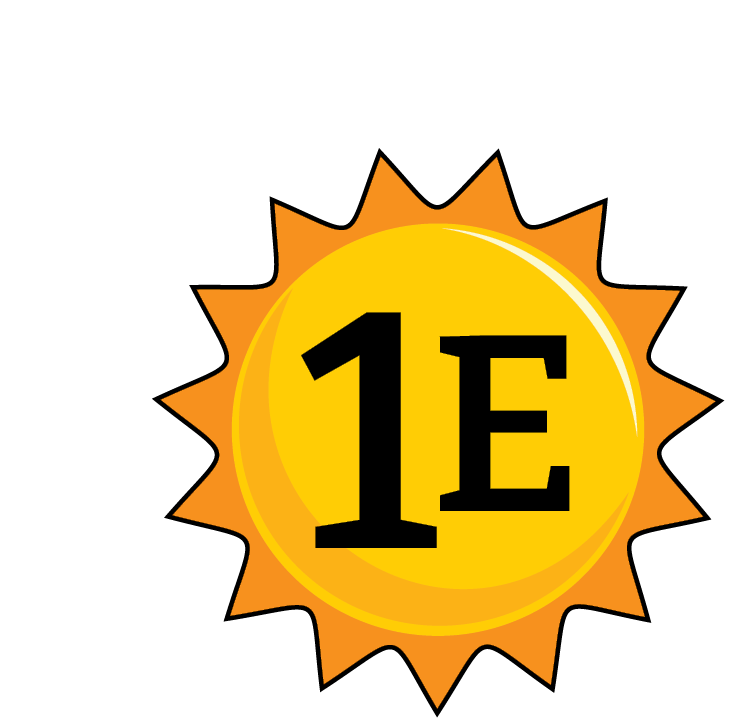 Bears through the Seasons – 1E Keep It Cool, Bear: Evaluate
39
[Speaker Notes: Reference the Noticings and Wonderings Chart: Ask students:

What else needs to be added to the chart?

Ask students what should be added to represent what was learned about bear behavior and bear dens.]
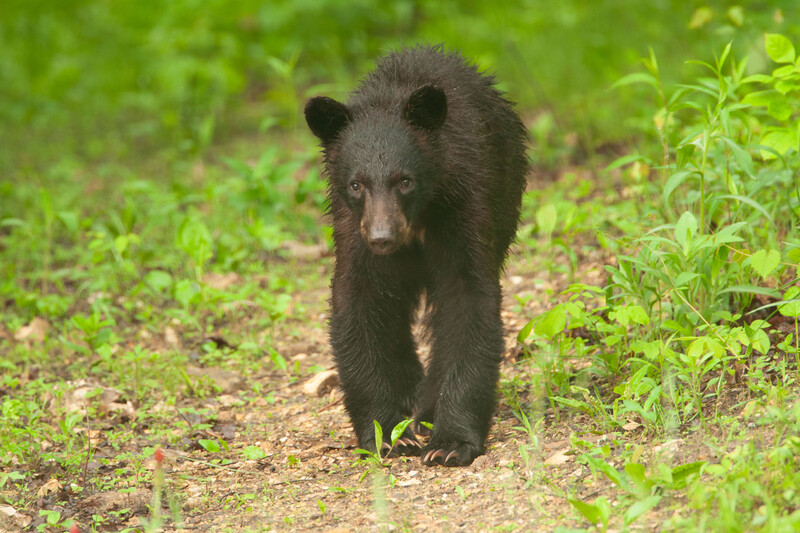 What should be added to represent what was learned about bear behavior and bear dens?
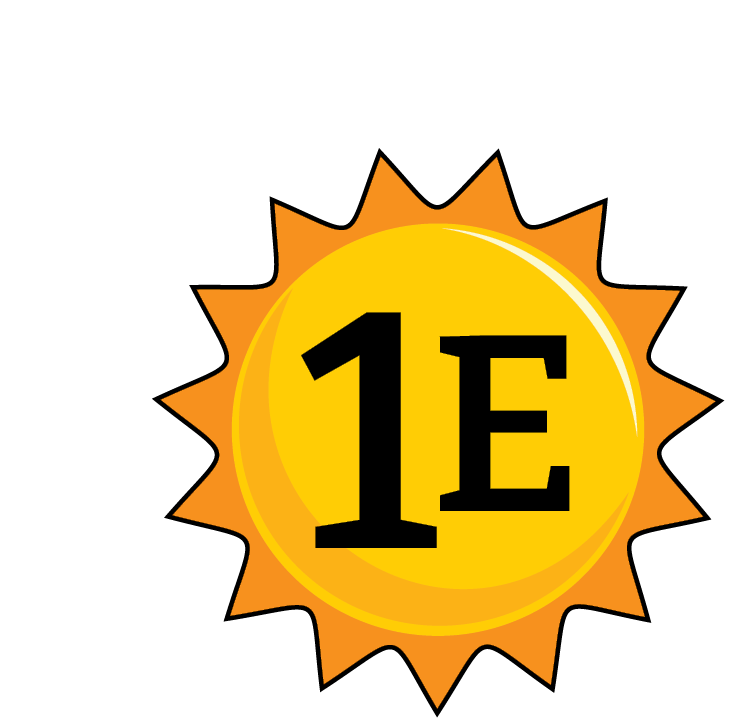 40
Bears through the Seasons – 1E Keep It Cool, Bear: Evaluate
[Speaker Notes: Young back bear.]